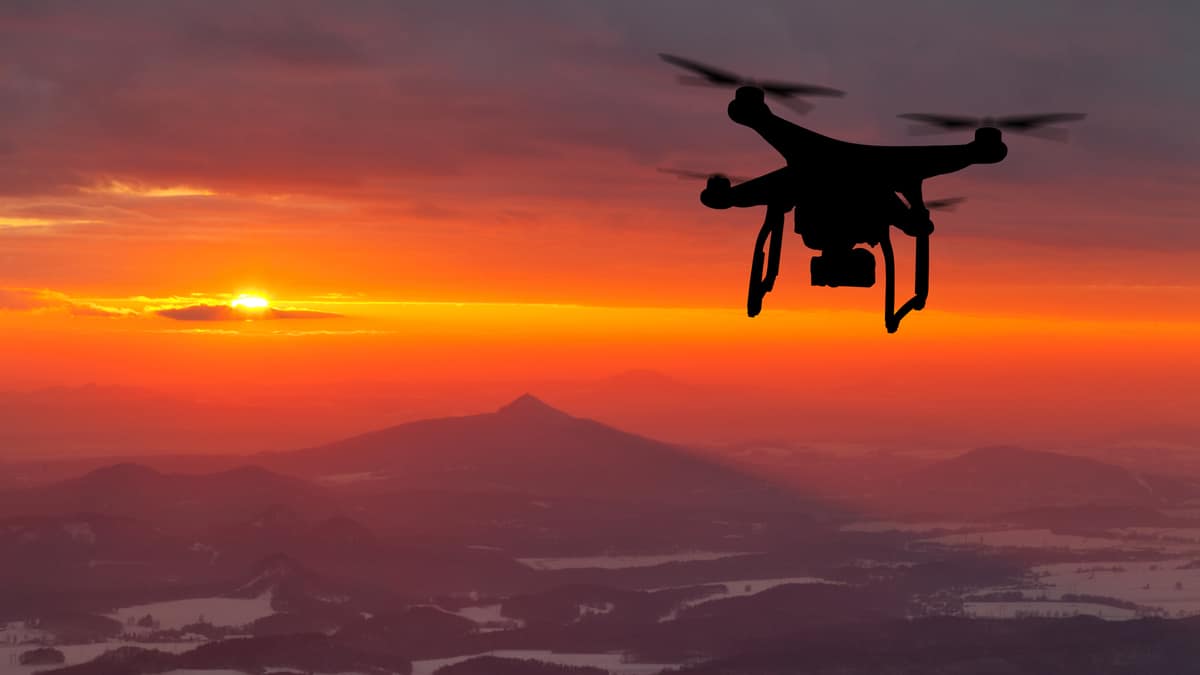 Team 508: Drone Payload Sample Collection
Virtual Design Review 2
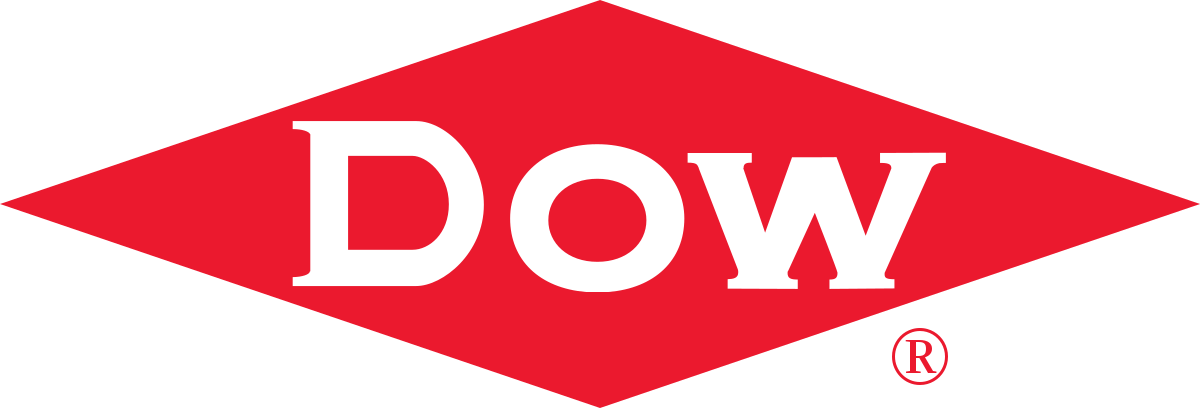 [Speaker Notes: Size of Apparatus, Energy Usage, Aerodynamic Drag Force, and Weight Distribution]
Team Introductions
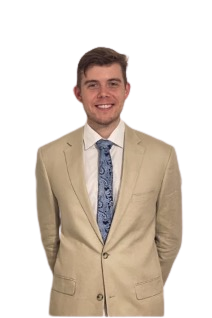 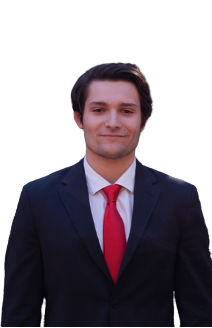 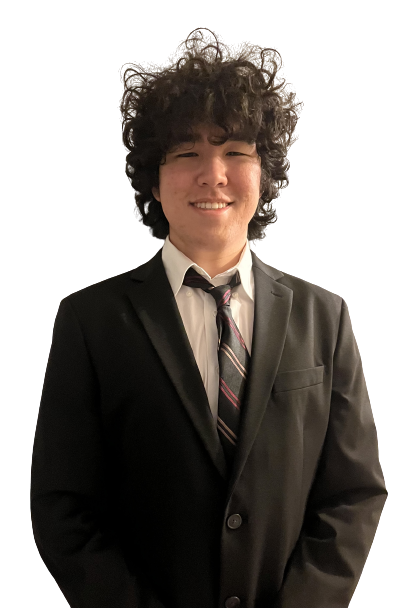 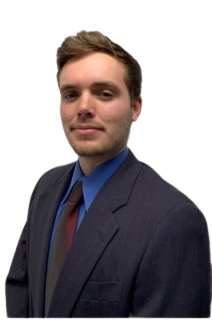 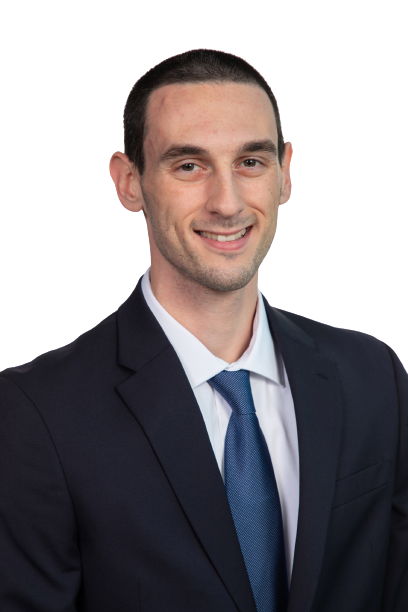 Roberto Lacasa
Programming
Engineer
Dominic Bellocchio
Systems Engineer
Tauben Brenner
Manufacturing
Engineer
Matthew Lancaster
Control Systems
Engineer
Dylan Ma
Design Engineer
2
Dylan Ma
Sponsors and Advisor
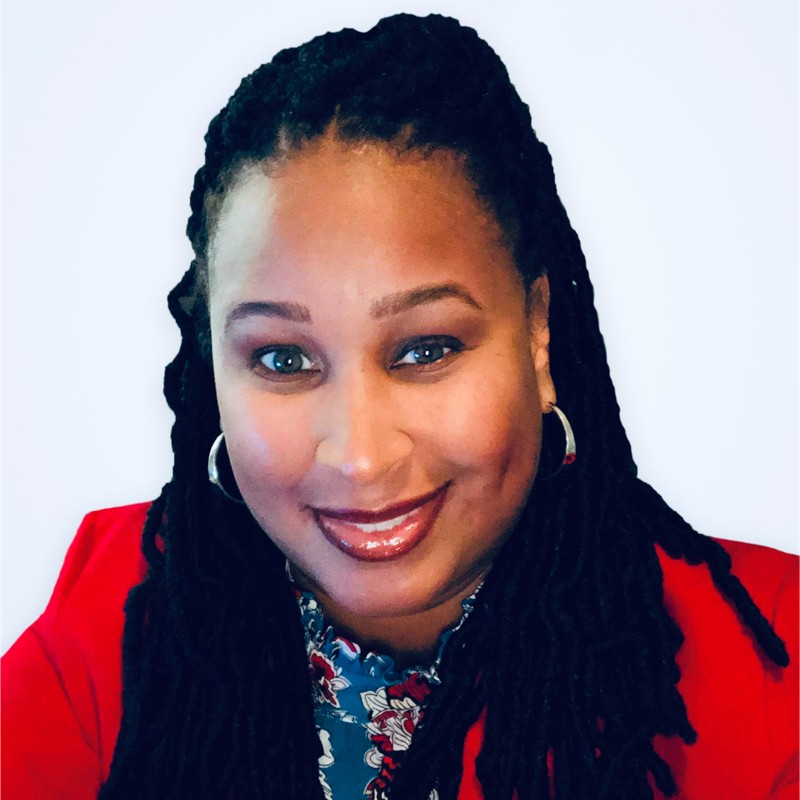 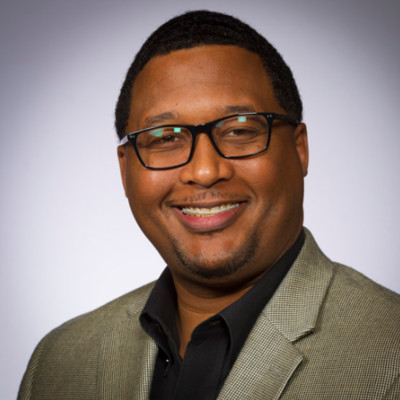 Engineering Mentor
Alicia Washington
M&A Senior Project Manager
Dow Chemical
Engineering Mentor
Marcus Rideaux
Global Implementation Leader
Dow Chemical
Academic Advisor 
Camilo Ordóñez, Ph.D. 
ME Teaching Faculty
Florida State University
3
Dylan Ma
VDR 1 Recap
4
Dylan Ma
Objective
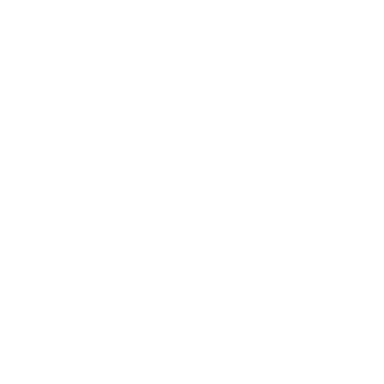 The objective of this project is to collect liquid samples, prevent contamination, and store the samples safely.
5
Dylan Ma
[Speaker Notes: Give them a reminder of what our project is about.]
Customer Needs
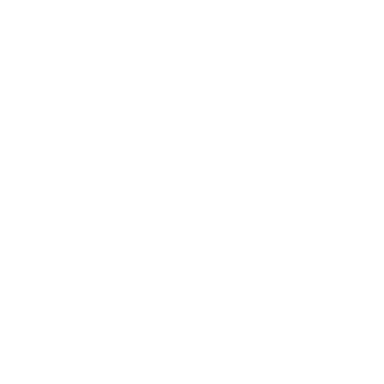 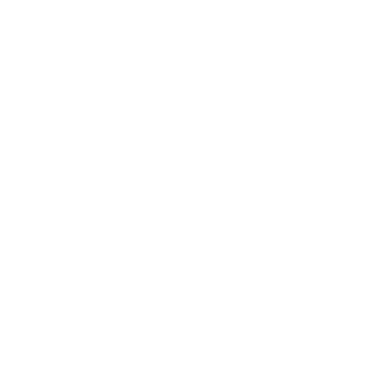 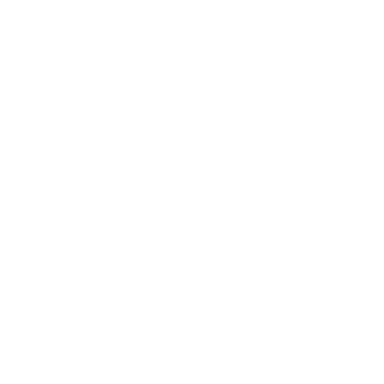 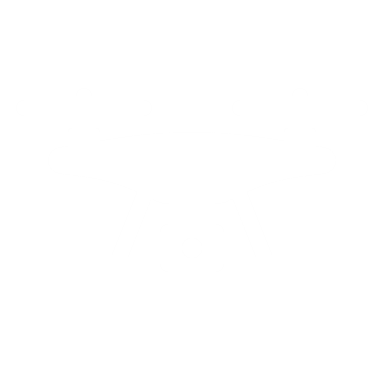 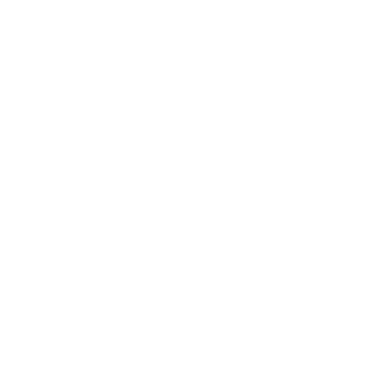 6
Dylan Ma
[Speaker Notes: We contacted a marine biologist with questions about collecting ocean samples for harmful substances to the environment.
We have received a response...
Tara specializes in testing for pathogens 

Sample size requirements: 100 ml (100 g)
Sample collection requirements: keep it out of sunlight, UV light will harm validity of sample once it is taken (the natural conditions should be altered as little as possible when brought into the lab)
- surface collection is fine, since algae congregate at the surface level in dense portions. 
Additional research resources: she told us to check out scholarly research articles related to our sample substances]
Customer Needs
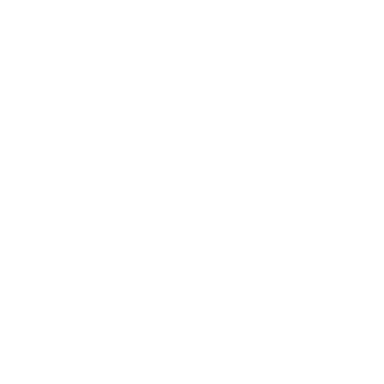 Collect & Store Multiple Samples
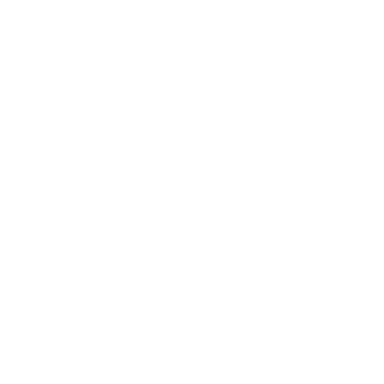 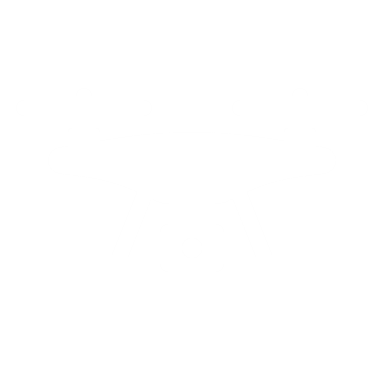 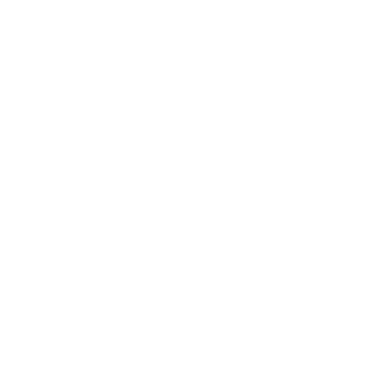 7
Dylan Ma
[Speaker Notes: We contacted a marine biologist with questions about collecting ocean samples for harmful substances to the environment.
We have received a response...
Tara specializes in testing for pathogens 

Sample size requirements: 100 ml (100 g)
Sample collection requirements: keep it out of sunlight, UV light will harm validity of sample once it is taken (the natural conditions should be altered as little as possible when brought into the lab)
- surface collection is fine, since algae congregate at the surface level in dense portions. 
Additional research resources: she told us to check out scholarly research articles related to our sample substances]
Customer Needs
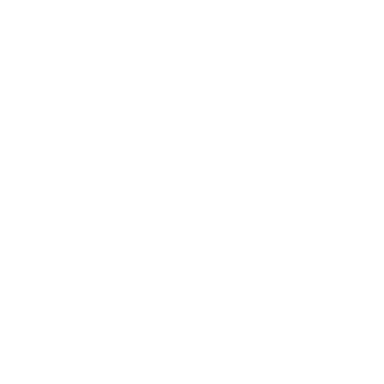 Compact & Universal
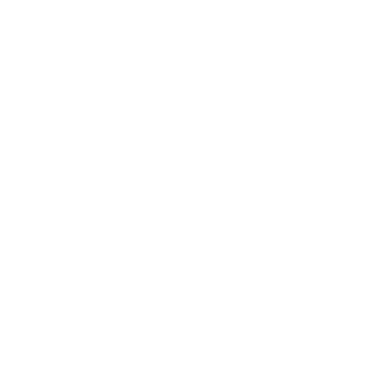 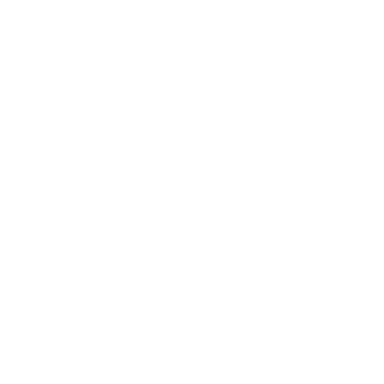 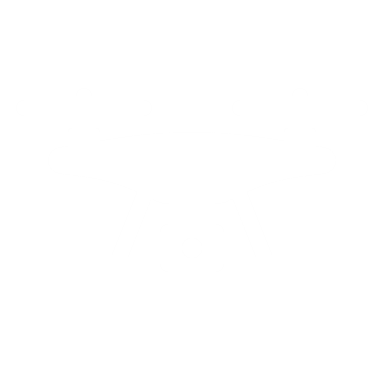 8
Dylan Ma
[Speaker Notes: Compact and universal: Payload must be compact so it is minimally invasive and uses as few materials as possible. Universal because Dow Chemical and Dr. Ordonez use various types of drones for their work on chemical sampling and water sampling respectively.]
Customer Needs
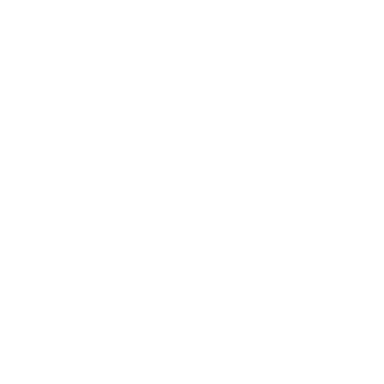 Does not Impede Drone
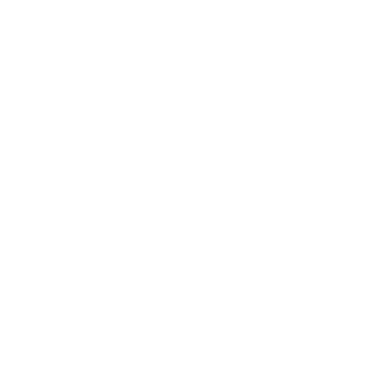 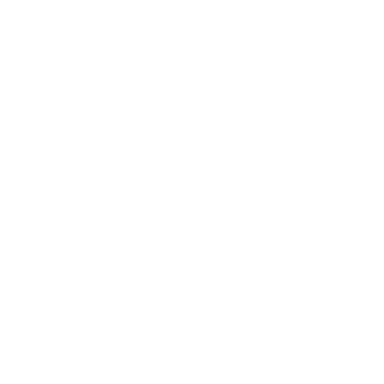 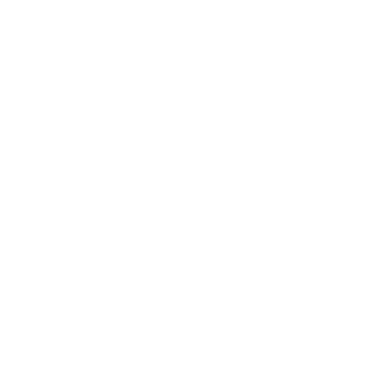 9
Dylan Ma
[Speaker Notes: Does not impede drone. Relates to compactness of payload somewhat, payload should not obstruct drones flight path or draw too much power from the main body.]
Customer Needs
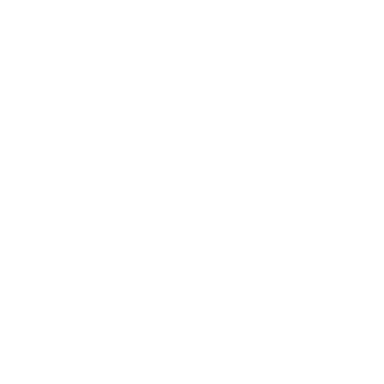 Light 
&
Balanced
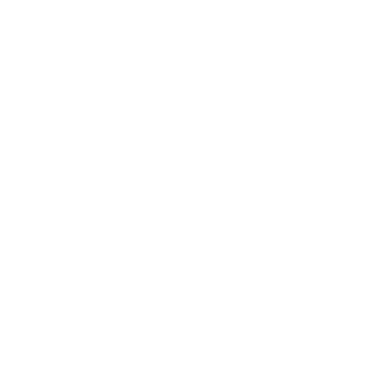 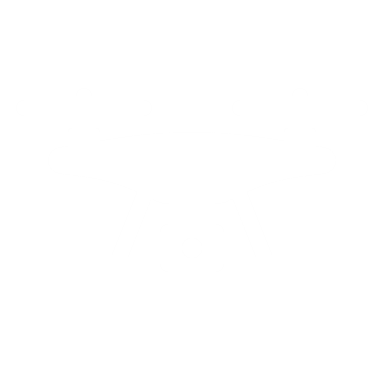 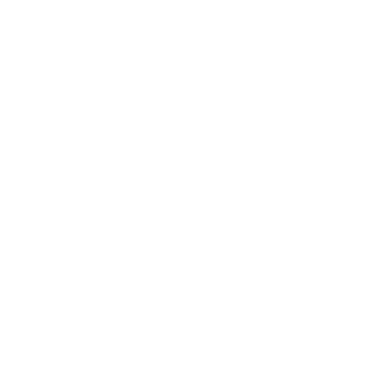 10
Dylan Ma
[Speaker Notes: The payload should be as light as possible, to reduce power consumption, reduce material costs, and minimize effects of weight imbalances on the drone.]
Outside Research
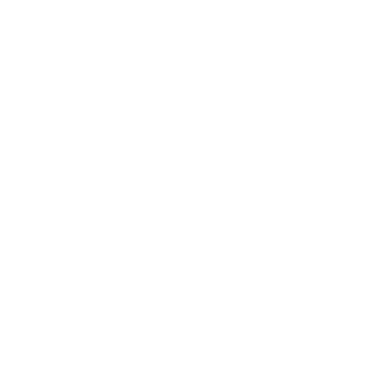 Visual inspections and waste-water sampling
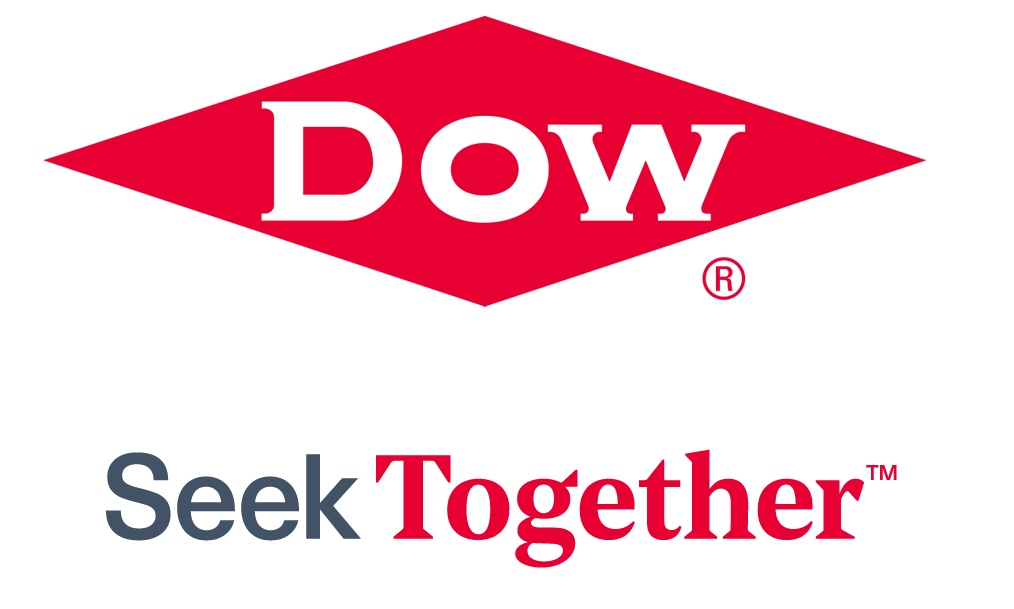 Battery life to weight ratio
Robotics Team
William Rifenburgh and team
Lead Robotics Engineer
Dow Chemical
Hexacopter vs. Quadcopter
11
Dylan Ma
[Speaker Notes: Met with Dow Chemical sponsors about current drone-payload sampling processes and problems with current processes. Discusses about how they use drones to collect and decontaminate sludge samples, or use drones with cameras to inspect vats of chemicals. One of the major issues they told us to think about was the battery life to weight ratio.]
Functional Decomposition
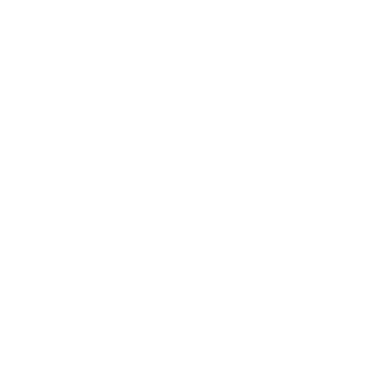 Stability
Safety
Collection
Feedback
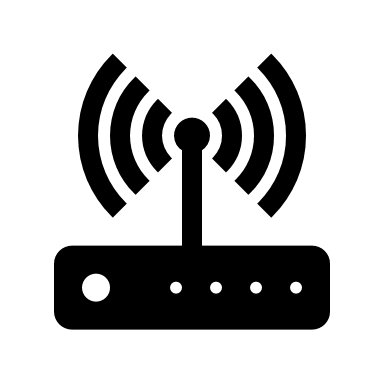 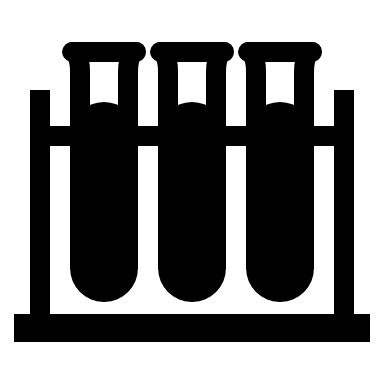 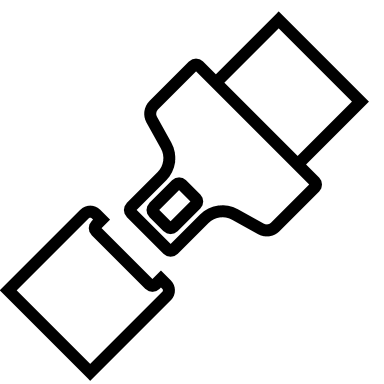 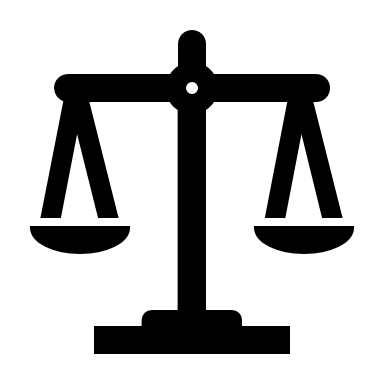 12
Dylan Ma
[Speaker Notes: Feedback – communication between the system and the user,  it ties back into safety and stability. 

 The bottom line is that were are taking delicate and sensitive equipment into a chaotic and unpredictable environment, so mitigating disturbances is key.]
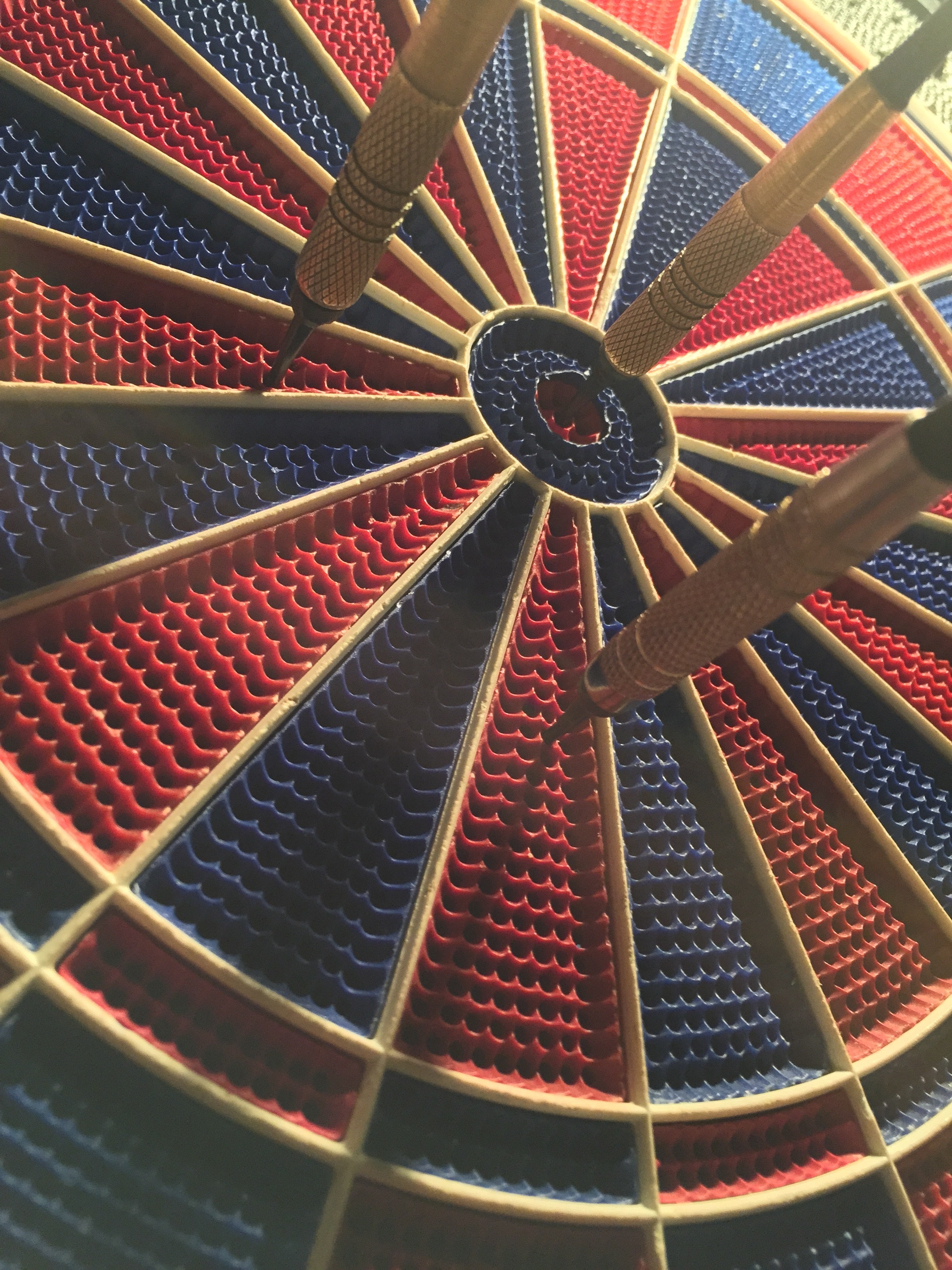 Targets and Metrics
13
Dylan Ma
[Speaker Notes: Using 4 main systems from functional decomposition, safety, stability, collection, and feedback, came up with 17 targets relating to the functions. Our team held an open discussion once these targets were obtained, and each member voted on targets that they believed were most critical to the success of the project. The following slides discuss the 4 critical targets that were chosen.]
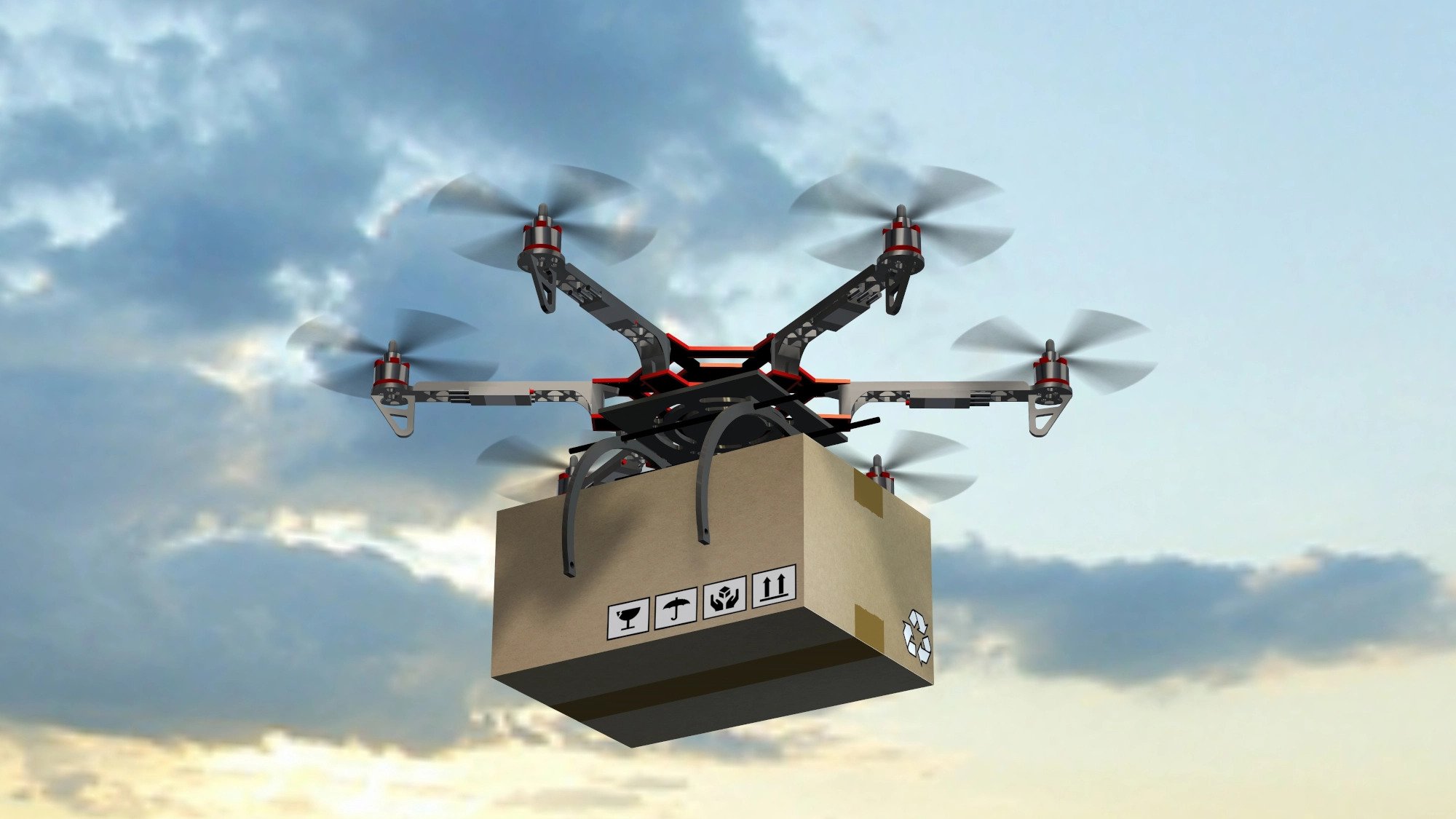 Mounting
Methods
3 Attachments
14
Dylan Ma
[Speaker Notes: Relates to stability function, making sure payload is stable for multiple drone designs.
Critical function is attaches to wide variety of drones. Metric is having various mounting methods to accommodate different bodies. After discussing with Dr. Ordonez and Dow, we decided upon testing the design on at least 3 bodies, due to the fact Dr. Ordonez and Dow use a wide variety of drones for their collection of water and chemical waste samples respectively. 


MENTION FAMILY THAT TARGET/METRIC COMES FROM: This one is stability]
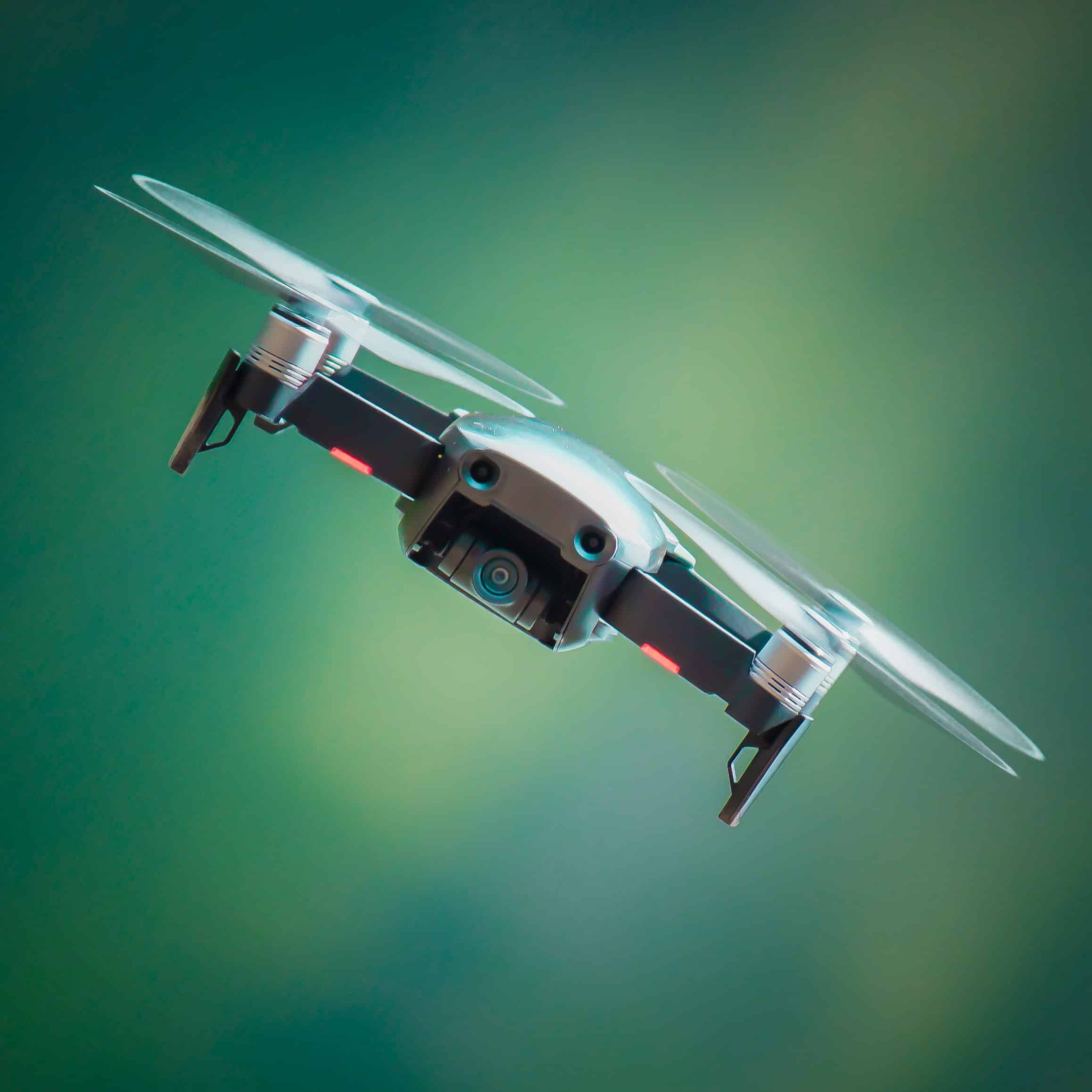 max 100 g offset
Weight 
Distribution
15
Dylan Ma
[Speaker Notes: Relates to stability and collection systems. Critical function is maintaining the center of mass of the drone without any tilt along the pitch or roll axes caused by the payload. Thus, we want the payload to have as equal as possible weight distribution. This includes all moving parts, such as motors to control the sampling mechanism, along with the samples themselves. Because the desired mass of one sample is 100 g, the target was chosen as a max of 100g offset for any given amount of samples collected in the payload. This design will be tested once the payload design has been completed, and multiple samples will be placed into the body. A scale will be used to measure the offset on all sides of the payload]
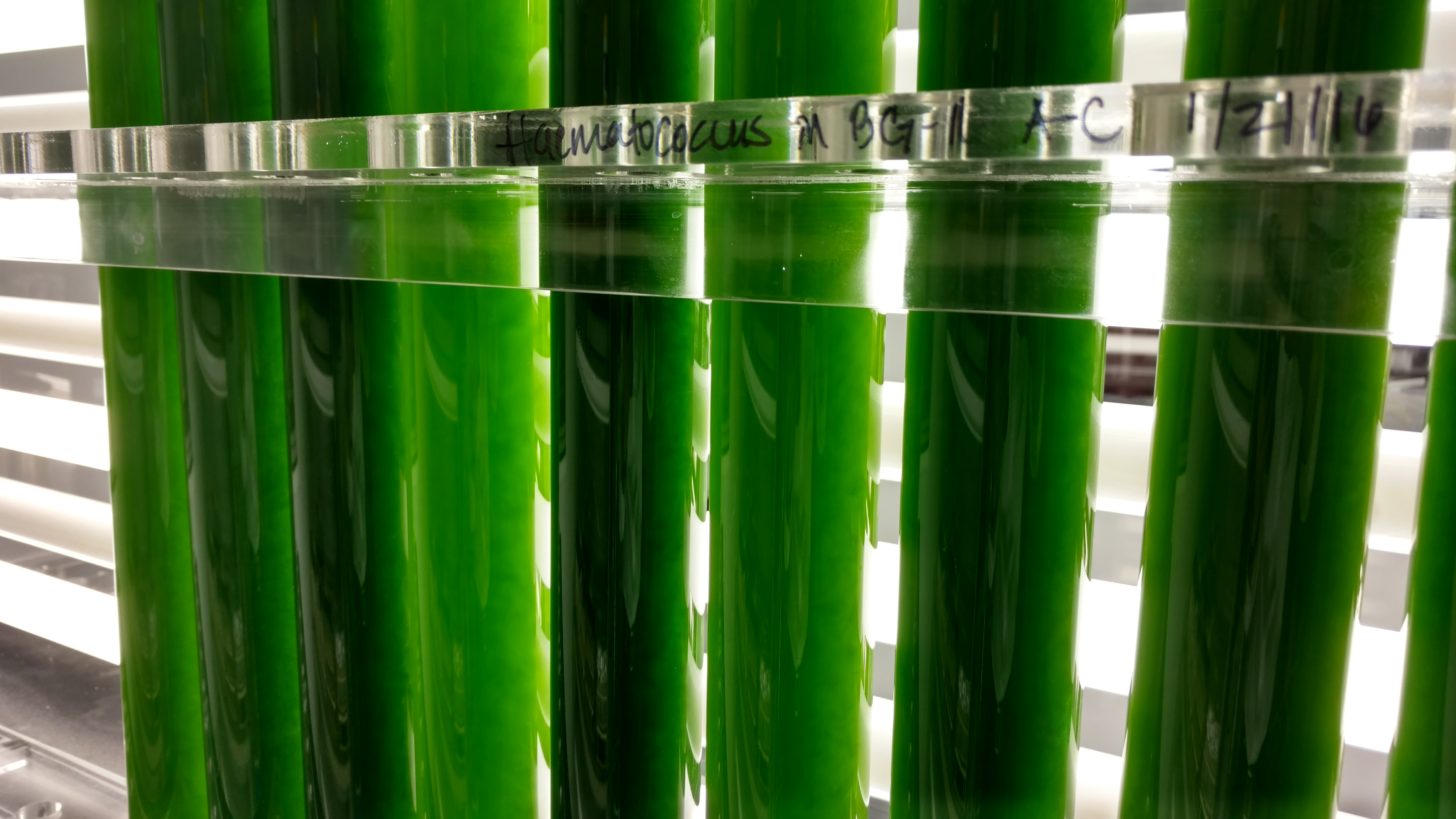 Volume
0 mL 
loss
16
Dylan Ma
[Speaker Notes: Deals with safety and collection functions of the design. Once the samples are collected, the payload still has to accomplish its goal of keeping the samples safe for the duration of the flight. As such, our team chose a target and metric of 0 mL volume lost during the entire process. The method of validation is measuring the total amount of the samples collected before being stored in the payload, and measuring the samples volume after a test flight has been run with the samples onboard.]
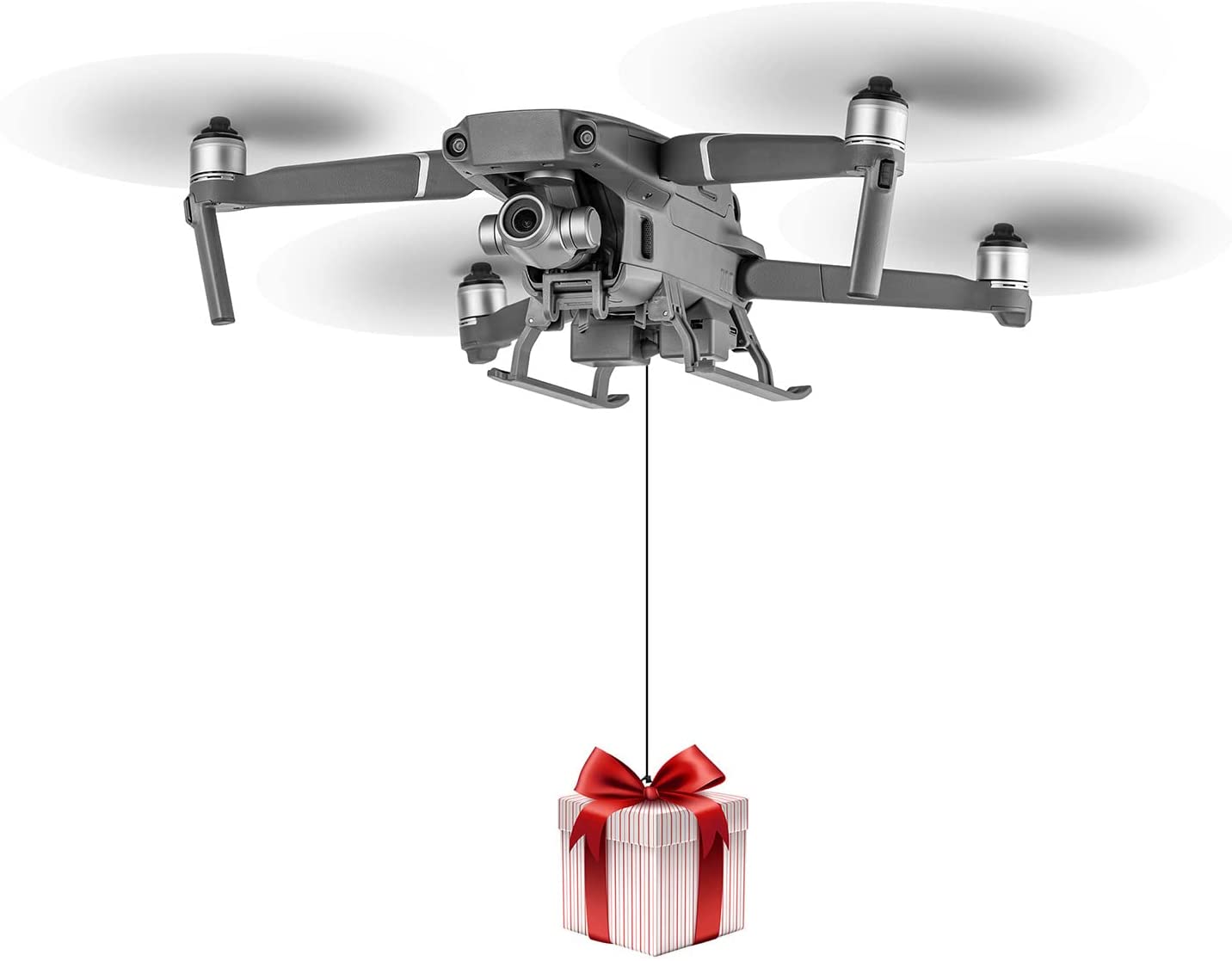 5N tension between payload and sample
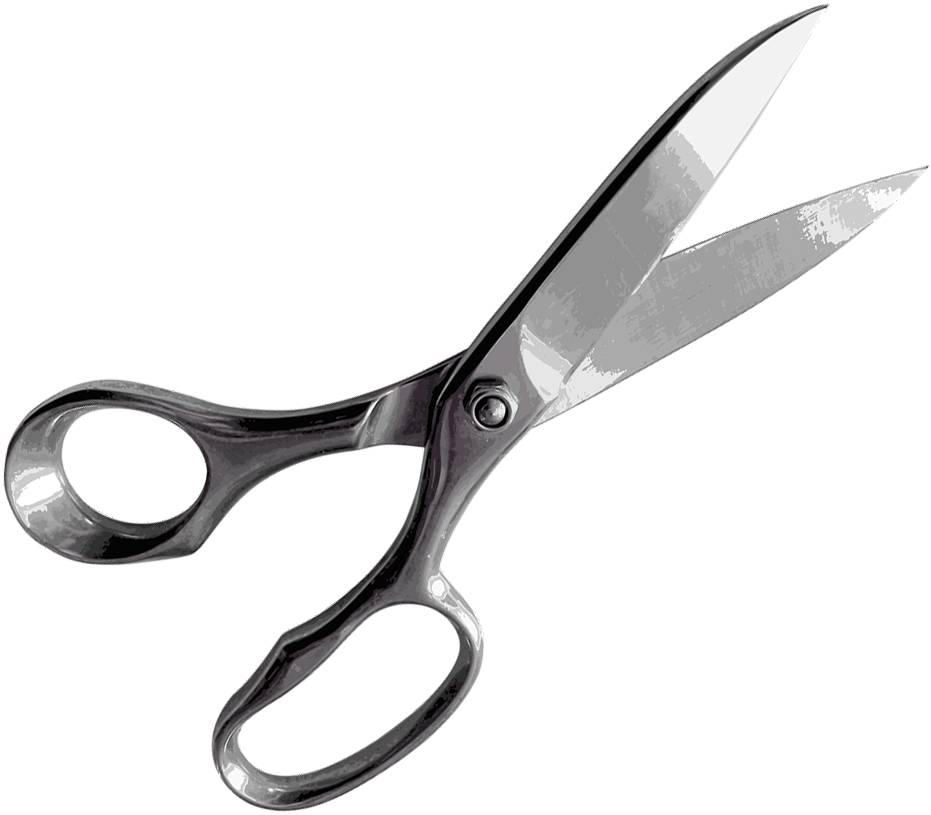 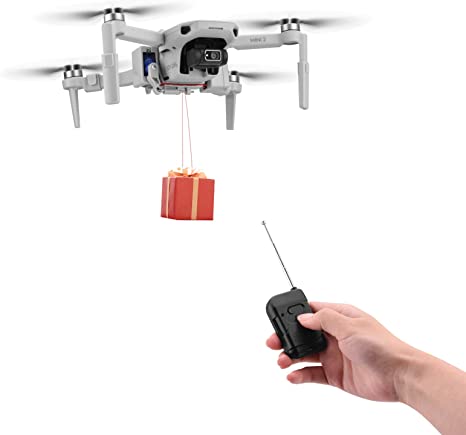 Force
17
Dylan Ma
[Speaker Notes: The final critical target involves aborting the sampling procedure of the drone in hazardous situations, which deals with the stability, safety, and feedback systems of the project. Because the approximate force produced by one sample due to gravity is around 1N, the team chose a factor of safety of 5N for each sampling reel to indicate that the reel had been snagged or caught. If this occurred, then the payload would have a built in mechanism to release the sampling reel to protect the rest of the system and minimize losses.]
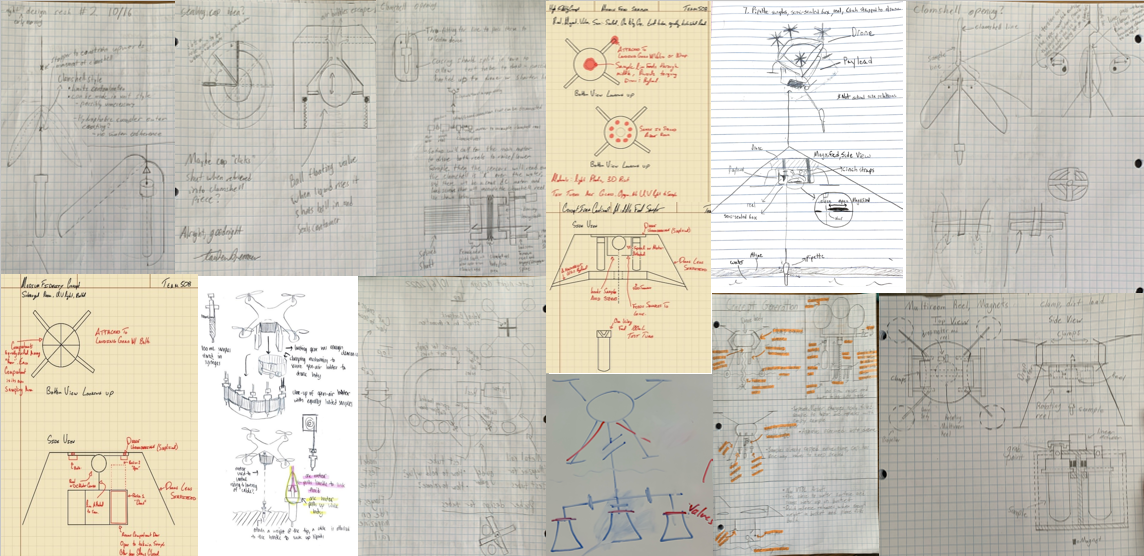 Concept Generation
18
Matthew Lancaster
[Speaker Notes: Transition Slide: discuss how we went from targets and metrics to begin the process of concept generation]
Concept Generation
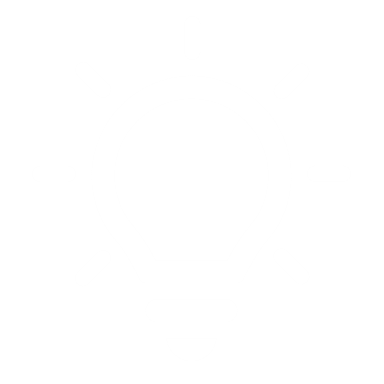 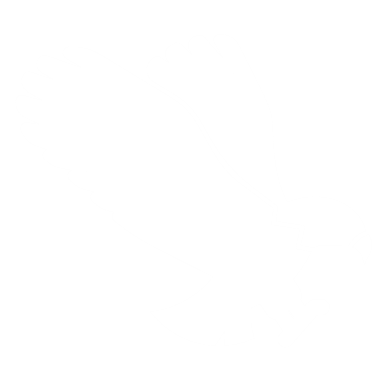 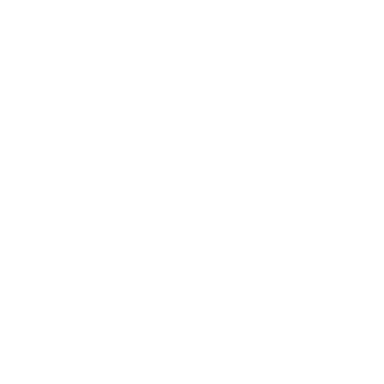 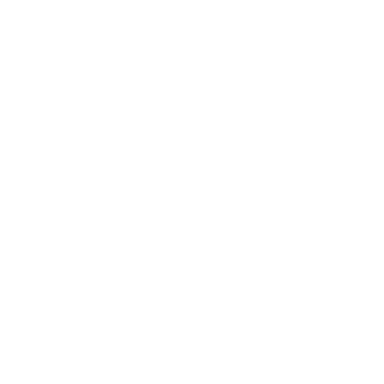 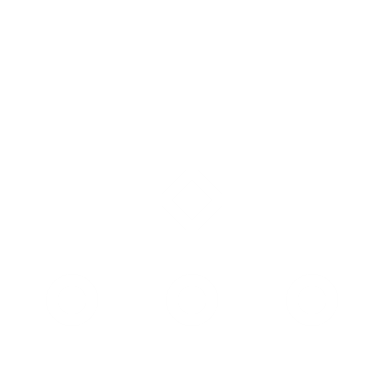 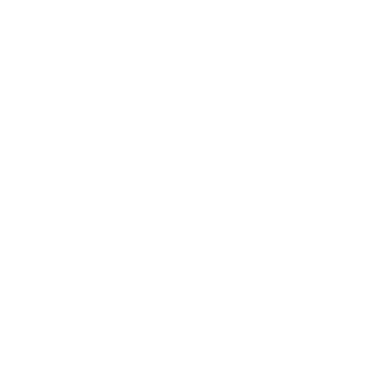 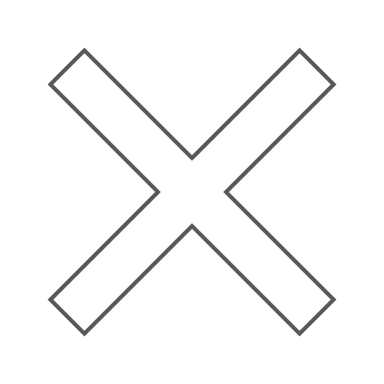 19
Matthew Lancaster
[Speaker Notes: INTRO: Concept generation was divided up into 5 different methods of generating concepts. I will go through the different ways these were helpful.
BRAINSTORMING
Brainstorming was done first and created about 35% of the ideas we listed. 
BIOMIMICRY
WHAT WE TRIED:
Biomimicry worked well: We used Frigatebirds idea to provide that we cannot get the drone wet, and it is possible to scoop out of the water
As well we got the idea of using tentacle like arms for scooping

WHAT WE GOT:
Bromeliads were used the shape of their plant bodies to hold water
Using anti problem, we asked ourselves two questions. How to contaminate samples and how to discard samples. Using anti problem, we found possible ways this could happen in our project
We used battle of perspectives to gather different mindsets on how to solve our problem. From this we gained that the sample should be attached simply to the apparatus this would allow 
These concept generation methods directly influenced our ideas
ANTIPROBLEM:
WHAT WE TRIED:
How to contaminate, and how to discard the samples?

WHAT WE LEARNED: 
Things to watch out for common PITFALLS

Collection storage attachments
Mention animals used, bromeliad
Read concept gen,]
High Fidelity Concept 1
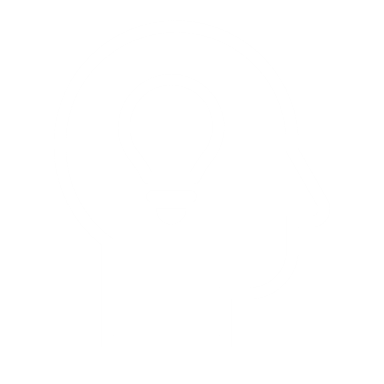 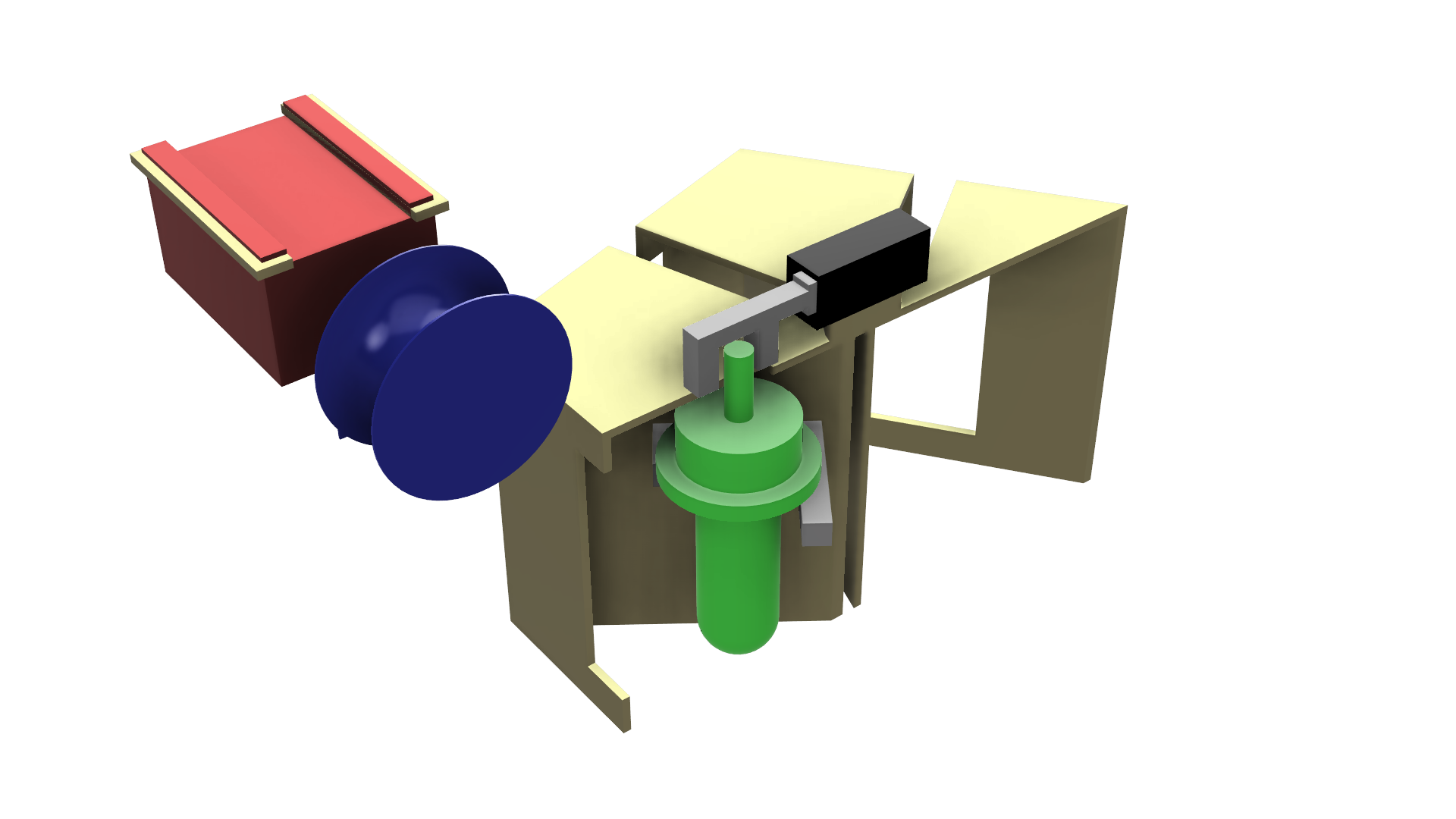 20
Matthew Lancaster
[Speaker Notes: This is the single dynamic reel with rooms
Mention Colors
Whole room is to move
Black and grey is linear actuator that pushes out sample]
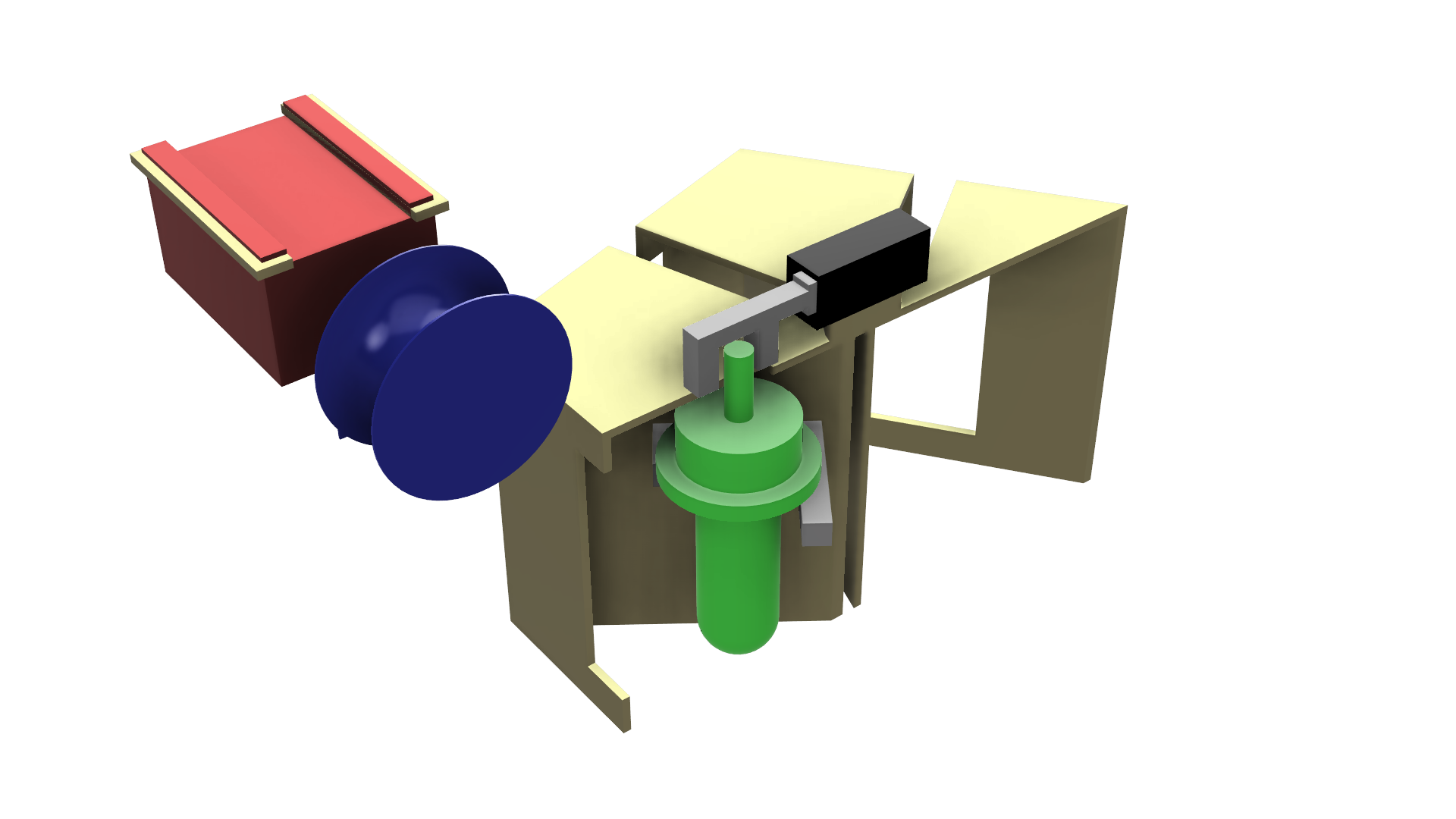 21
Matthew Lancaster
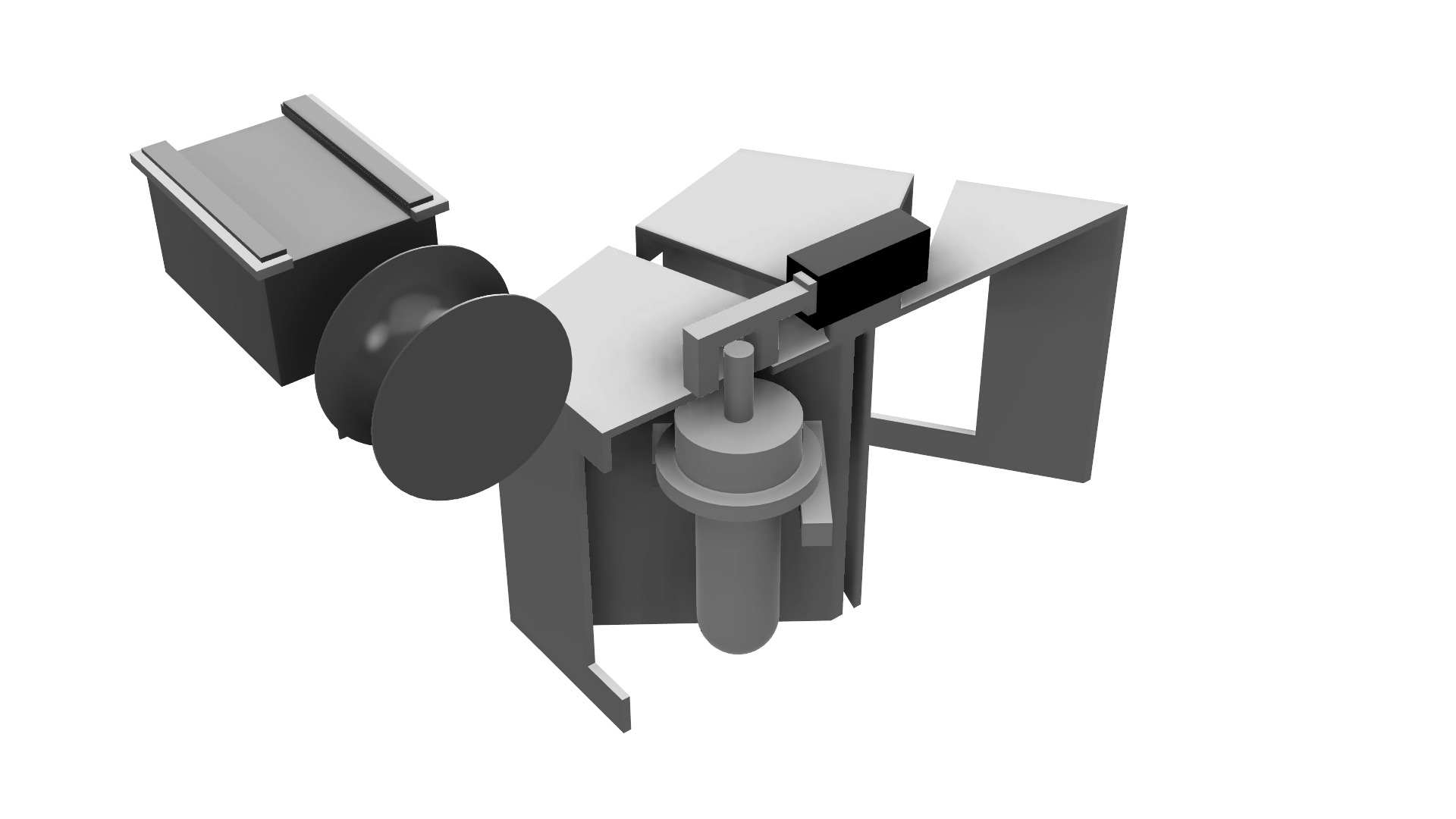 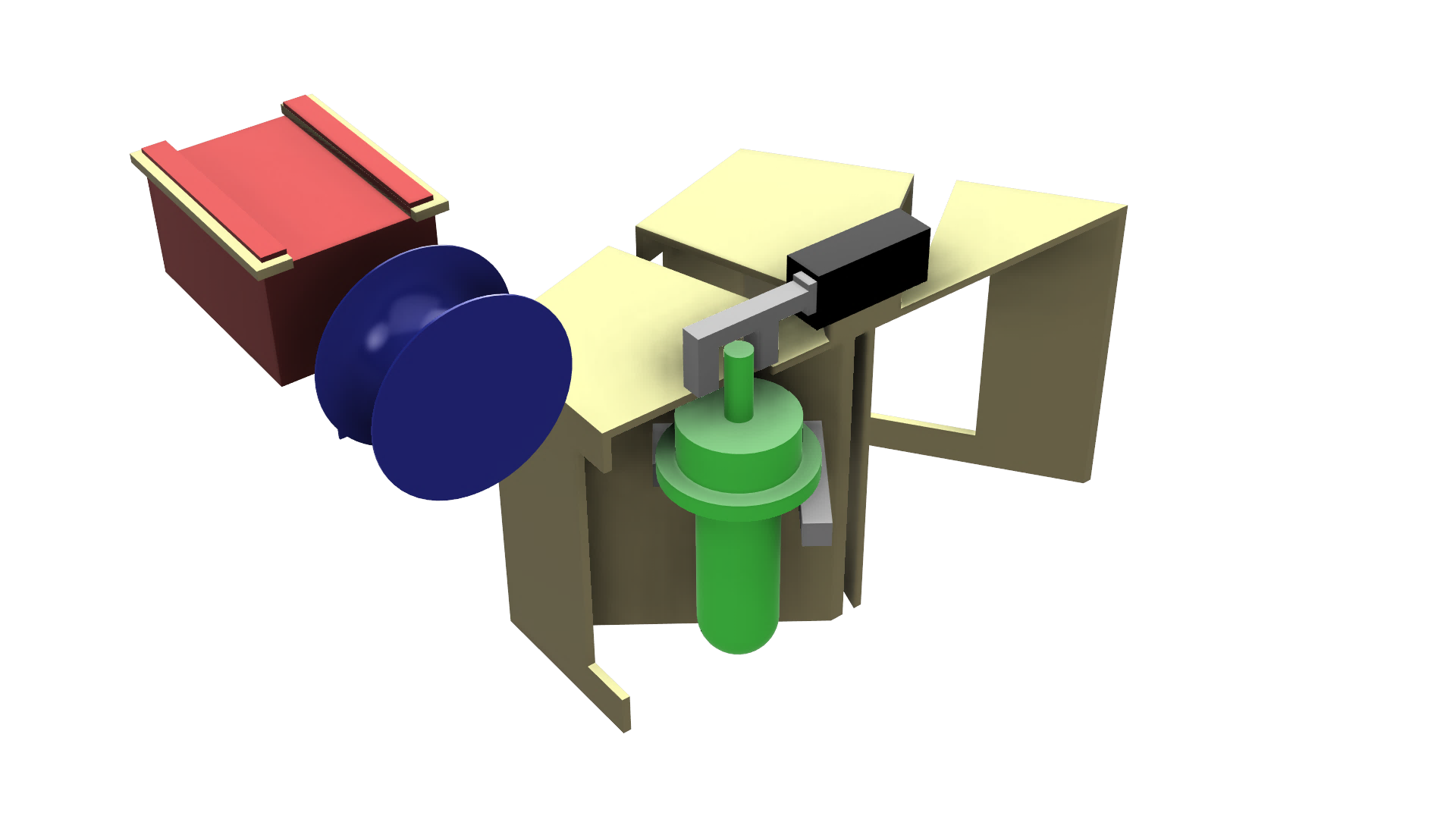 22
Matthew Lancaster
[Speaker Notes: Monofilament fishing line ~4lb test, easy to cut, cheap,]
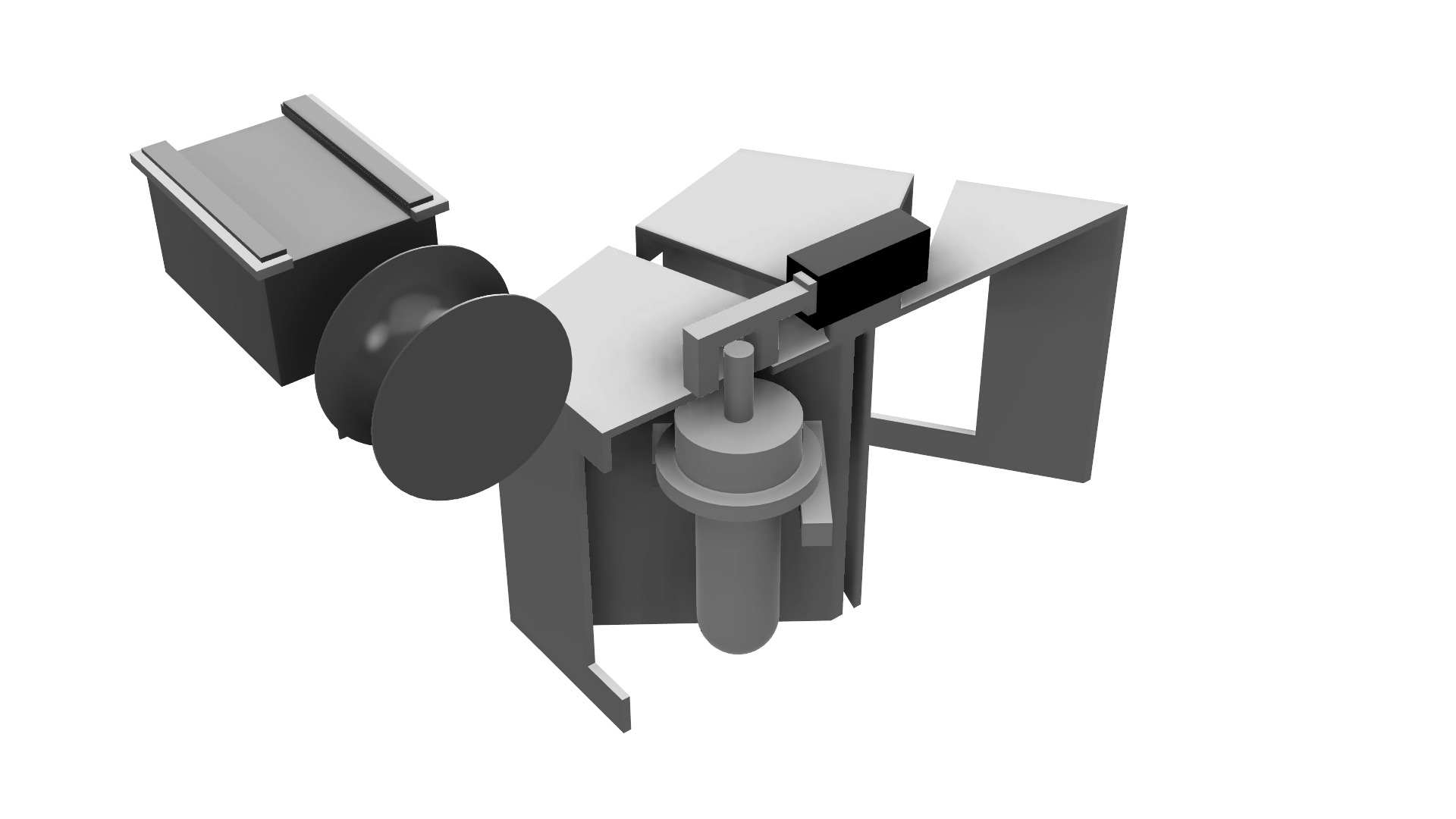 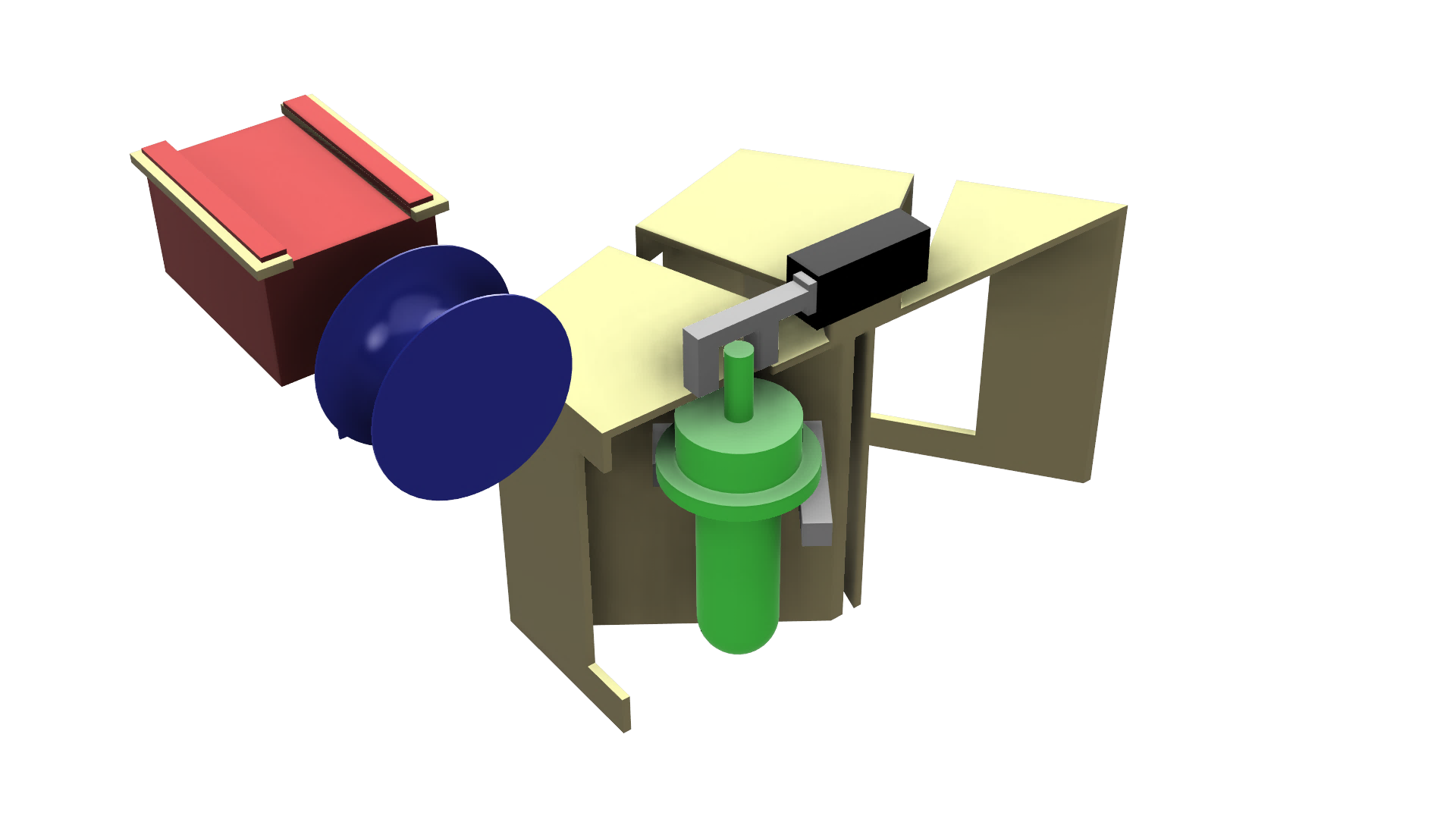 23
Matthew Lancaster
[Speaker Notes: This is a linear actuator that pushes the test tube out of the room through the opening. The linear actuator would push the test tube to the line attaching and allowing for the sample bottle to drop.
The linear actuator and reel/motor combination stay stationary while the room and samples rotate around the center axis of the actuator


LINEAR ACTUATOR
SPINS THE WHOLE ROOM!!!!! MENTIO THIS]
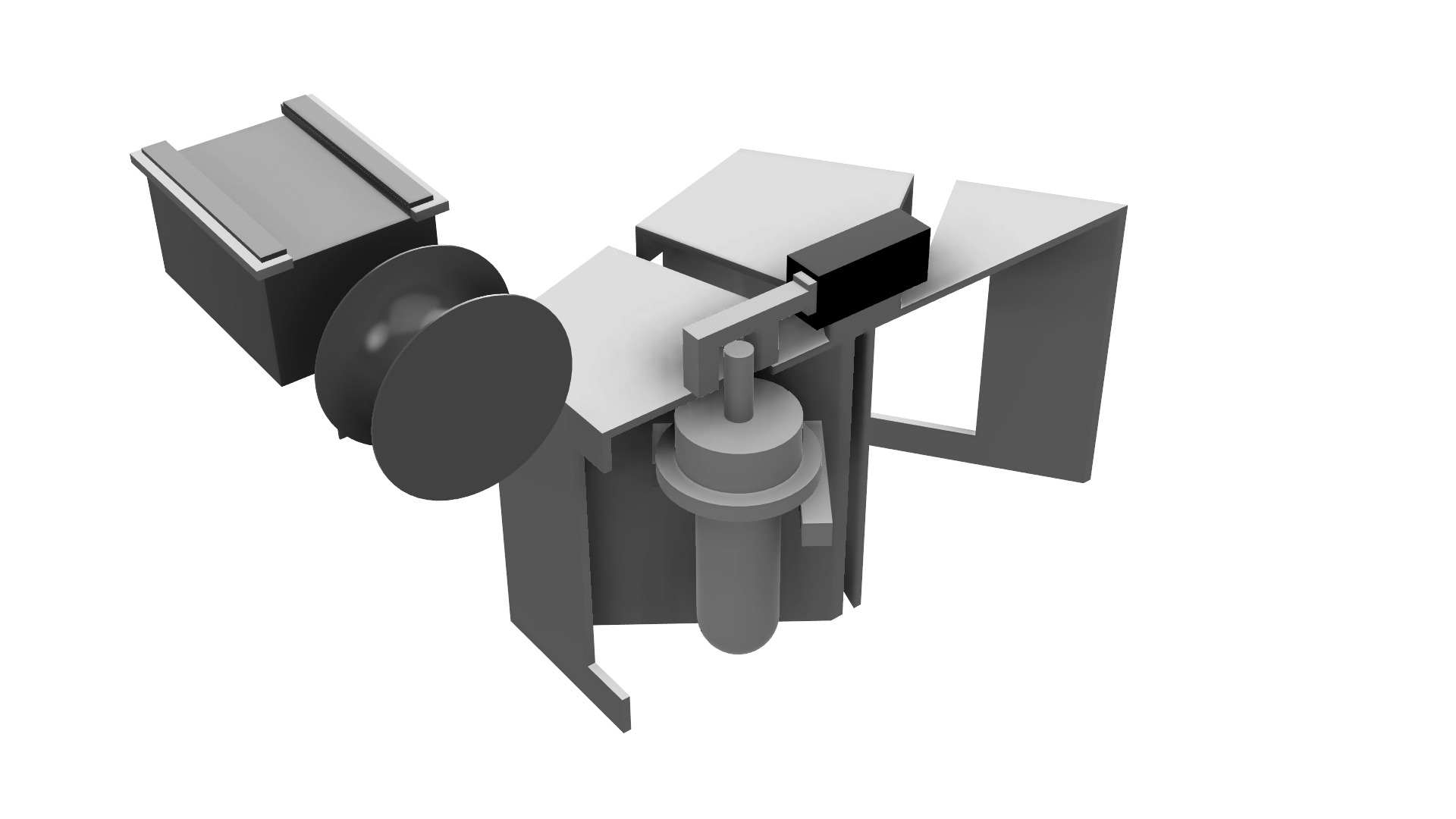 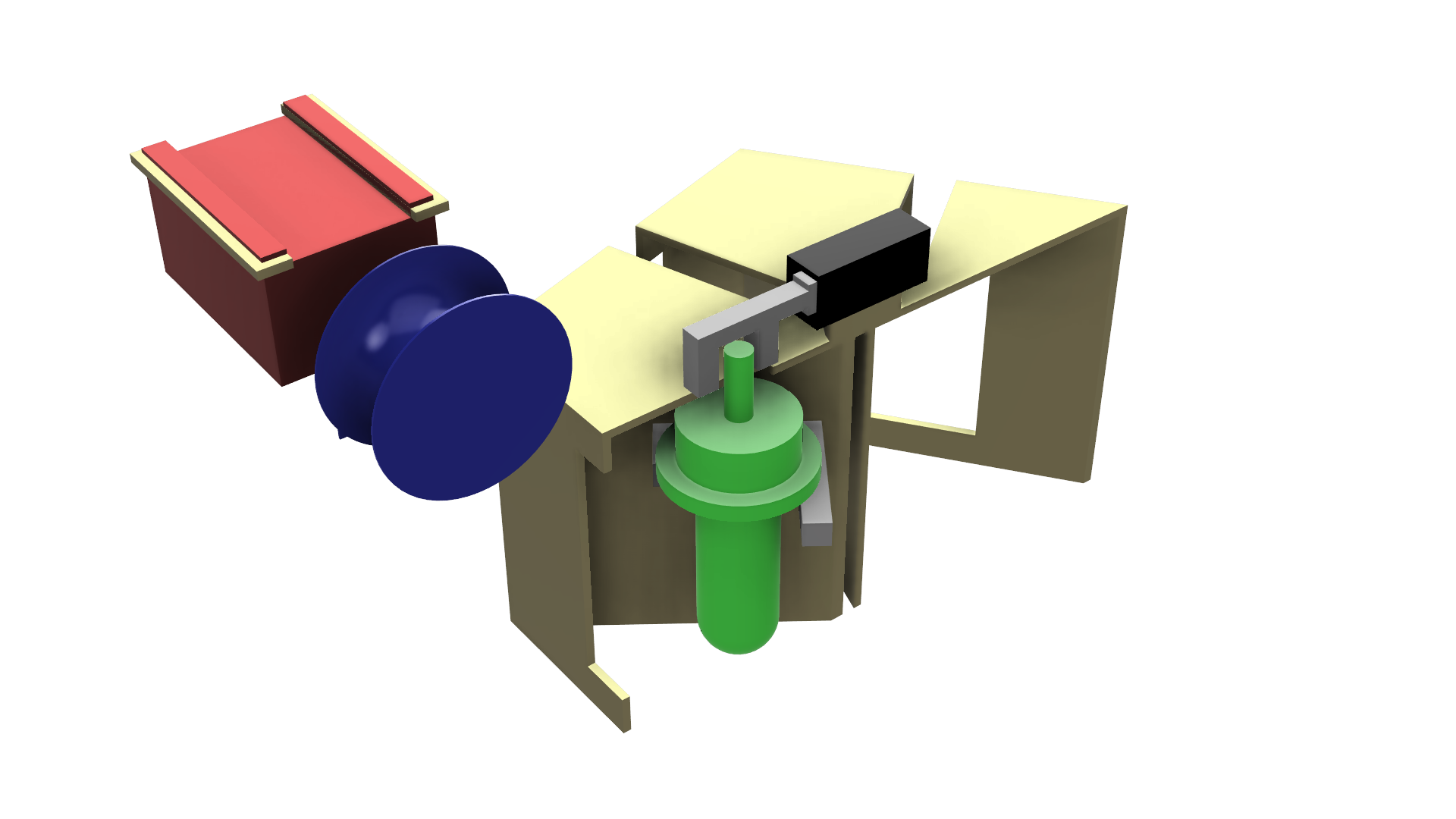 24
Matthew Lancaster
[Speaker Notes: The sample collection bottle features a one way cap that allows for easy water intake once deposited in the water.]
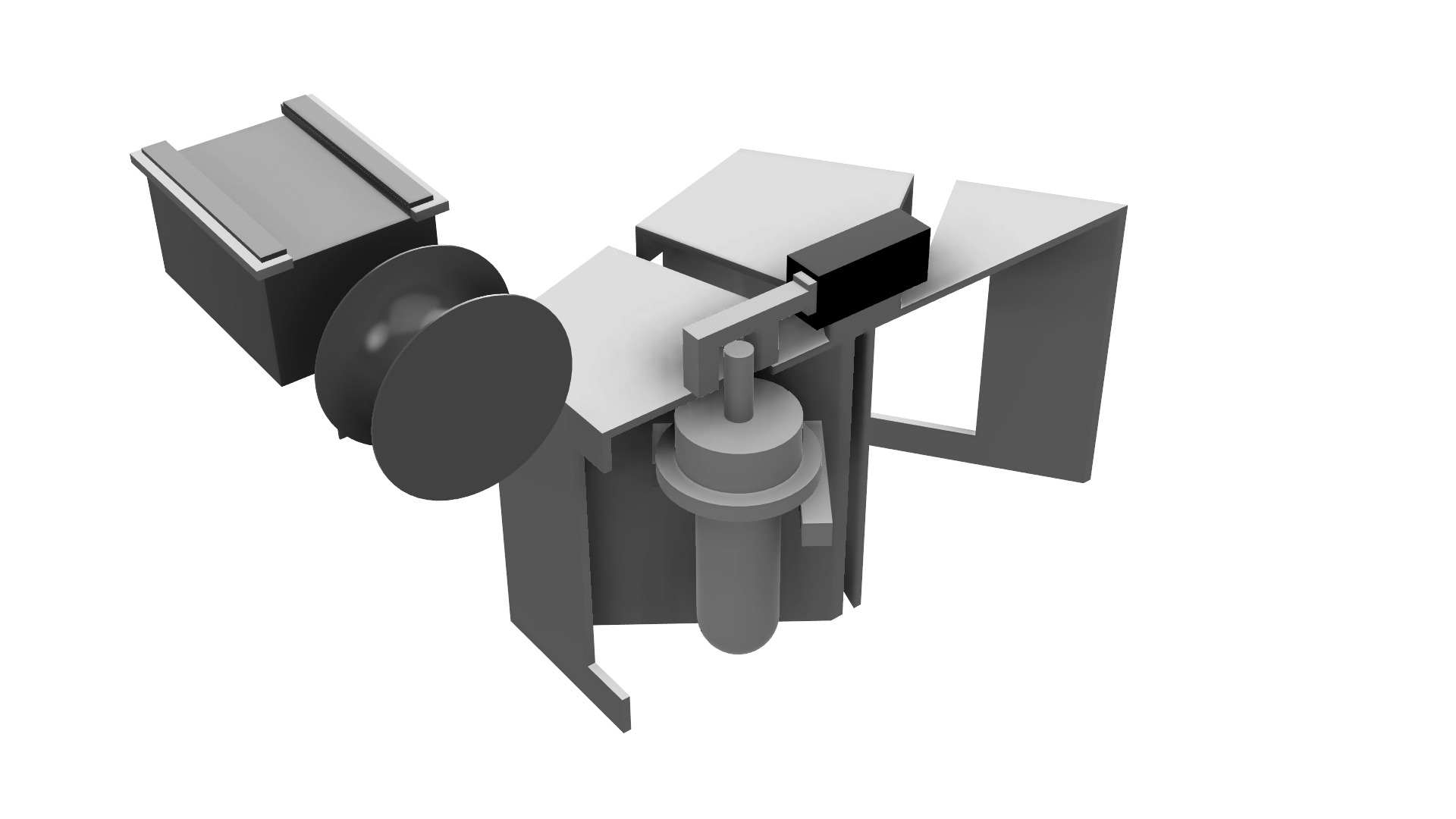 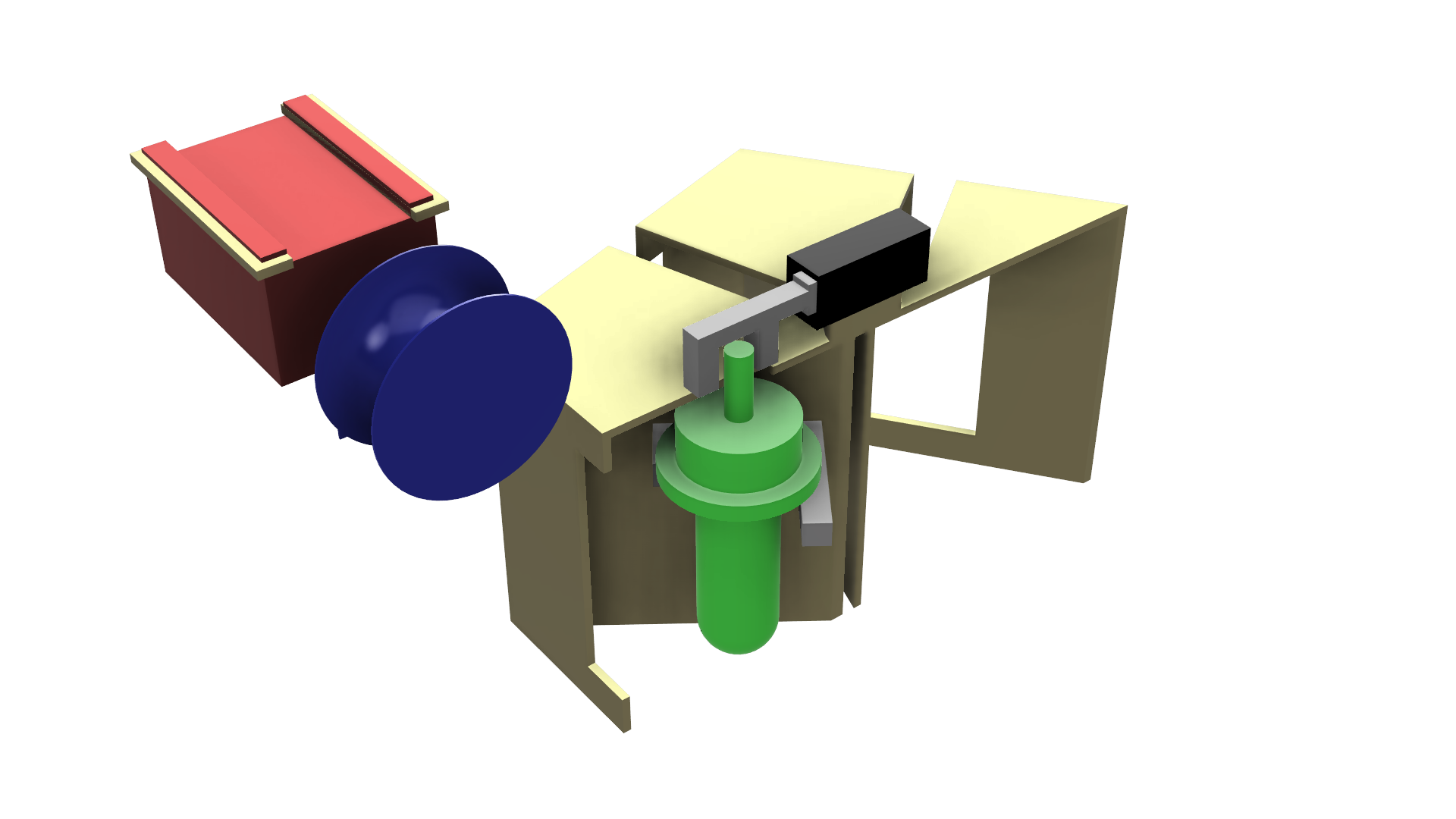 25
Matthew Lancaster
[Speaker Notes: The room feature would allow for protection from sunlight as well as from other samples in the event any of the samples were to break.


This was considered as a high-fidelity target based off its satisfaction of balance, storing samples safely, and]
High Fidelity Concept 2
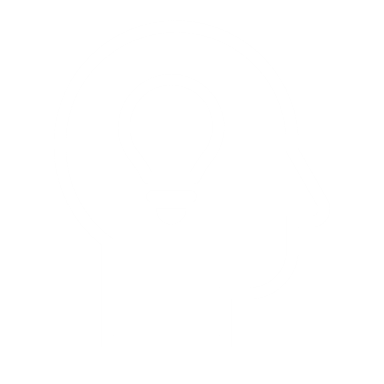 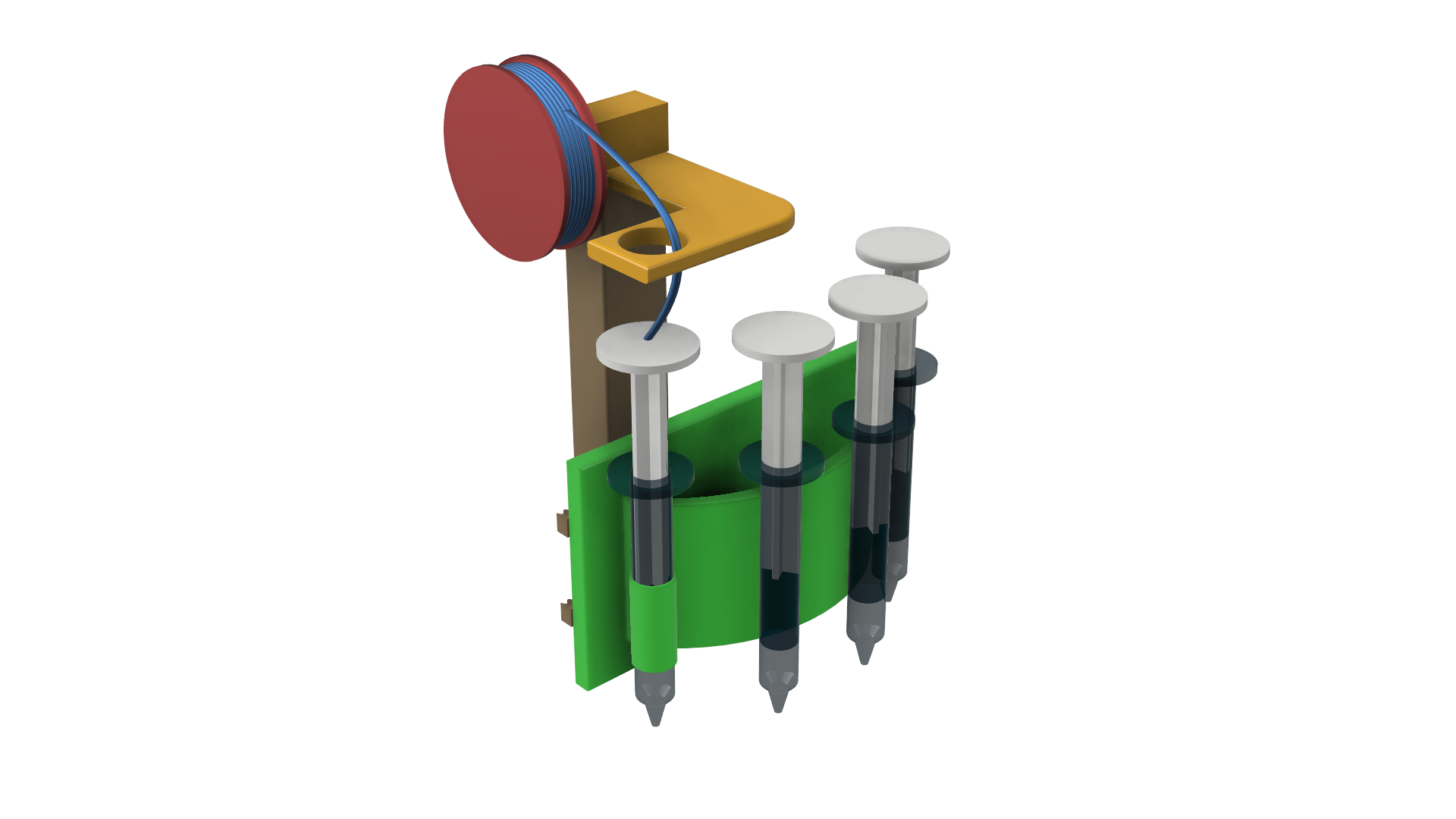 26
Matthew Lancaster
[Speaker Notes: This is our high-fidelity concept 2. 
Syringe collection design with open air storage]
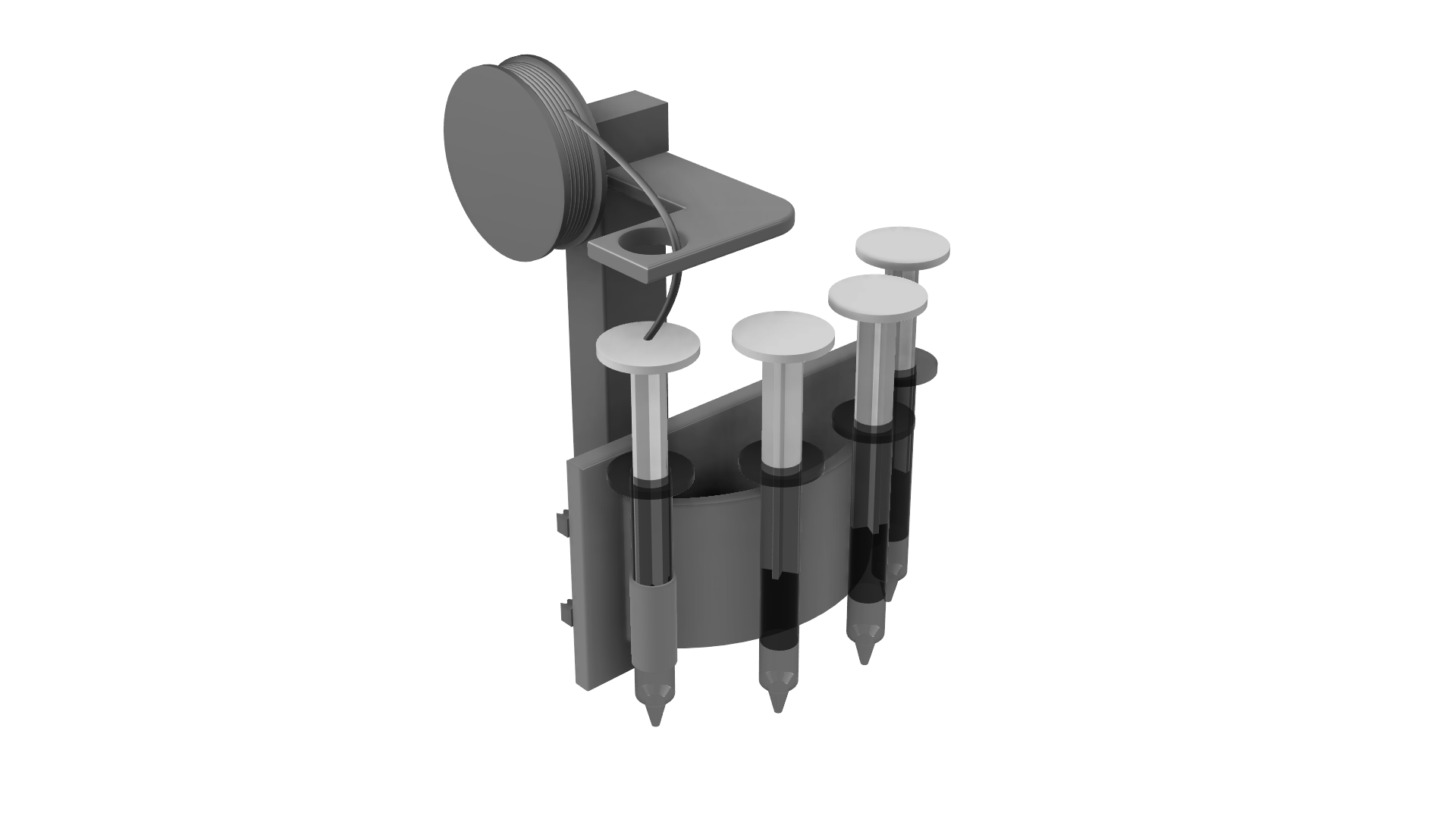 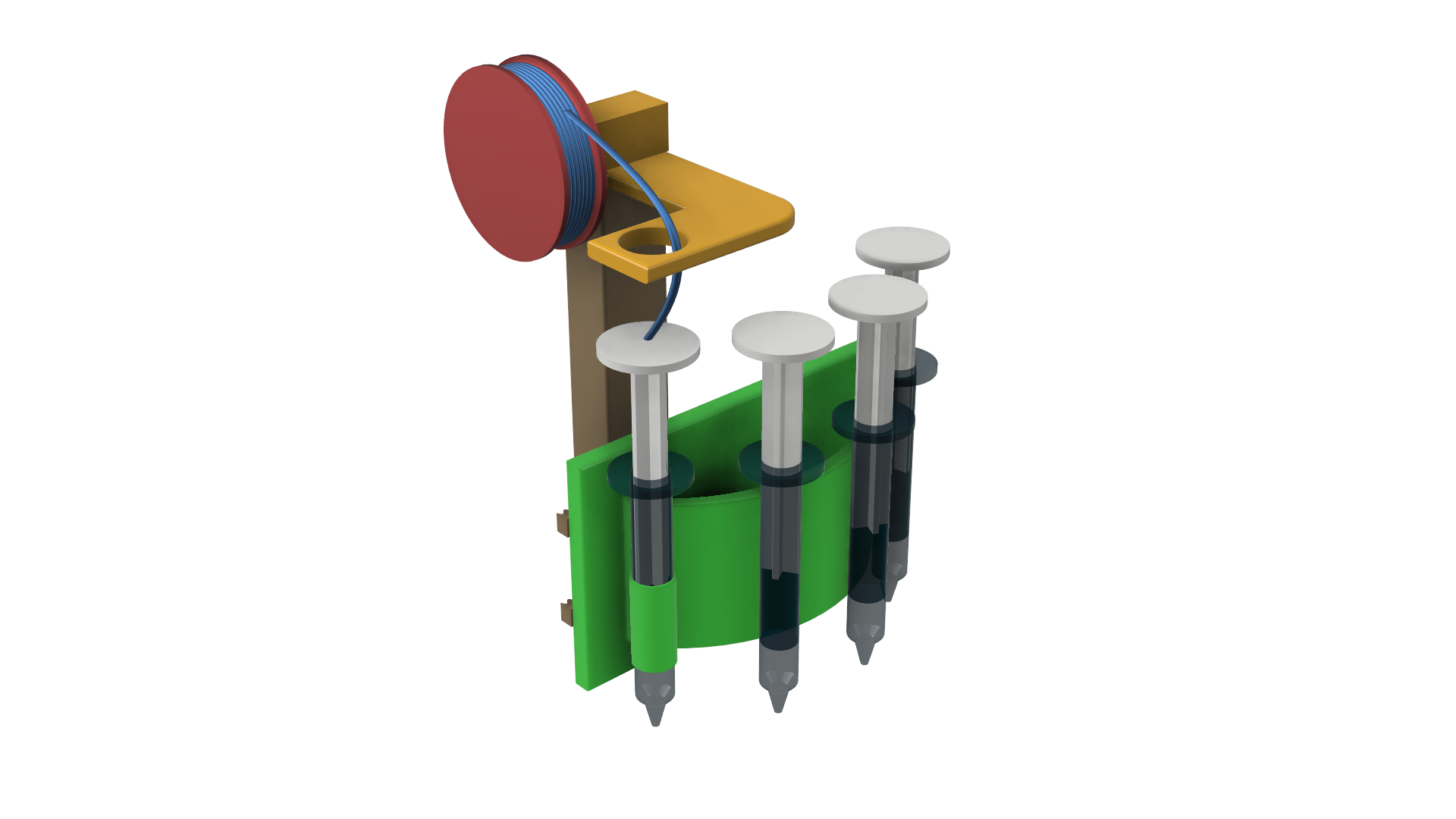 27
Matthew Lancaster
[Speaker Notes: Line with]
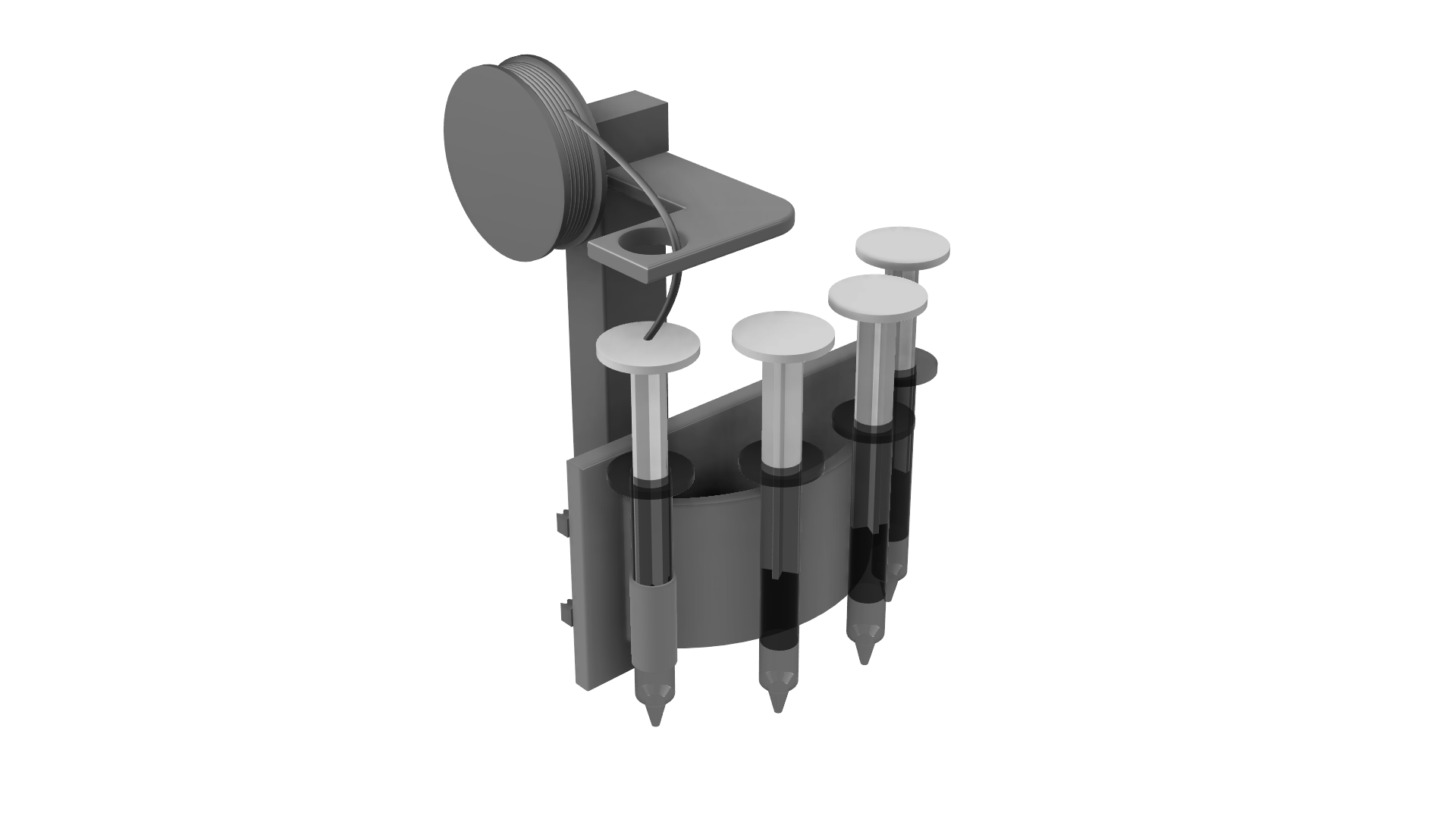 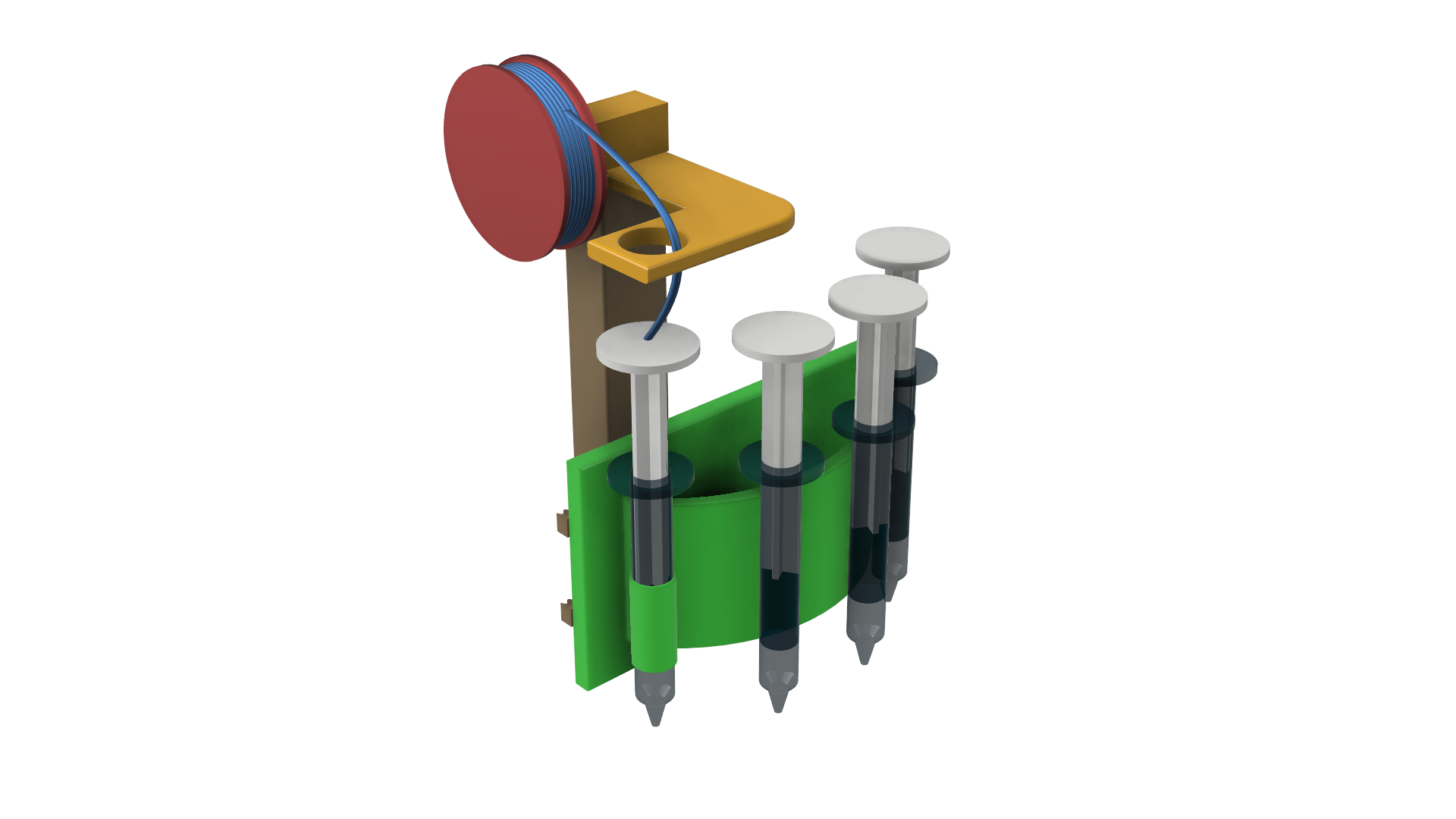 28
Matthew Lancaster
[Speaker Notes: Talk about the syringe and using the apparatus]
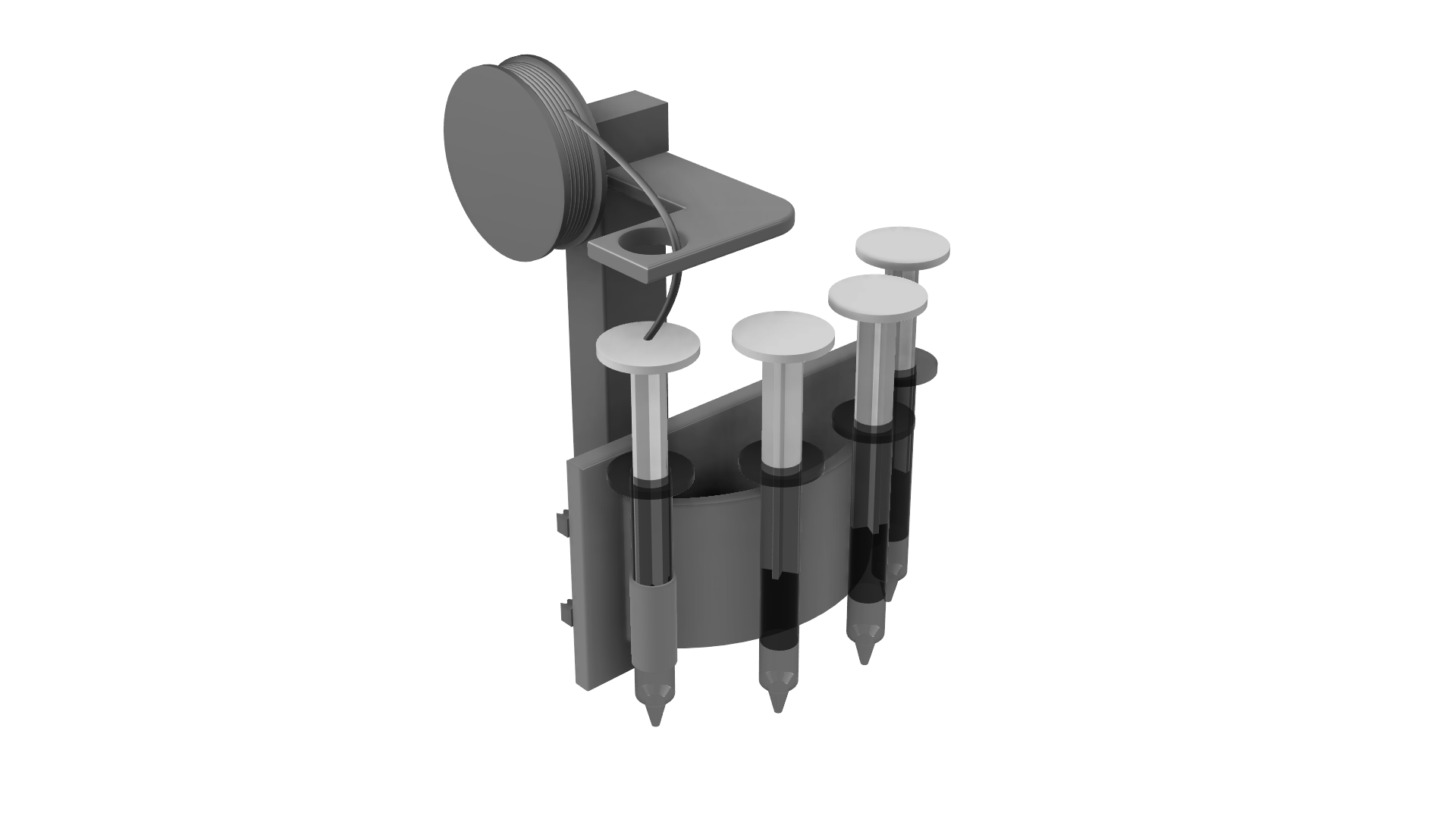 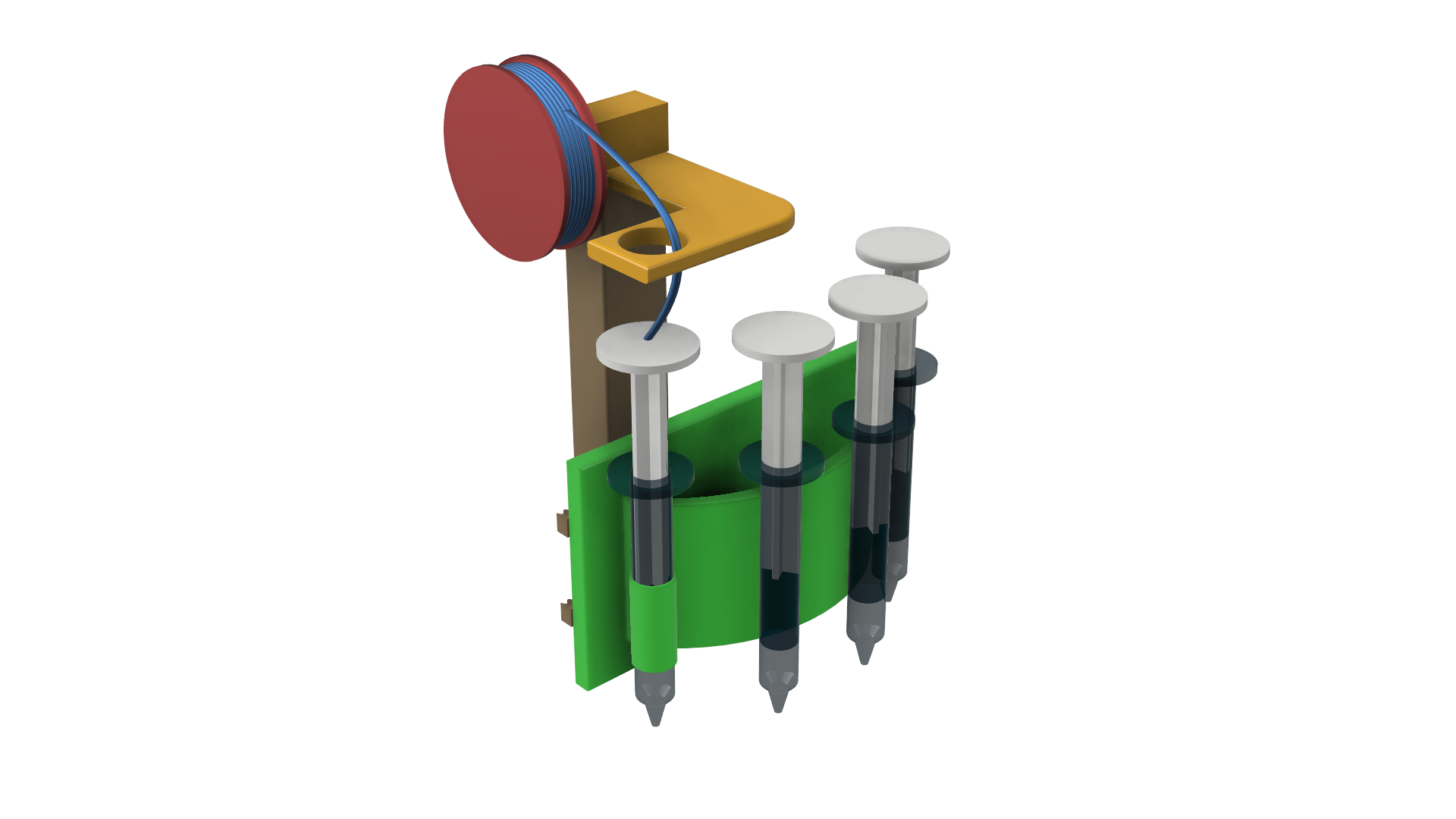 29
Matthew Lancaster
[Speaker Notes: Talk about the line up of syringes for samples]
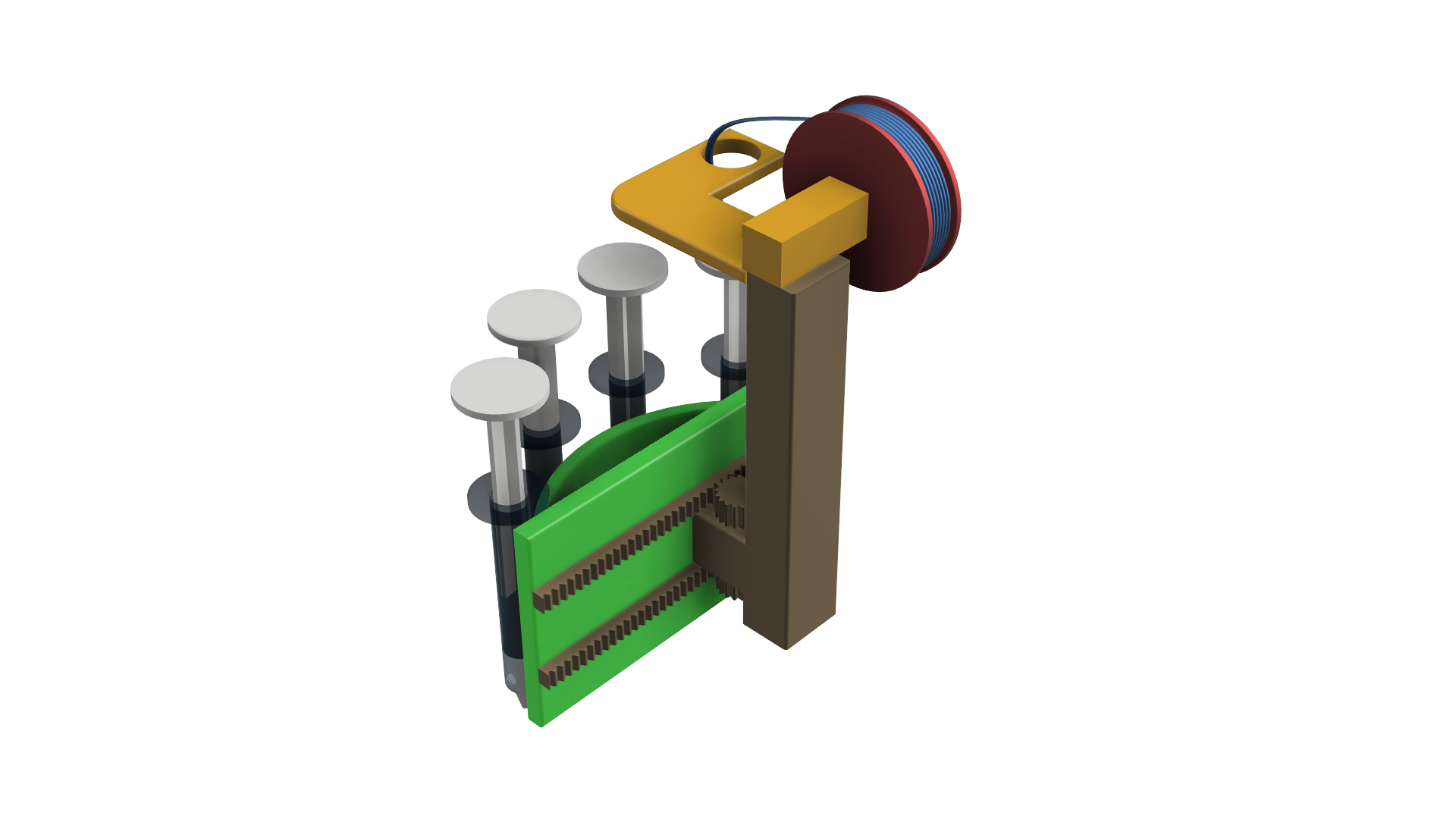 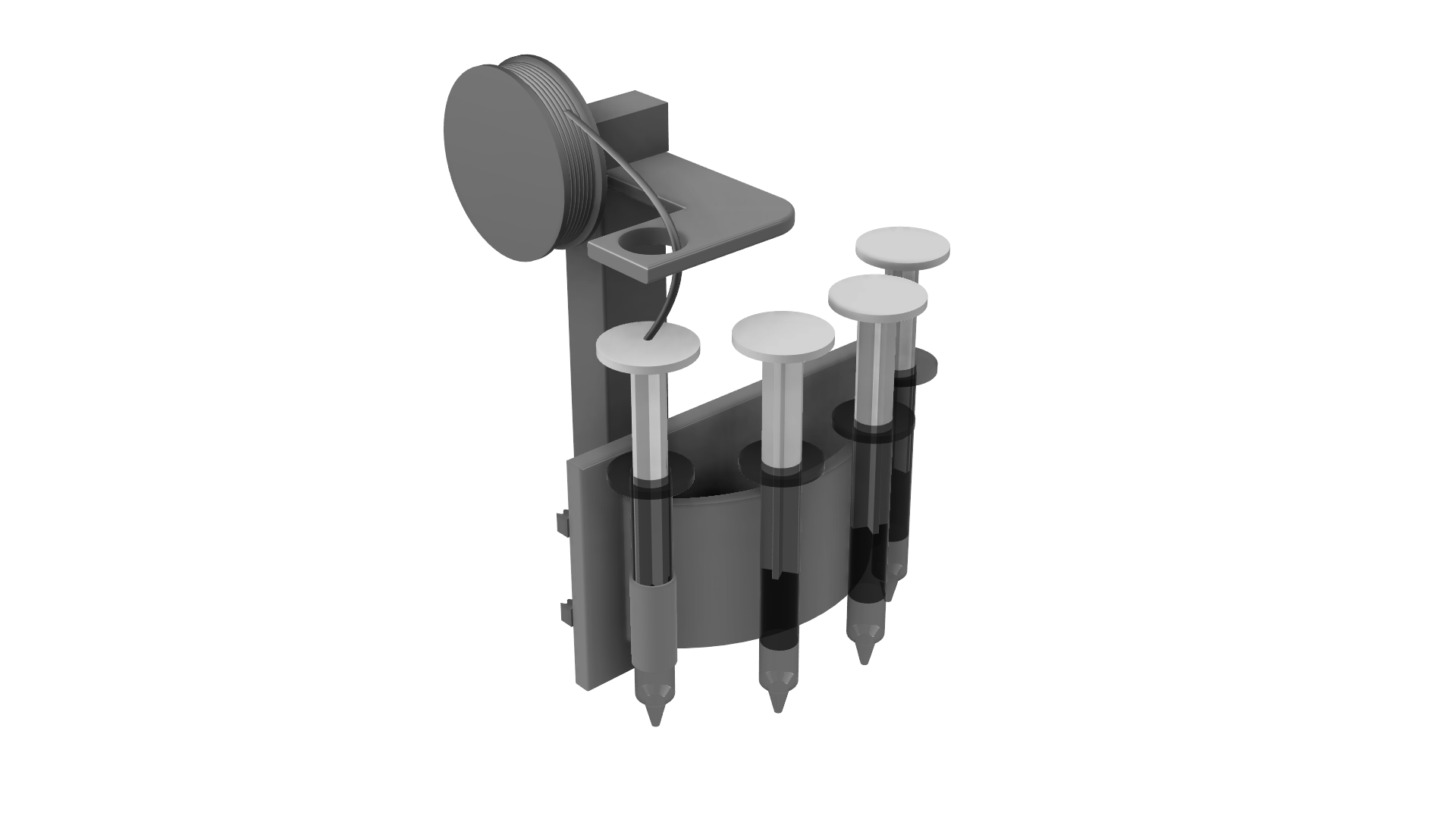 30
Matthew Lancaster
[Speaker Notes: Transition slide]
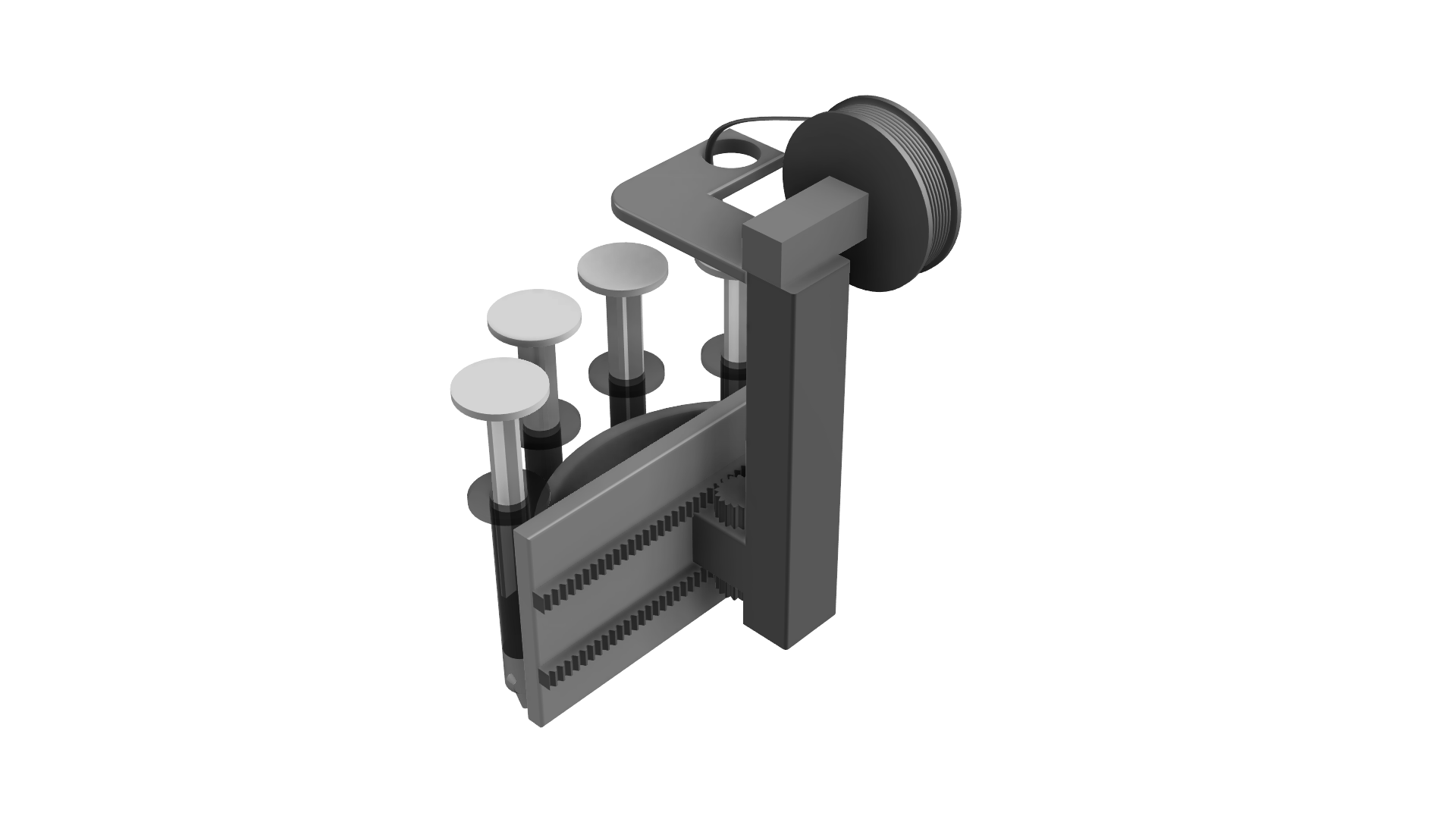 31
Matthew Lancaster
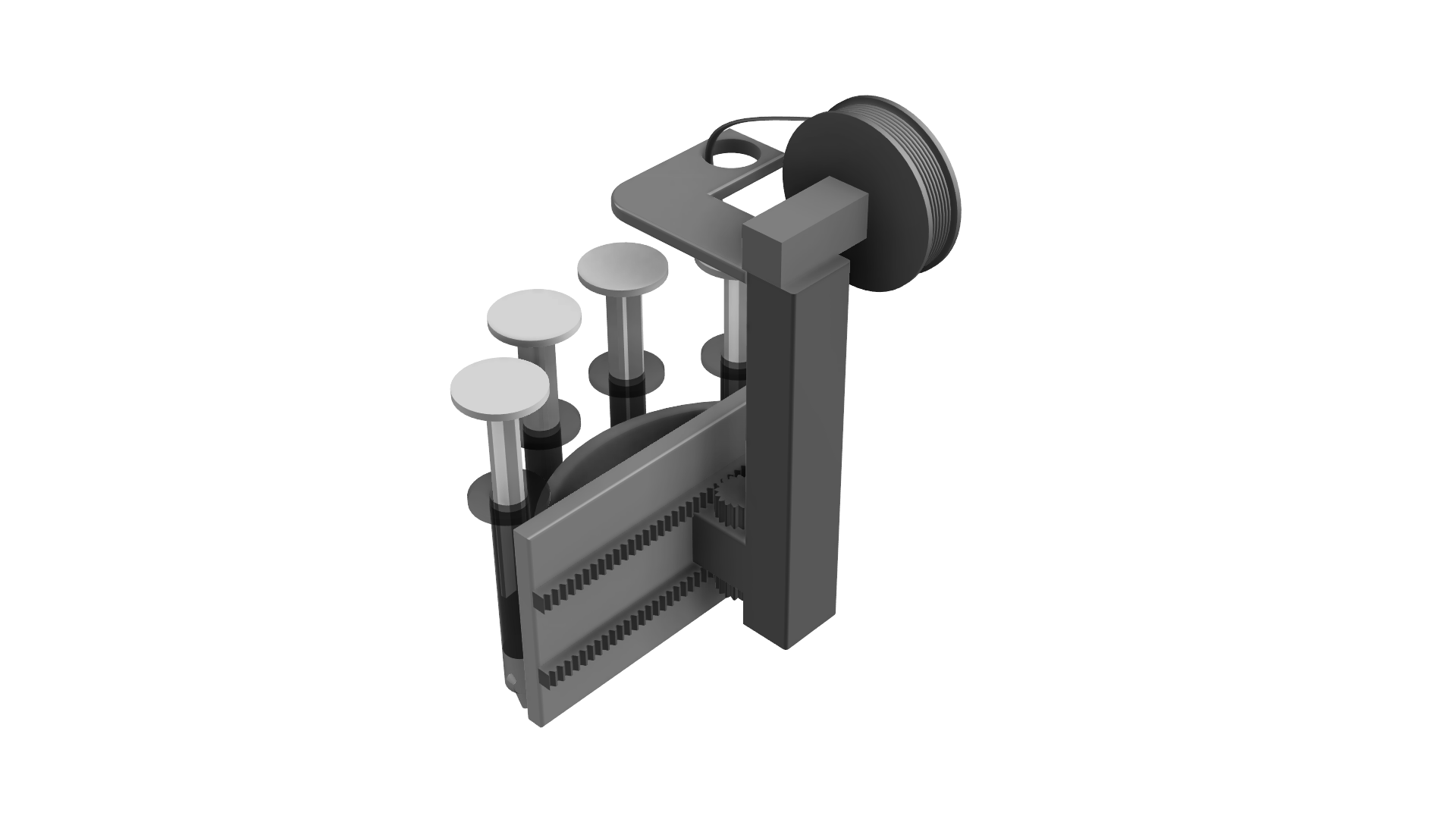 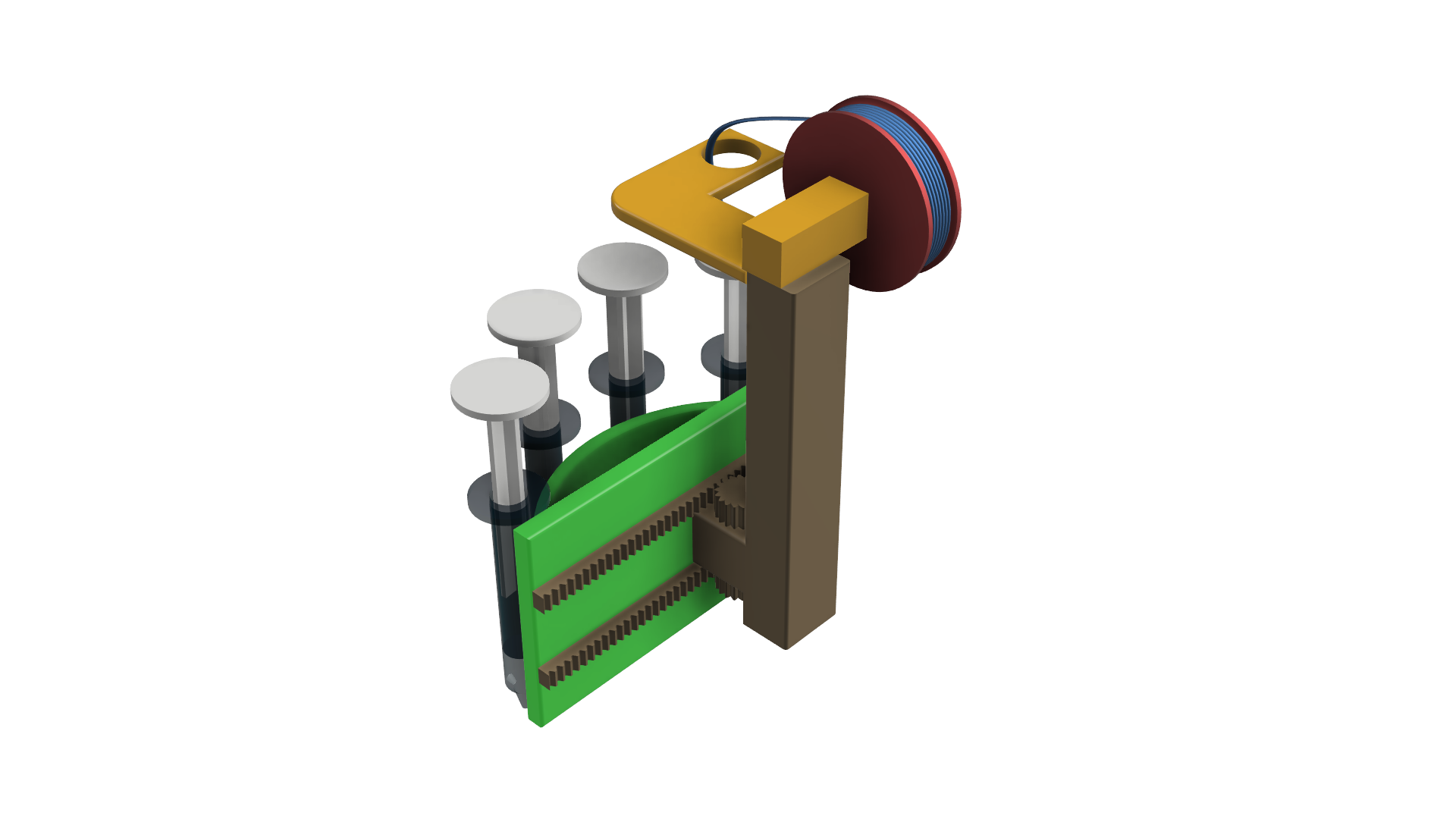 32
Matthew Lancaster
[Speaker Notes: Talk about the linear rail for moving from sample to sample]
High Fidelity Concept 3
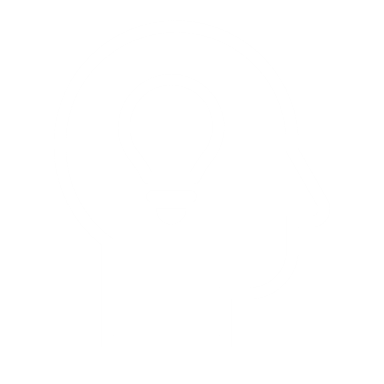 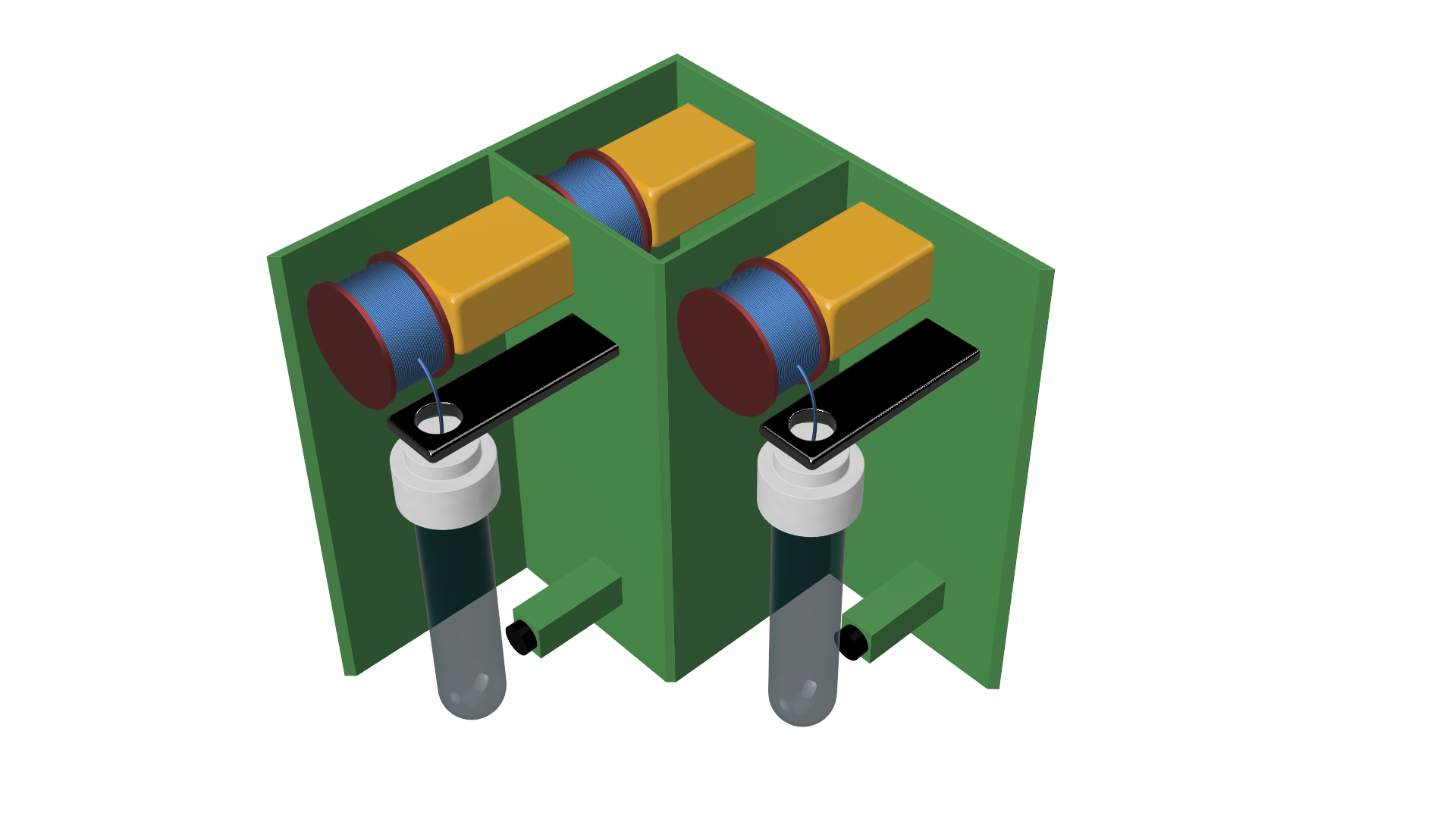 33
Matthew Lancaster
[Speaker Notes: Coupled motor sample concept]
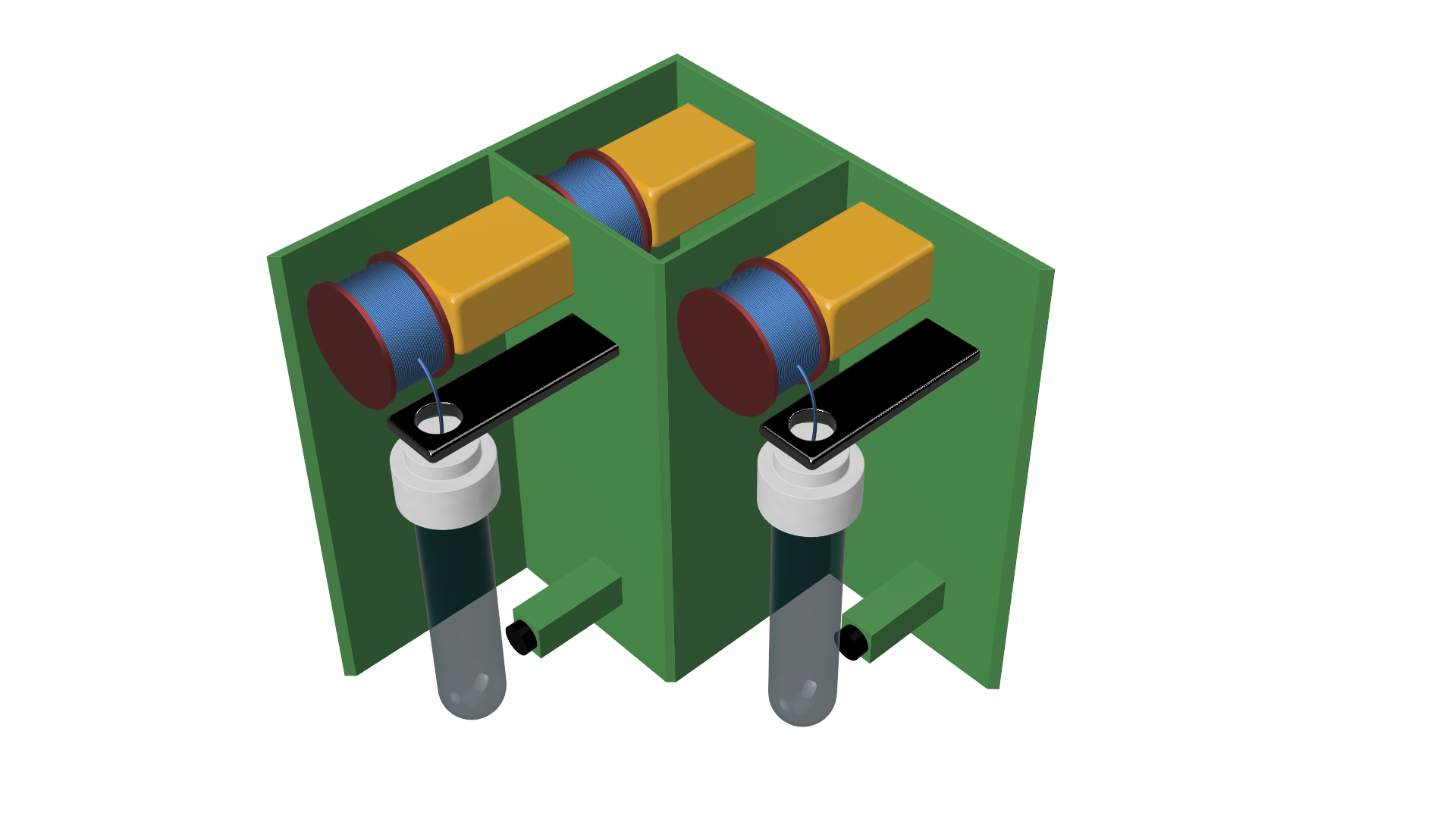 34
Matthew Lancaster
[Speaker Notes: Transition slide]
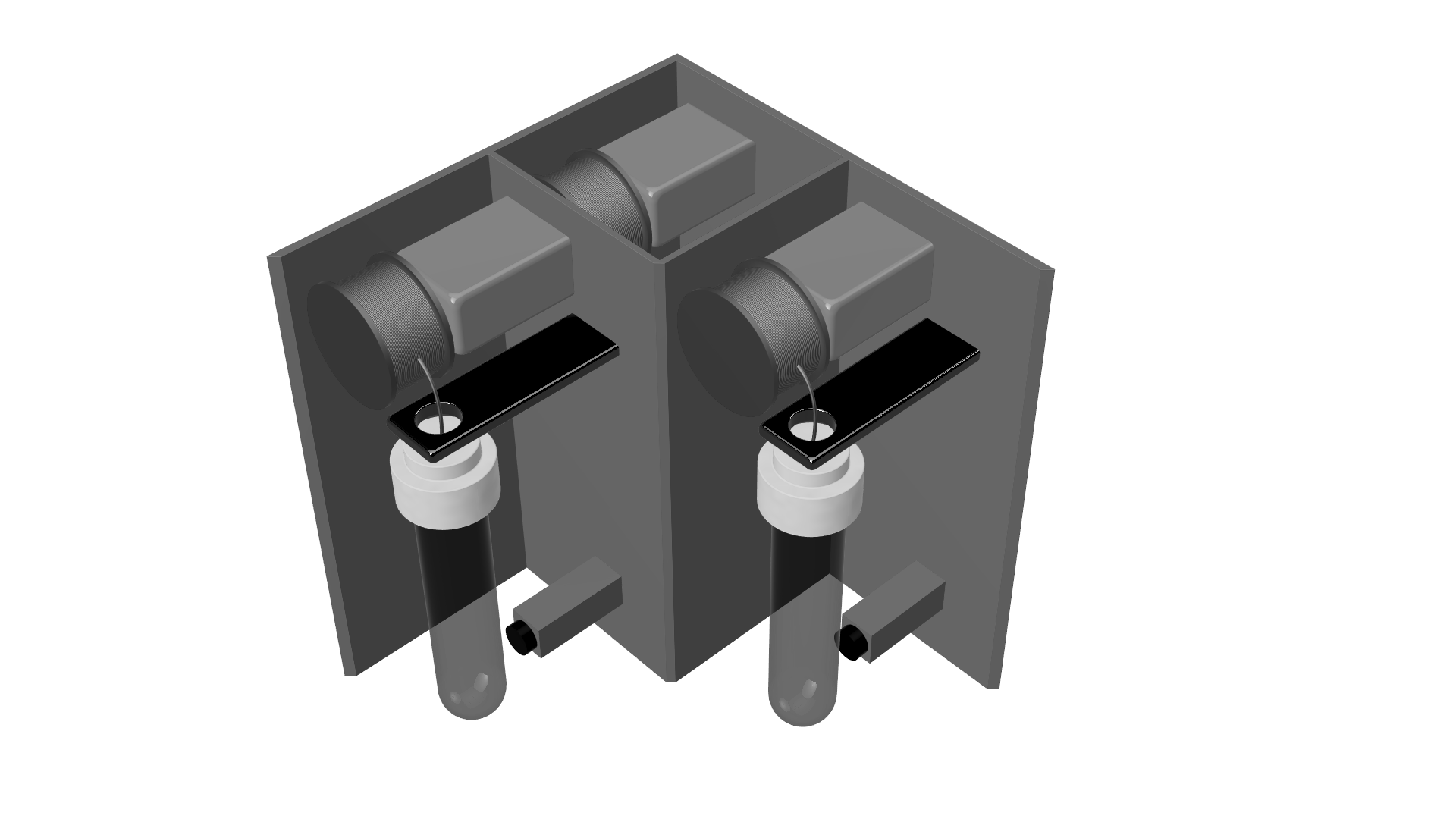 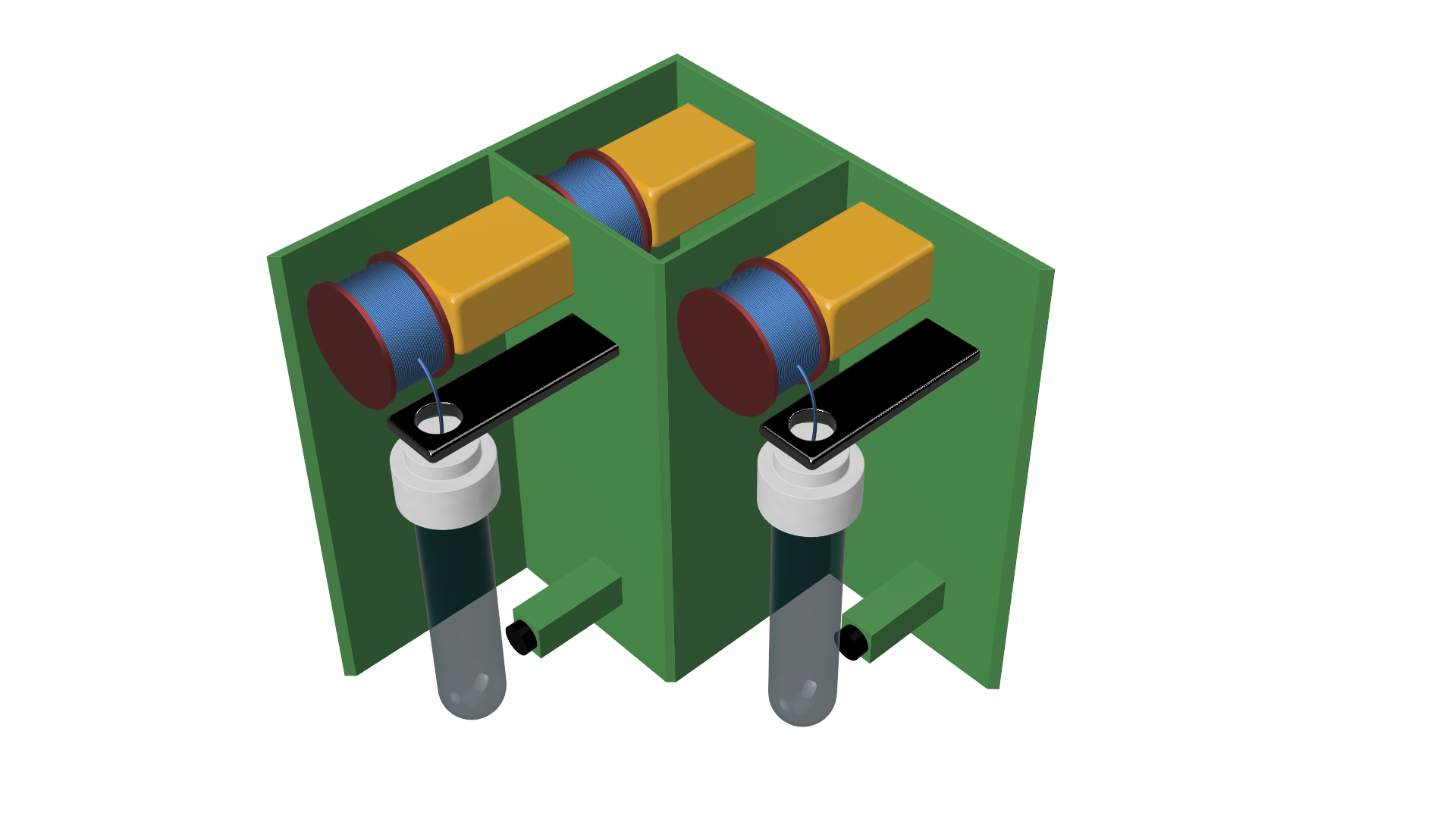 35
Matthew Lancaster
[Speaker Notes: Talk about how each sample will have its own individual motor]
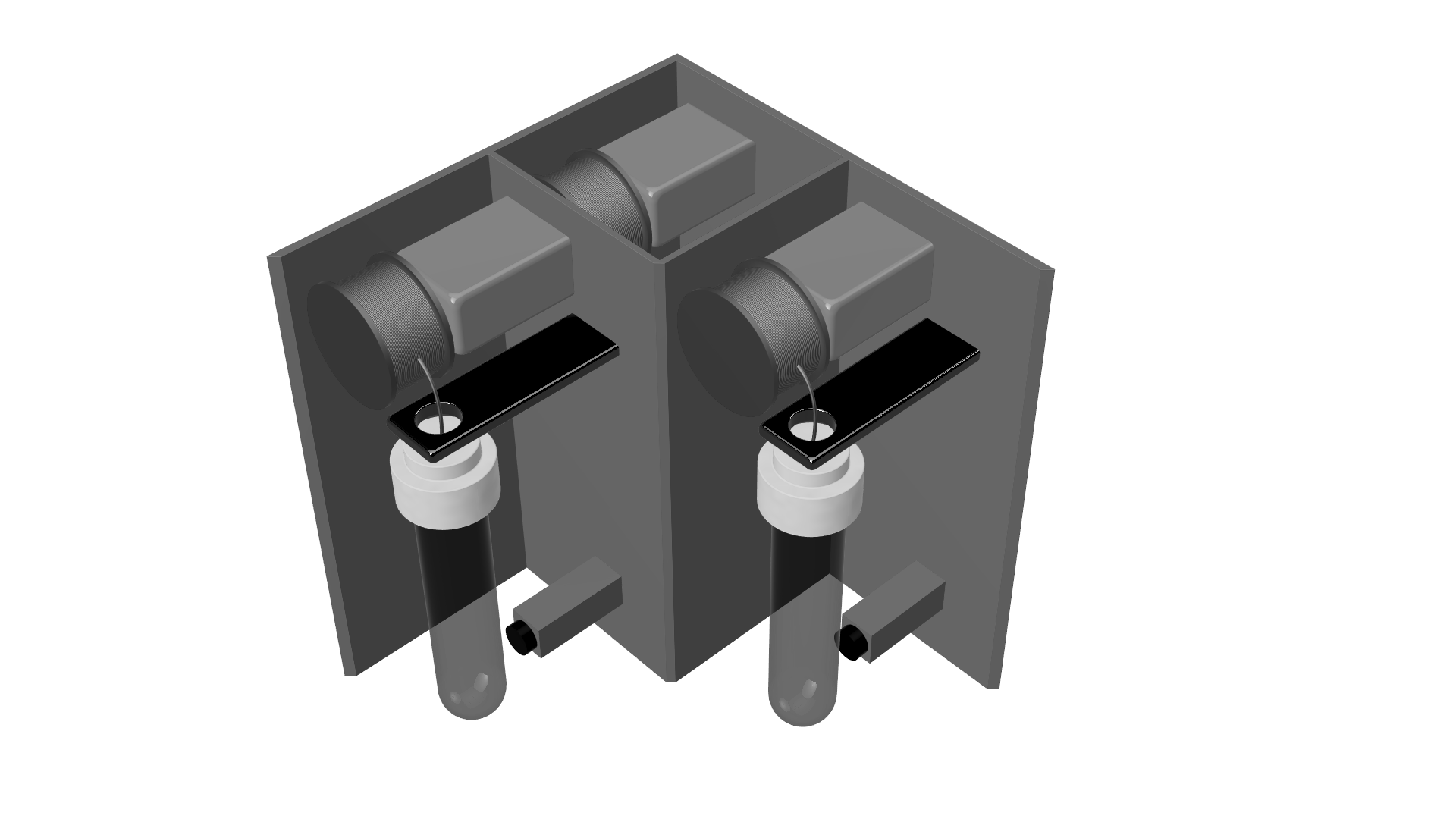 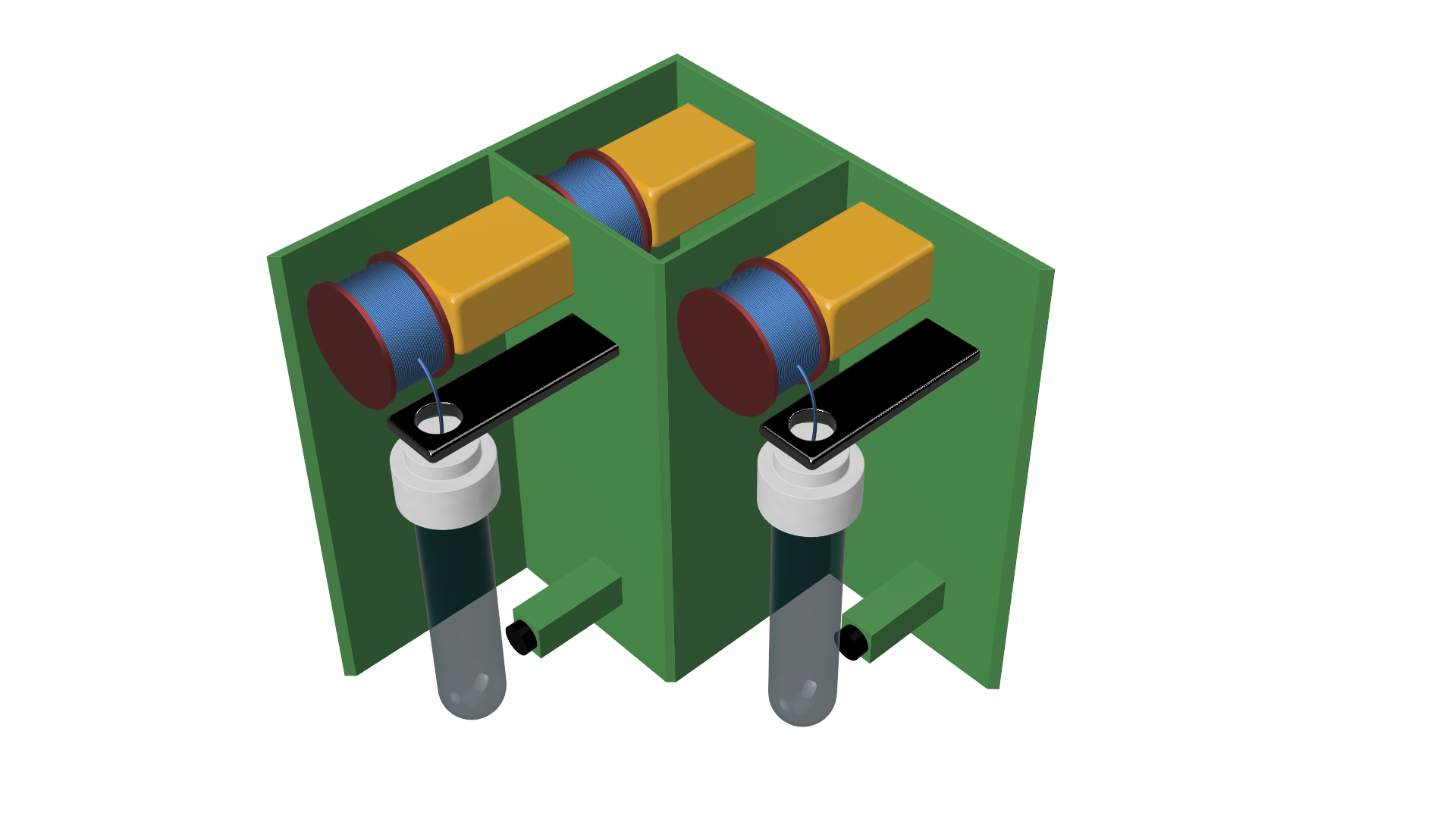 36
Matthew Lancaster
[Speaker Notes: Discuss the motor reel assembly idea and one way test tube]
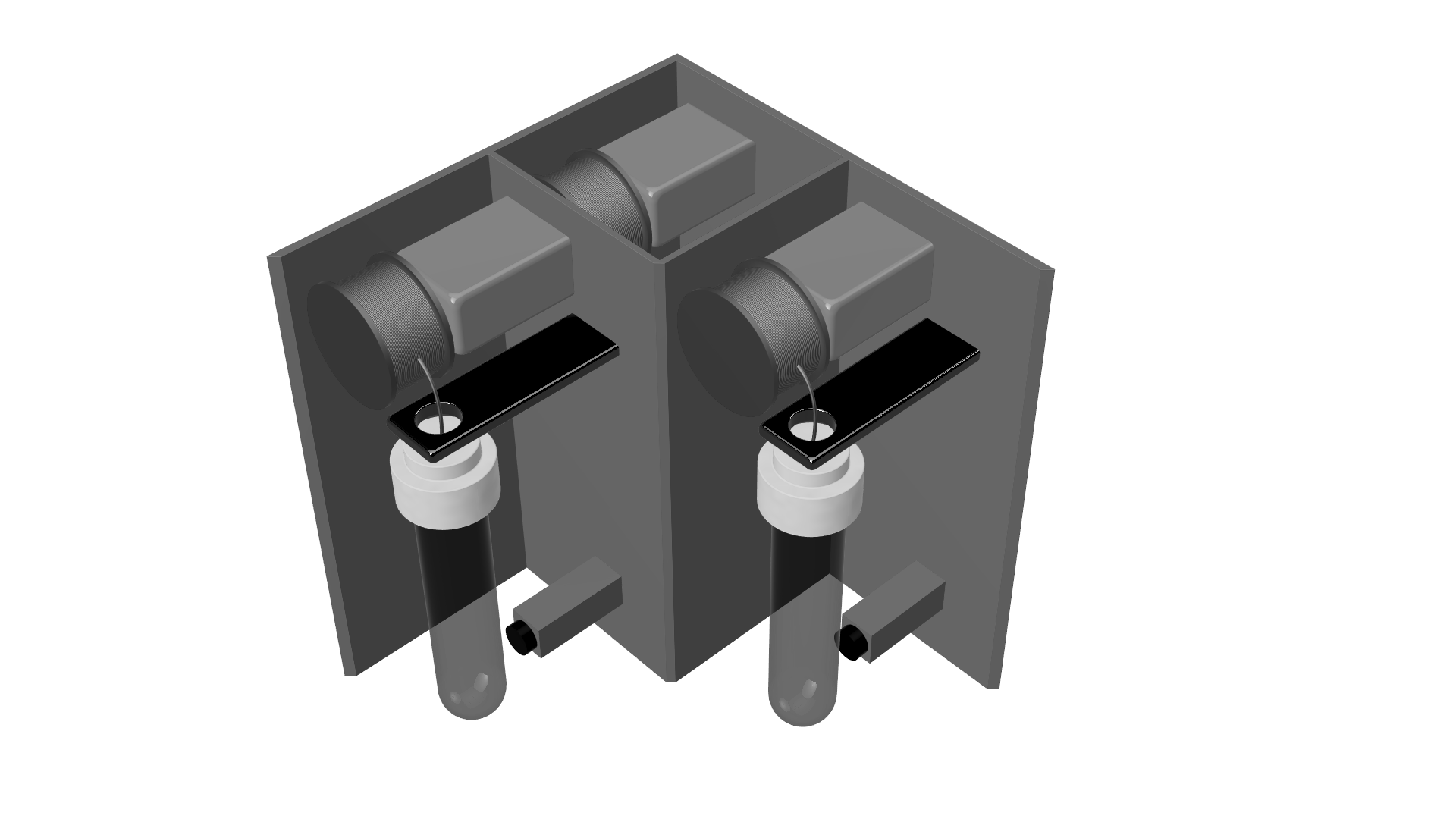 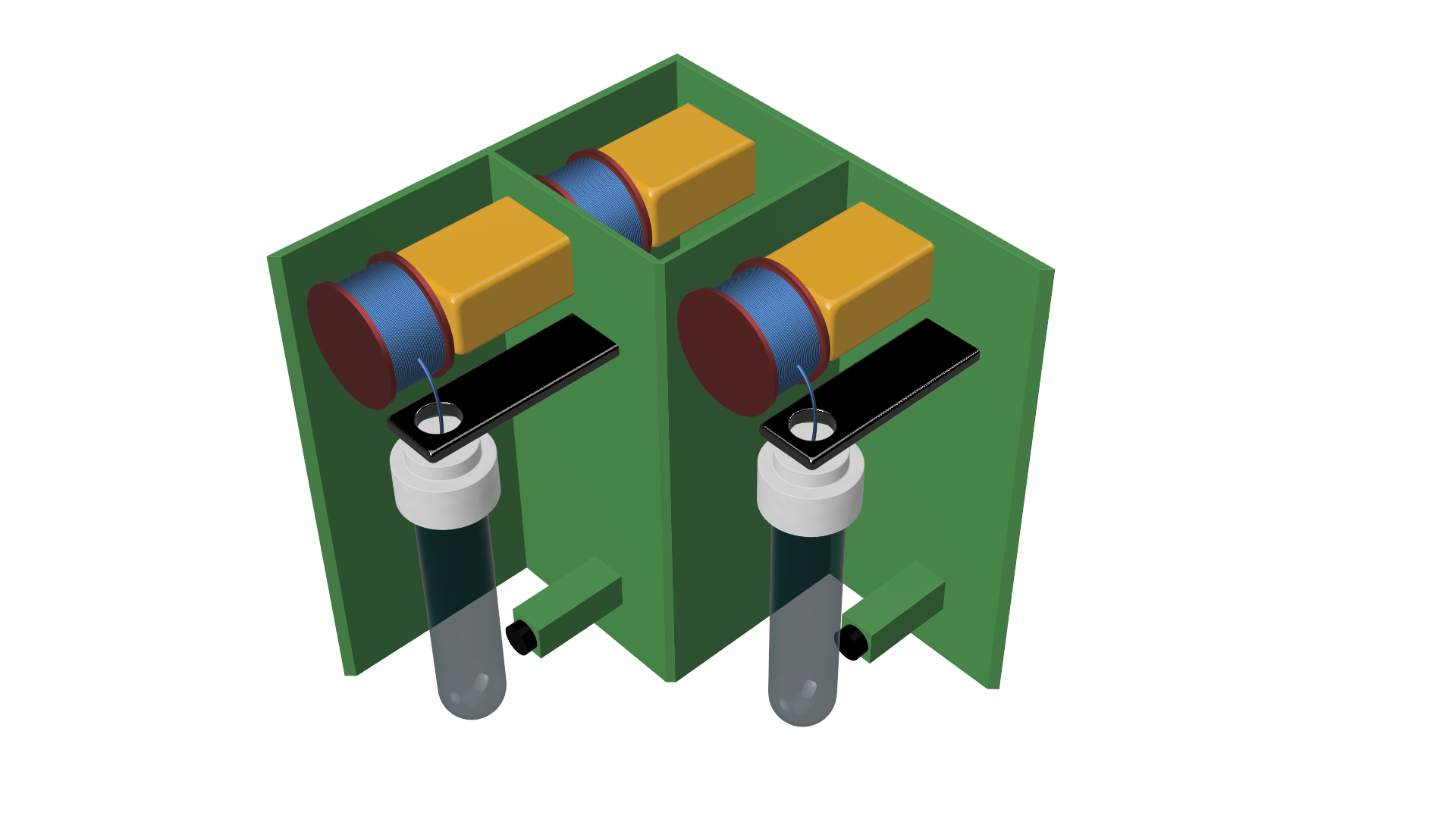 37
Matthew Lancaster
[Speaker Notes: Discuss how the magnet will hold the sample stationary.]
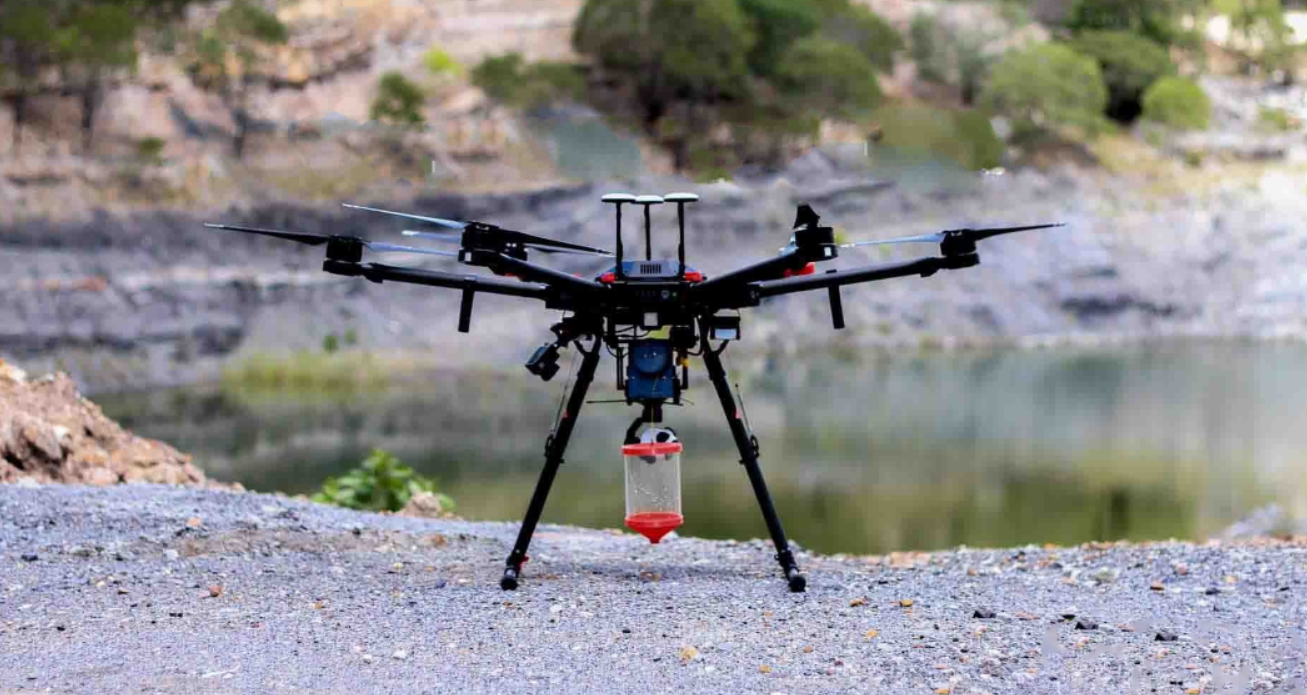 Market Option
38
Matthew Lancaster
[Speaker Notes: The market options seen here exhibits similar design…
But it only takes one sample.
It doesn’t store or protect, it]
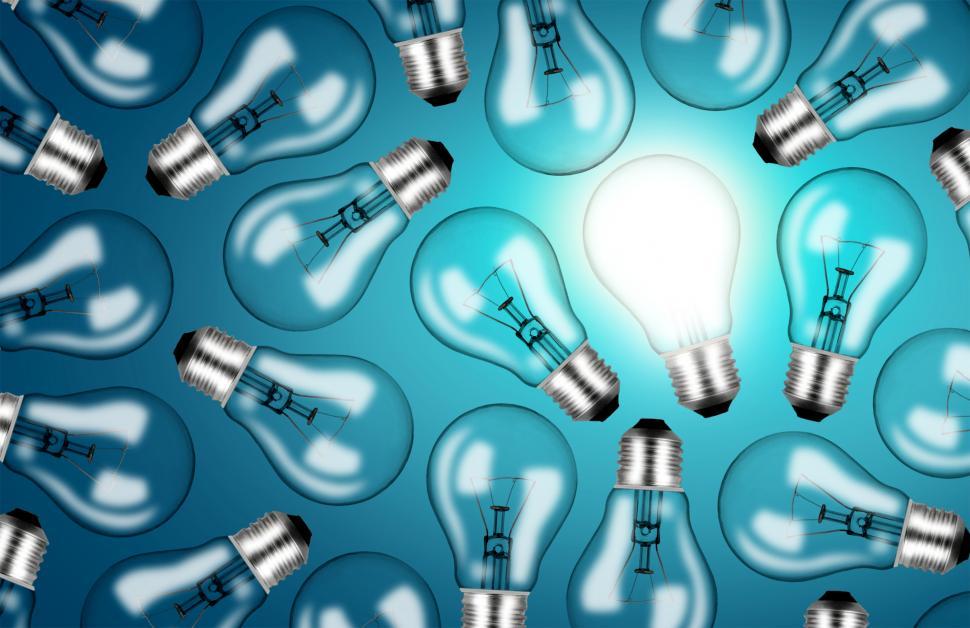 Concept
Selection
39
Tauben Brenner
Concept Selection
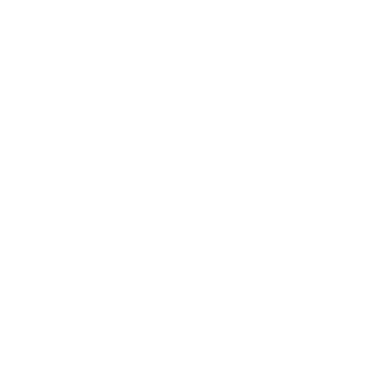 Analytical Hierarchy
Pugh Chart
Binary Pairwise
House of Quality
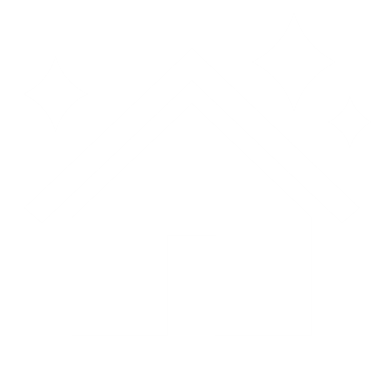 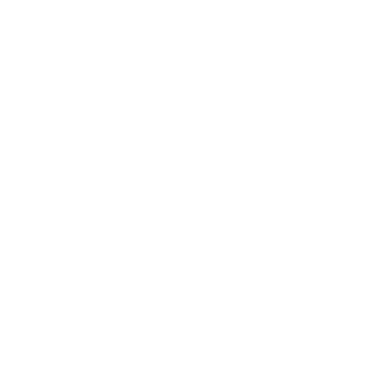 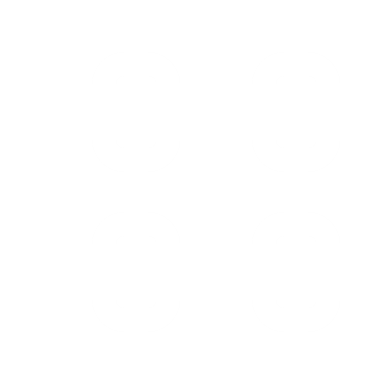 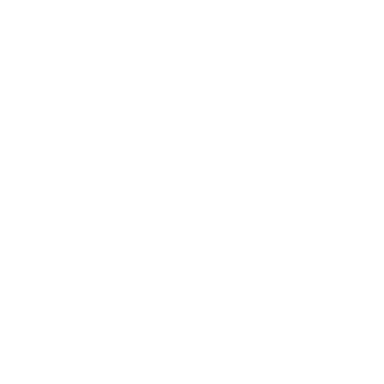 40
Tauben Brenner
[Speaker Notes: BPwC: Ranked our 9 customer requirements in an order using rating for 0 or 1 to gauged importance vs eachother. This gave us relative weights to use in the HoQ
HoQ: Measured how well each requirement related to the 11 engineering characteristics we generated 
PC: in the first iteration, compared the medium and high fidelity concepts against a market option found online.]
Concept Selection
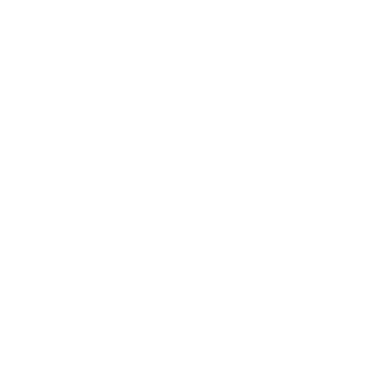 Binary Pairwise
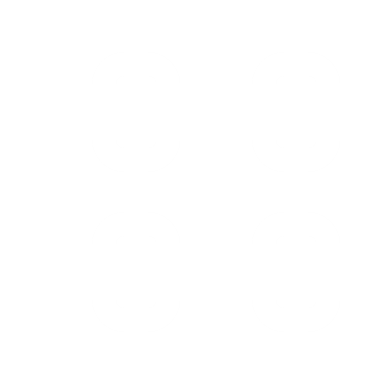 Customer Needs
Customer Requirements
41
Tauben Brenner
[Speaker Notes: BPwC: Ranked our 9 customer requirements in an order using rating for 0 or 1 to gauged importance vs eachother. This gave us relative weights to use in the HoQ


FIND SPECIFIC  THINGS TO MENTION 
Multiple Samples, Store Samples, Collect samples, does not critically impede flight]
Concept Selection
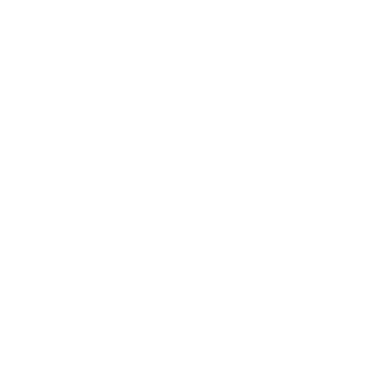 House of Quality
Targets and Metrics
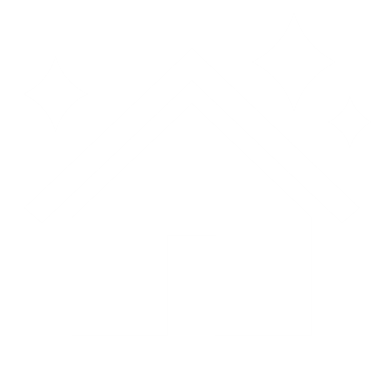 Engineering Characteristics
Customer Requirements
42
Tauben Brenner
[Speaker Notes: HoQ: Measured how well each requirement related to the 11 engineering characteristics we generated . Used the importance weight factors of each customer requirement to determine a ranked order of which engineering characteristics were most important to use in the Pugh Charts. The top 5 of the 11 engineering characteristics were used

FIND SPECIFIC  THINGS TO MENTION 
Most important: Overall weight
Size of apparatus, energy usage, aerodynamic drag force, weight distribution]
Concept Selection
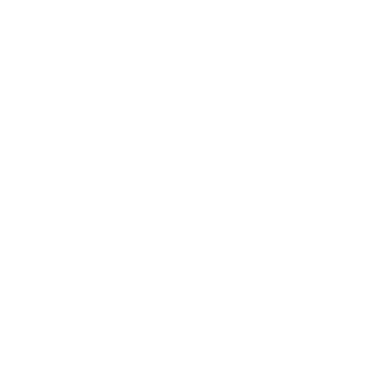 Pugh Chart
Concepts
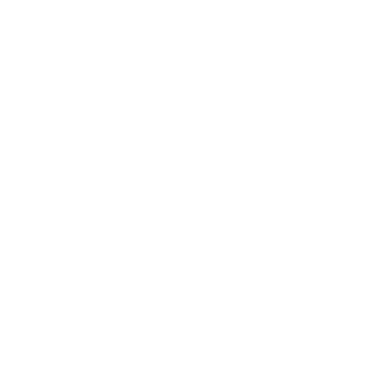 Final Evaluation Concepts
Engineering Characteristics
43
Tauben Brenner
[Speaker Notes: PC: in the first iteration, compared the medium and high fidelity concepts against a market option found online. 

FIND SPECIFIC  THINGS TO MENTION 
WHAT WERE THE THINGS COMPARED
Compared them to a datum which was water pump w one sample
Mention slimming from 8 concepts to 5 and then further passed 3 to AHP]
Concept Selection
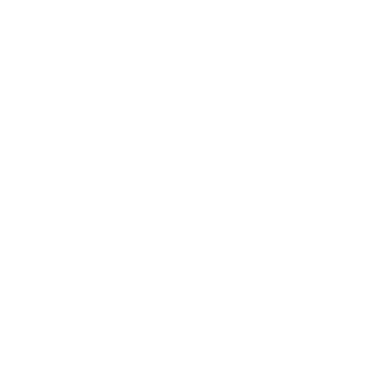 Analytical Hierarchy
Final Evaluation Concepts
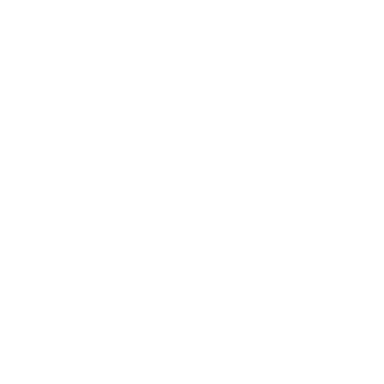 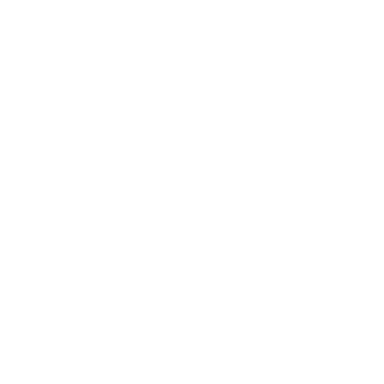 Final Concept
Engineering Characteristics
44
Tauben Brenner
[Speaker Notes: Compared three final evaluation concepts against each other, comparing how each best fulfills the individual engineering characteristic

FIND SPECIFIC  THINGS TO MENTION]
Final Concept
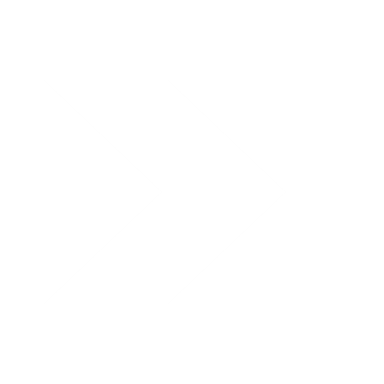 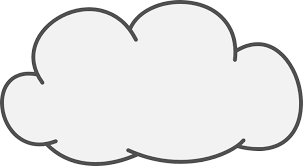 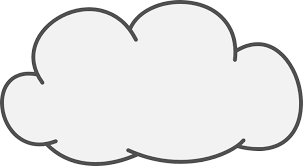 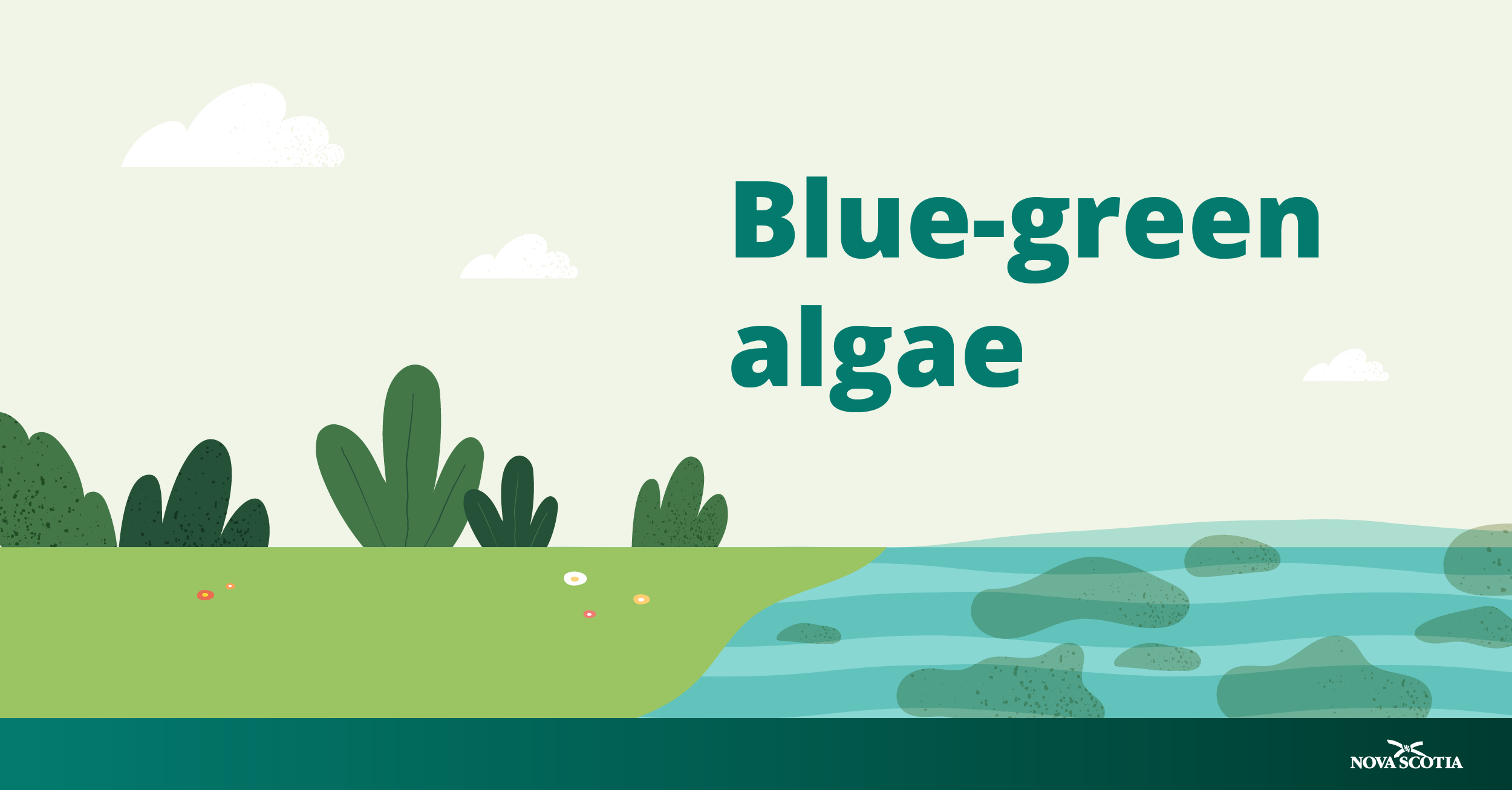 45
Tauben Brenner
[Speaker Notes: So last time we spoke we showed this animation to]
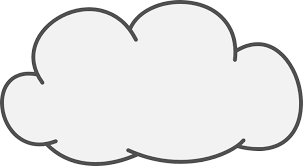 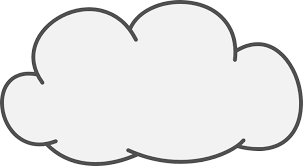 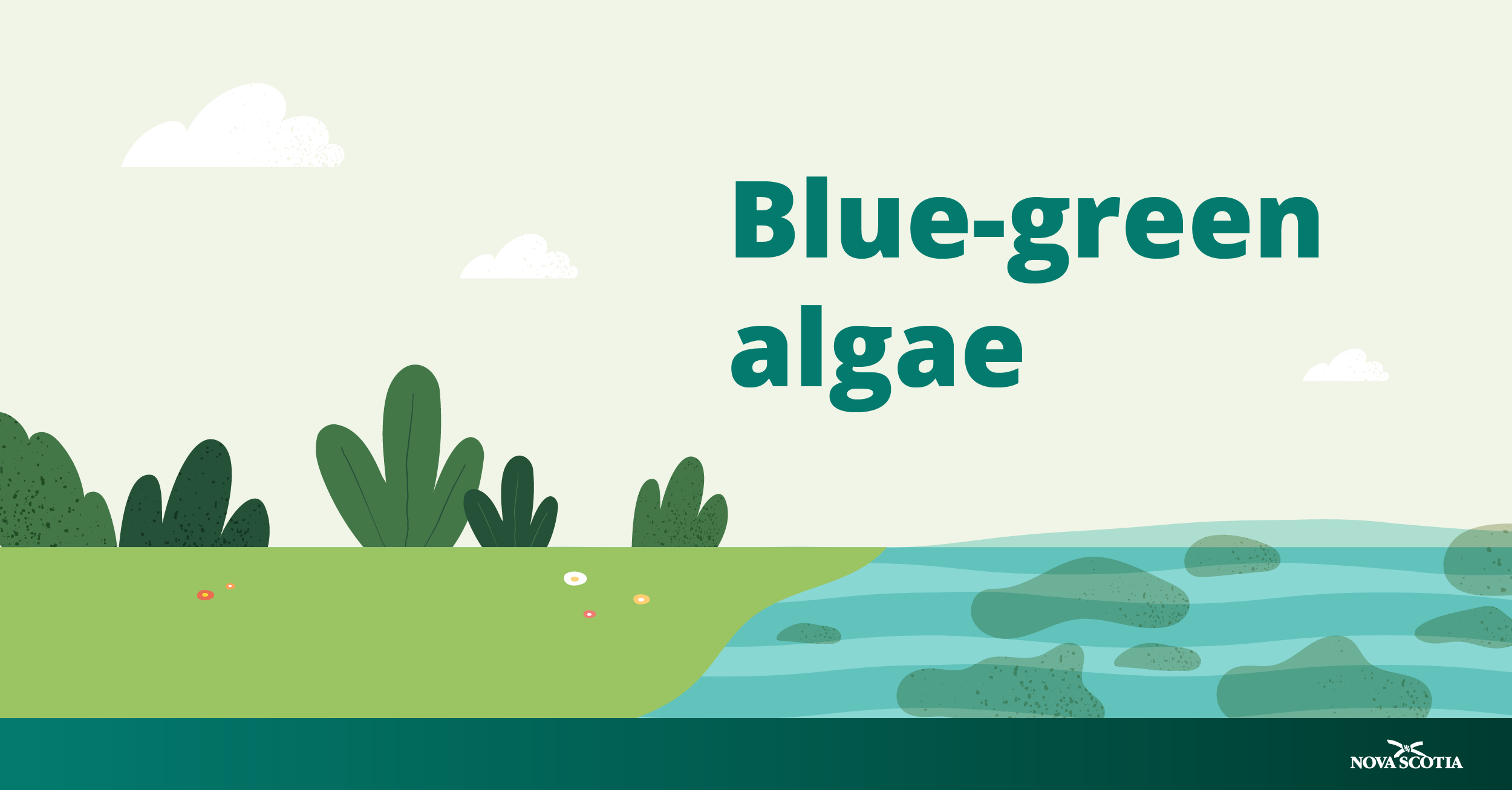 46
Tauben Brenner
[Speaker Notes: So last time we spoke we showed this animation to]
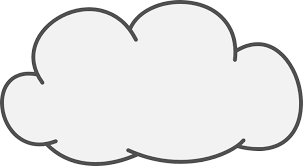 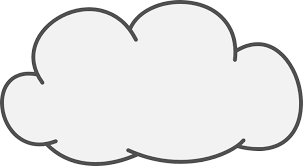 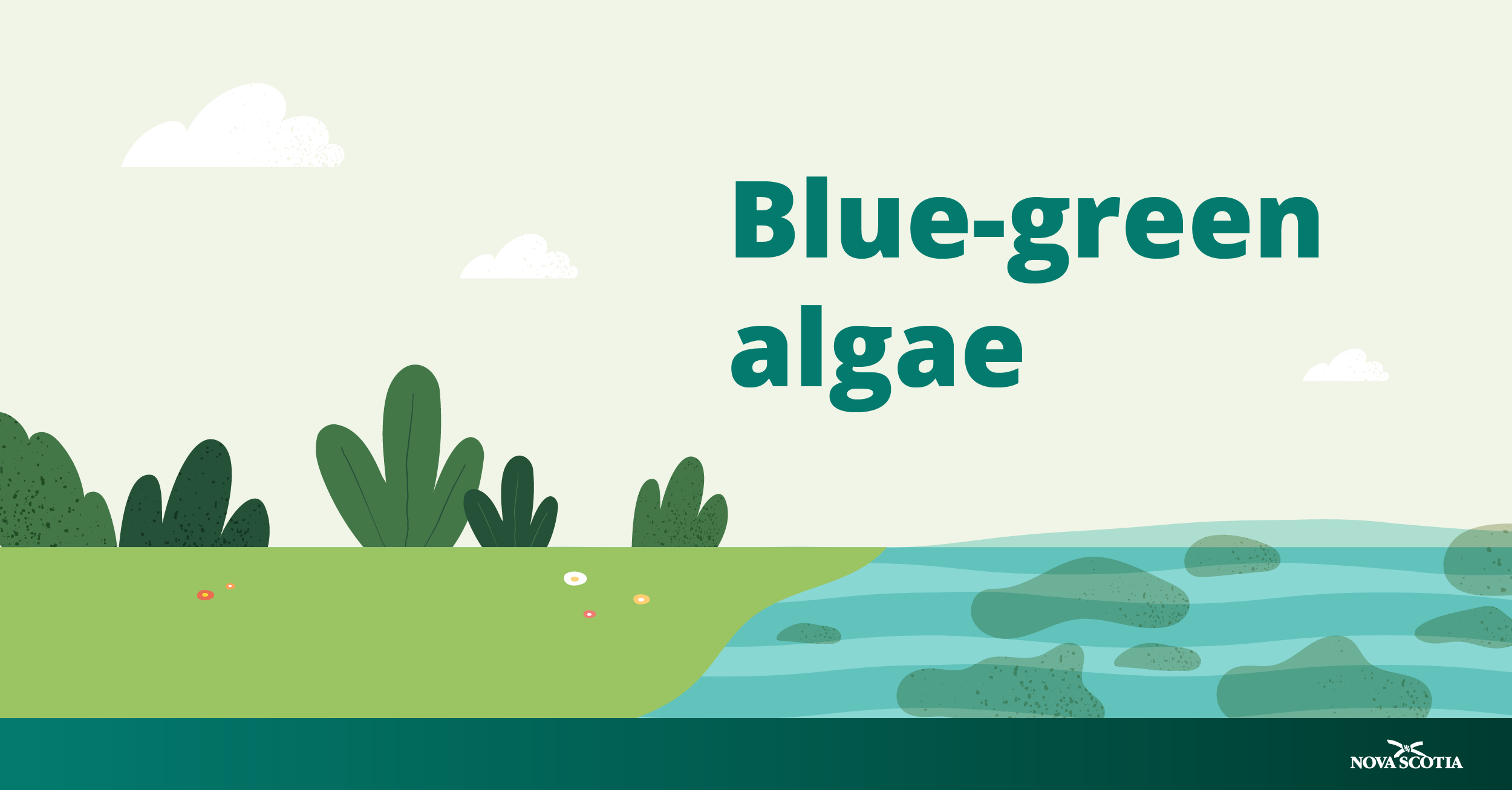 47
Tauben Brenner
[Speaker Notes: So last time we spoke we showed this animation to]
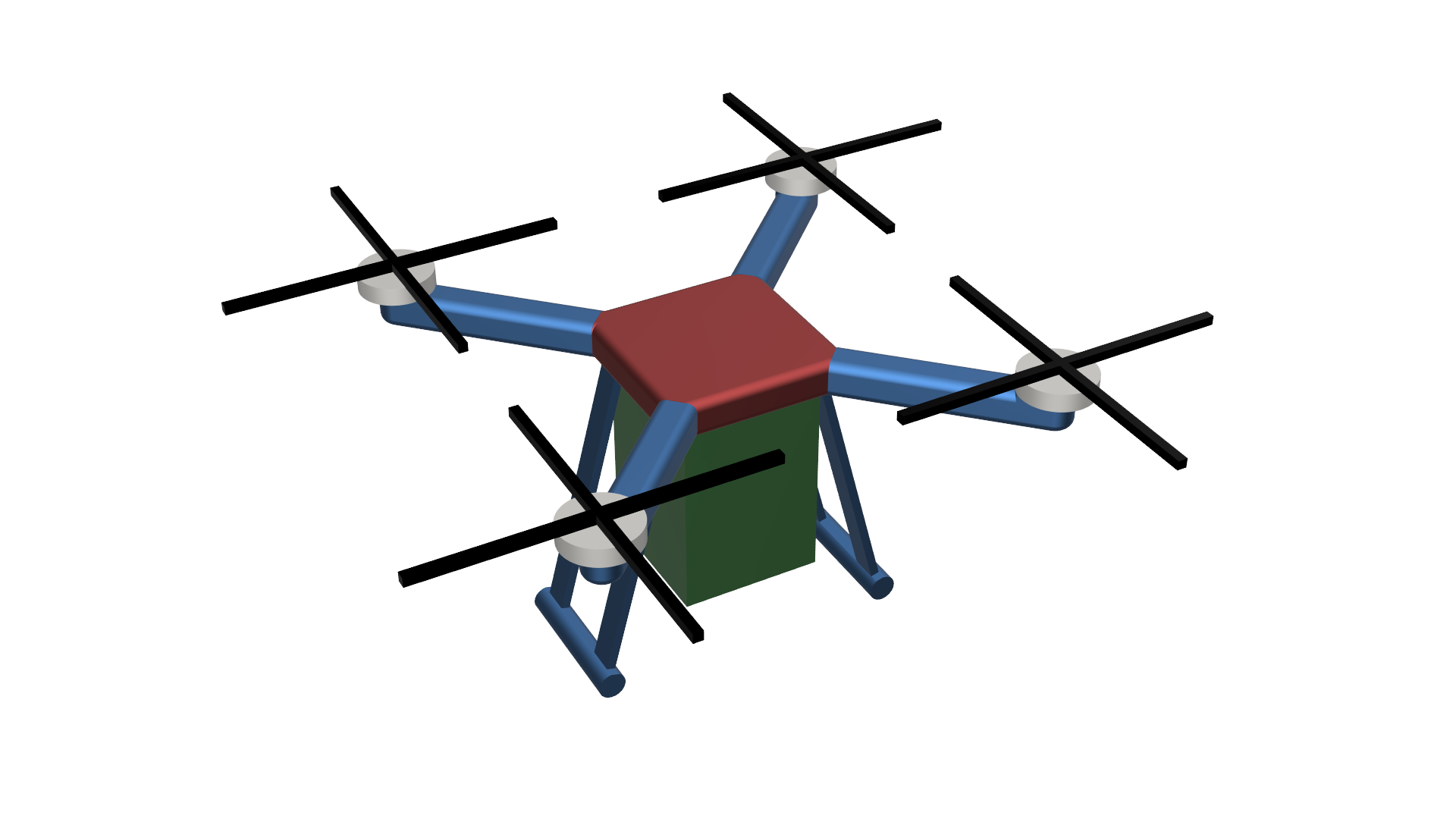 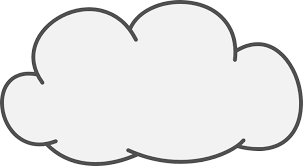 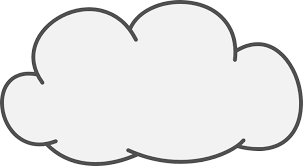 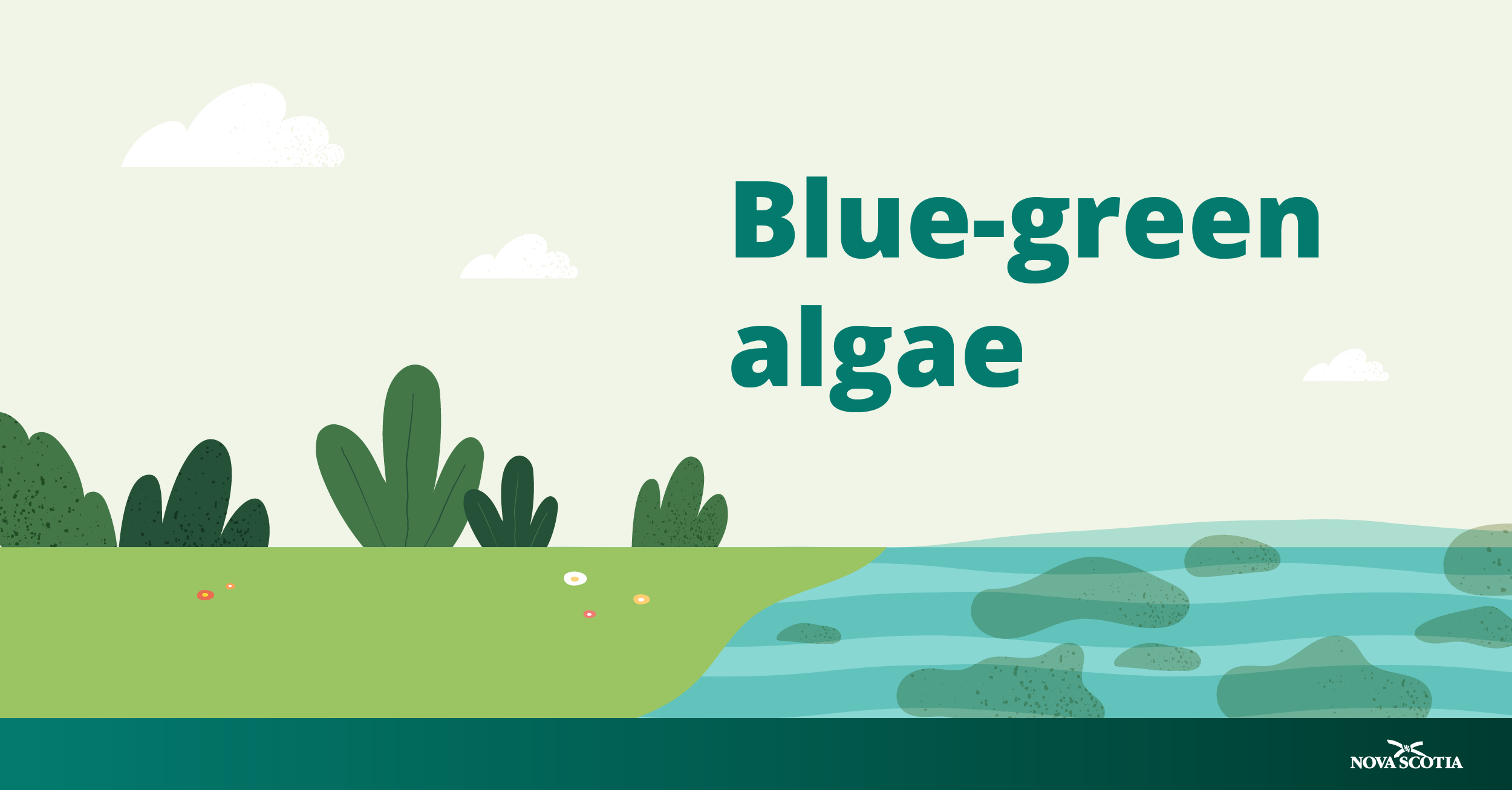 48
Tauben Brenner
[Speaker Notes: Winning design in the green box of the drone, shown exactly how it would be mounted on a typical drone.]
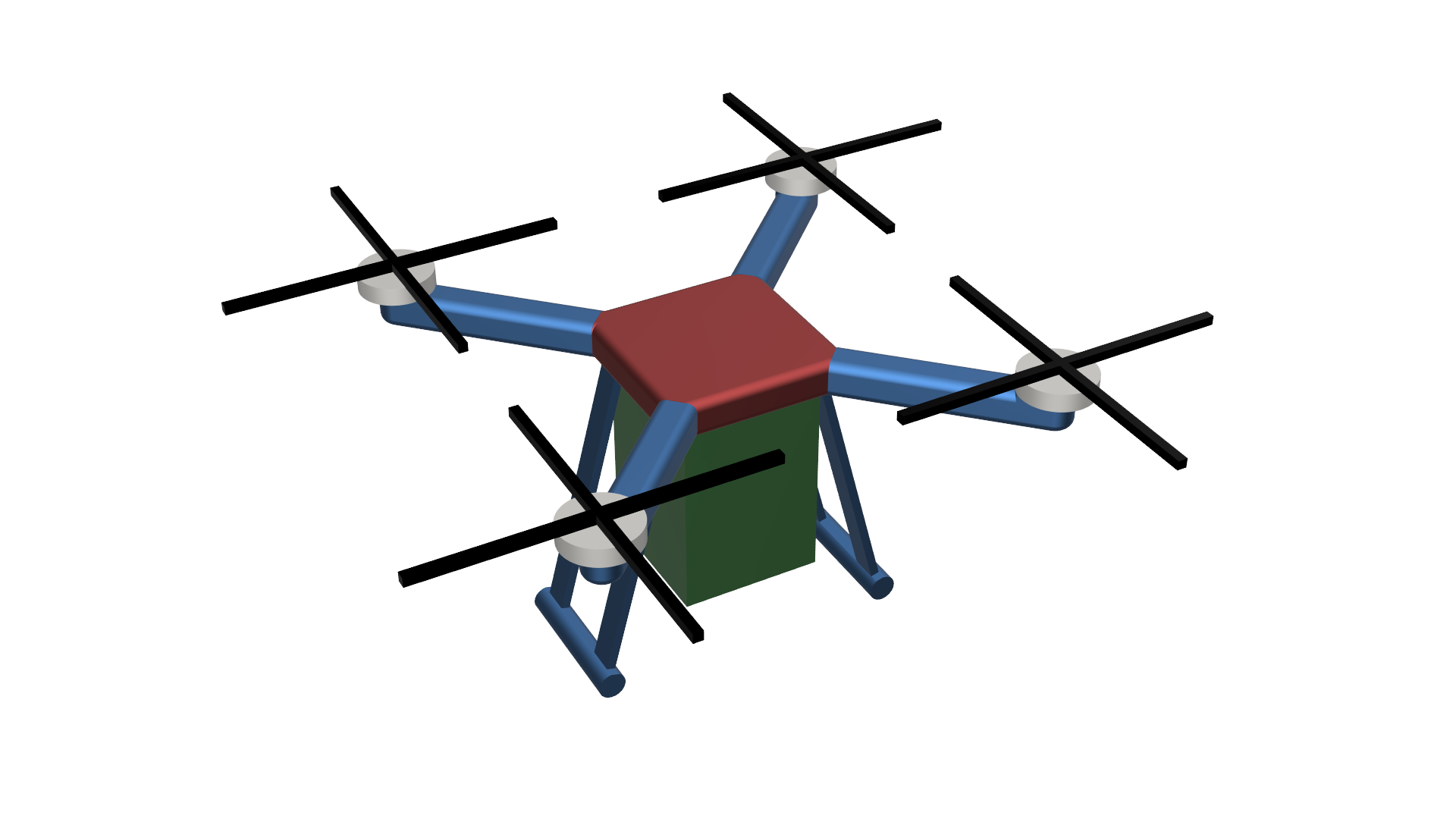 49
Tauben Brenner
[Speaker Notes: So last time we spoke we showed this animation to]
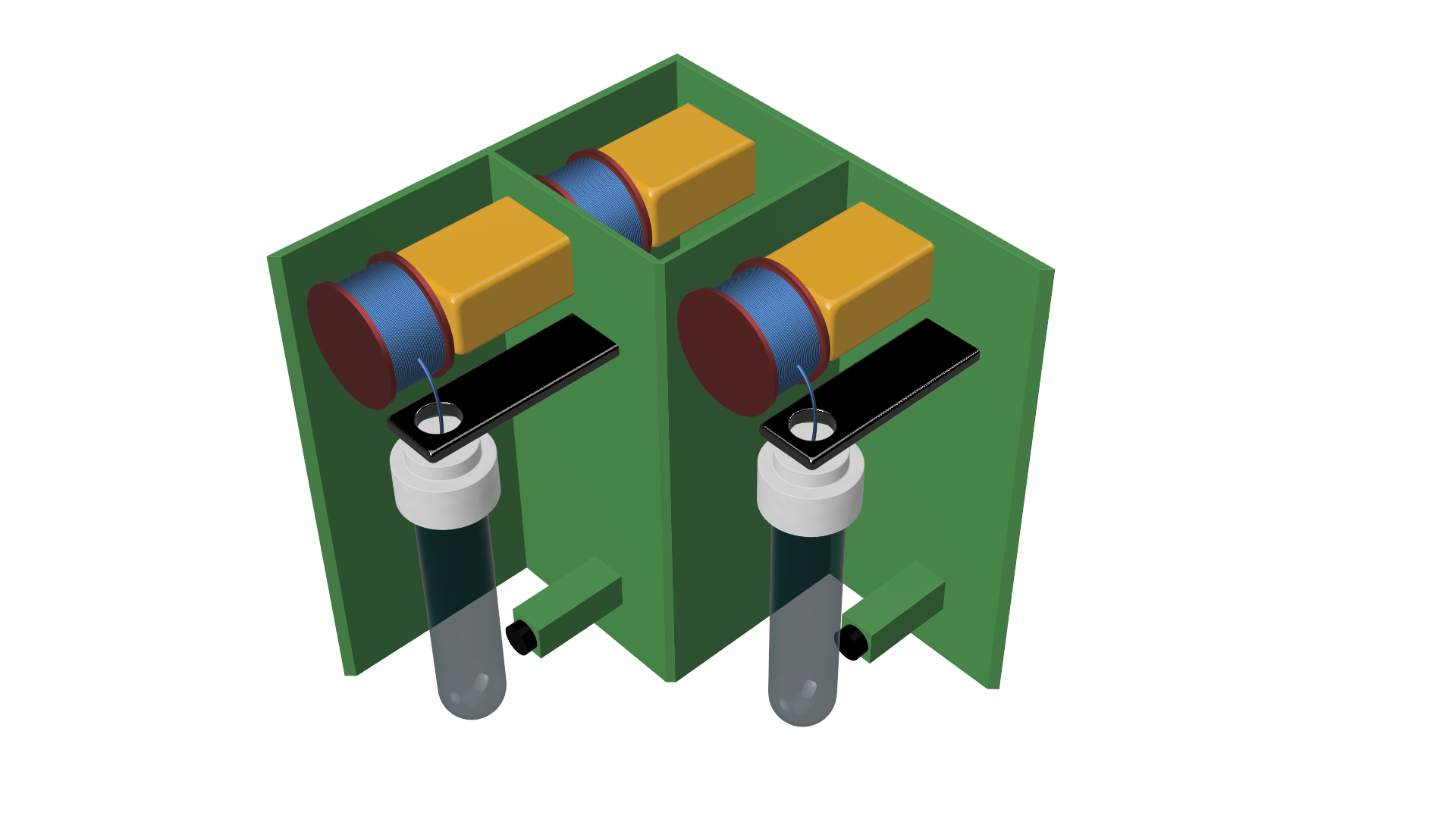 50
Tauben Brenner
[Speaker Notes: Overall weight, Size of Apparatus, Energy Usage, Aerodynamic Drag Force, and Weight Distribution were the main engineering characteristics

Overall weight is low because fewer complicated linkages and no high-force stress points to reinforce
Aerodynamic bc entire box sealed and can be altered to have good aero properties
Low energy usage because motor can be geared to be in most energy efficient region
Size of apparatus beneficial because it is simple and can have each item reduced in size
Weight distribution will be manually controlled by collecting bottles at opposing weight points]
Future Work
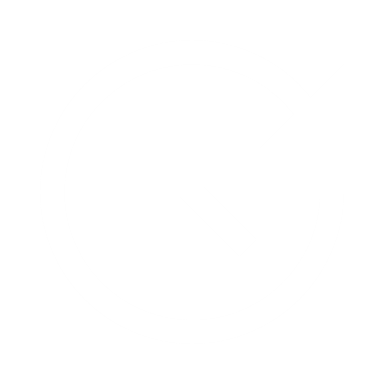 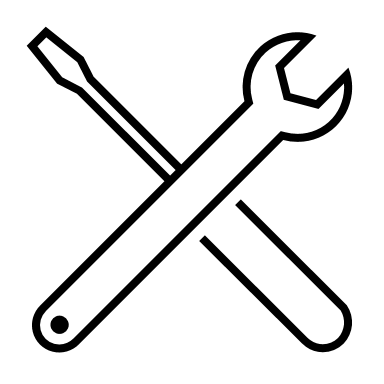 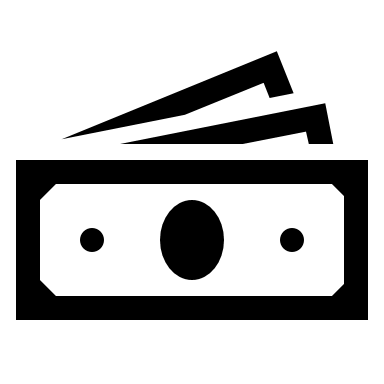 Prototyping
Bill of Materials
51
Tauben Brenner
[Speaker Notes: Note that also need to create a spring project plan before the semester is over. 
In terms of prototyping: Toyota's motto is: "tape it, glue it, weld it" this is how we are going to approach prototyping.
We also will create and present a poster of the project's updates]
Backup Slides
52
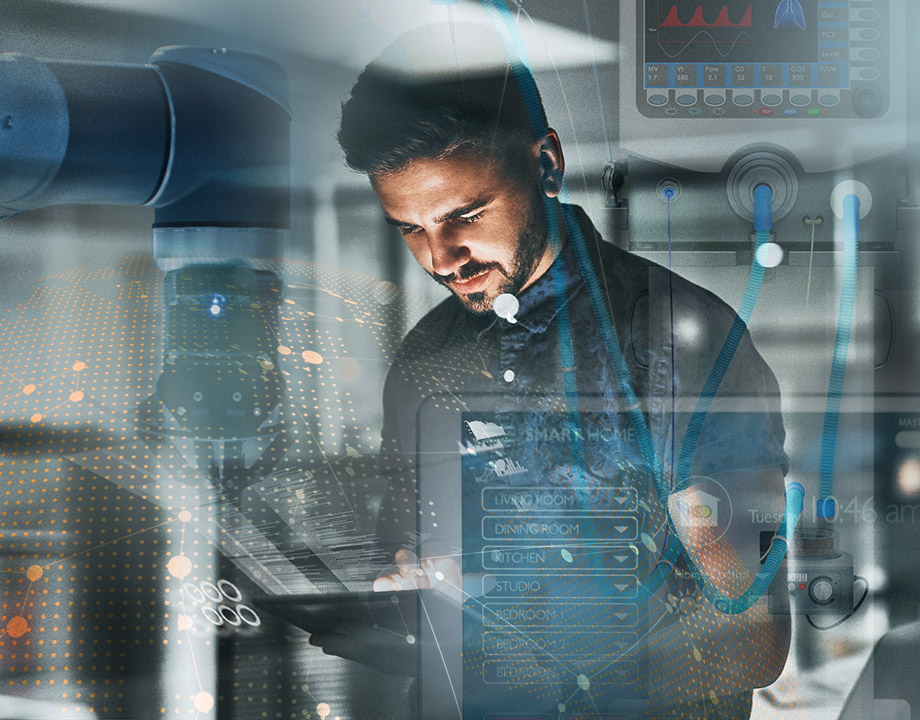 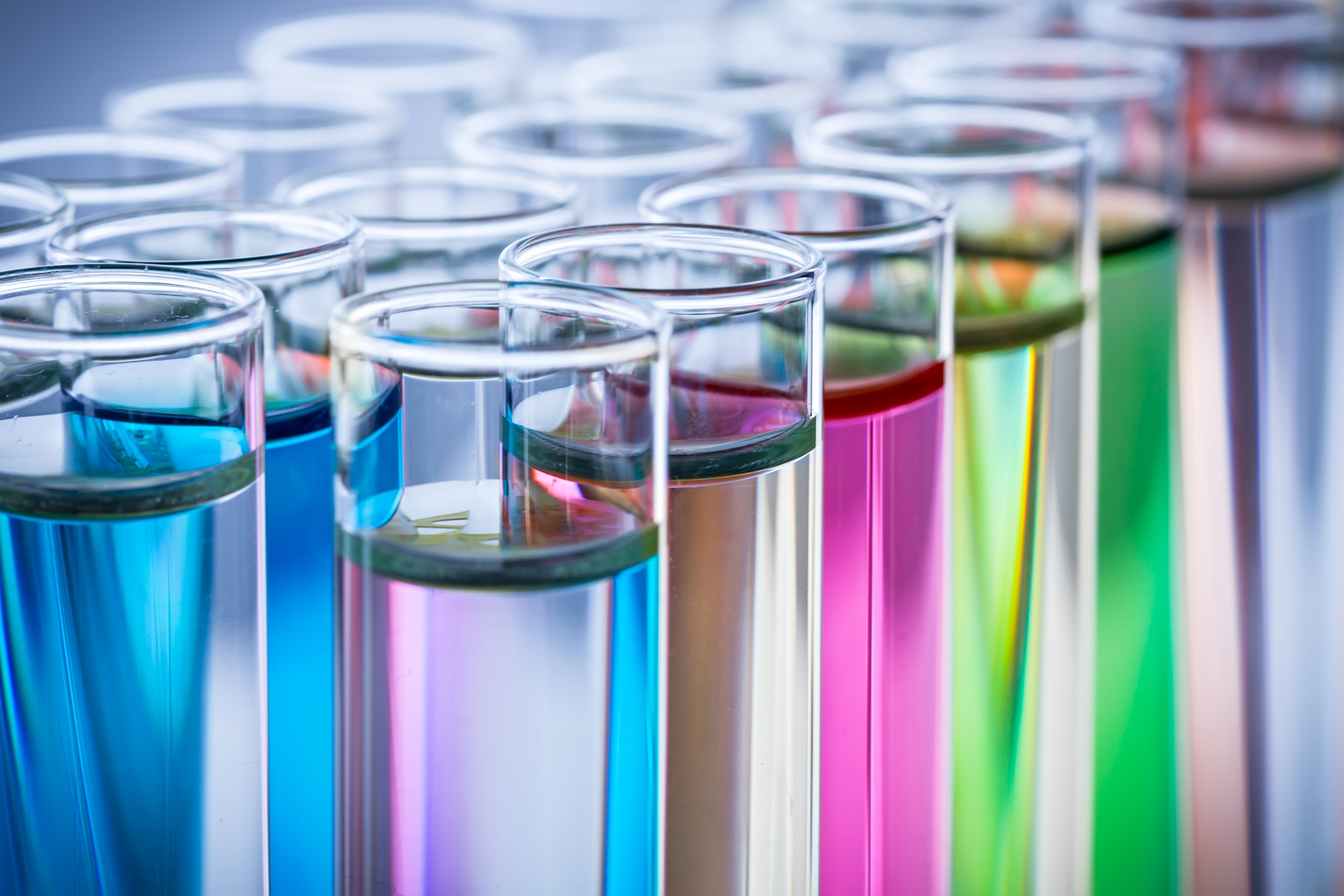 Critical Needs
and Characteristics
53
Tauben Brenner
[Speaker Notes: Talk about the 5 most important engineering characteristics. Mention 1) does not critically impede flight, 2) collect samples, 3) store samples, 4) multiple samples were the 4 critical customer requirements]
Discarding Concepts
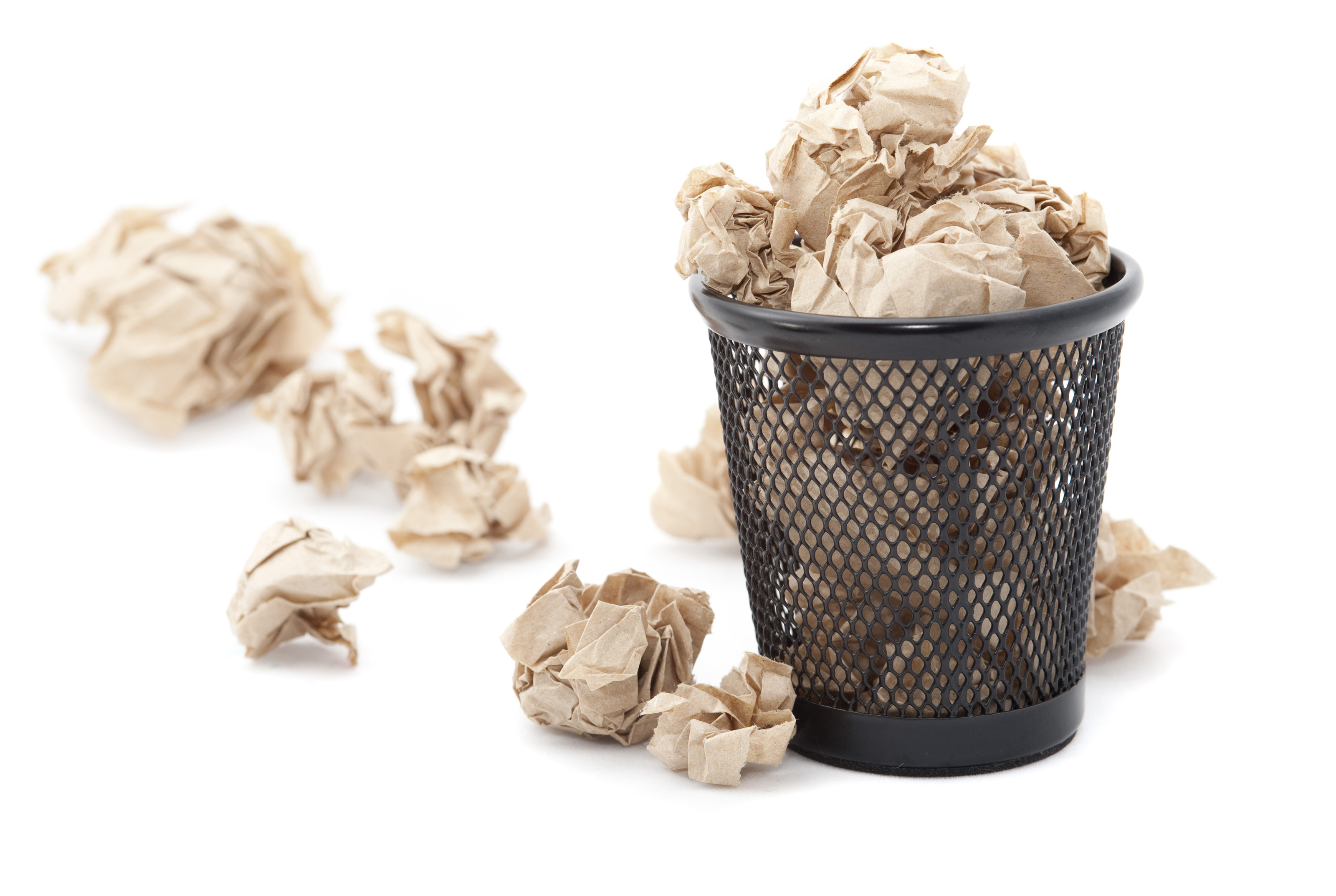 54
Tauben Brenner
[Speaker Notes: Talk about how the concepts from the concept generation stage were compared among the customer needs and engineering characteristics and then further narrowed down from there.]
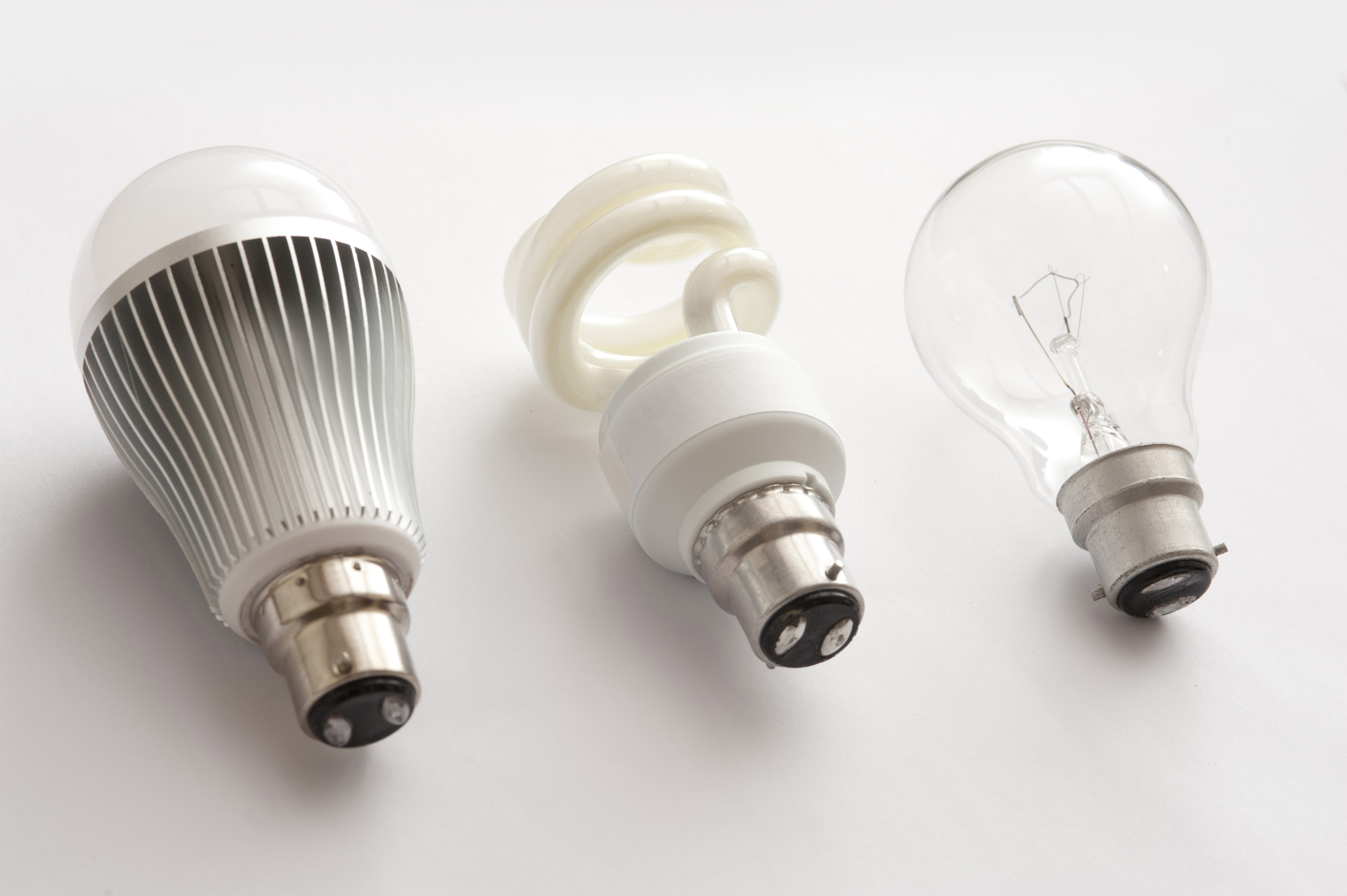 Final Three
55
Tauben Brenner
[Speaker Notes: From the pugh chart we get the final 3 concepts, multiroom reel, syringe collection, separate reels one way cap,

Then compared the engineering characteristics between each other to find their individual relative weight, and further compared each concept to each other based on the most important engineering characteristics.
MultiReel one way cap had 0.51 out of 1 for the final weighting, showing that it is the ideal design]
Customer Needs
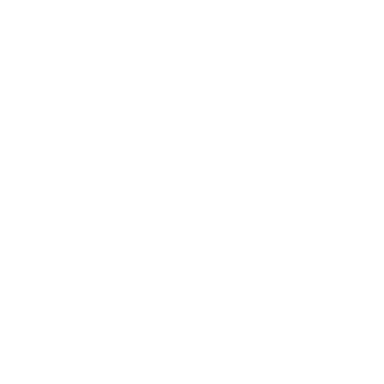 Collect & Store Multiple Samples
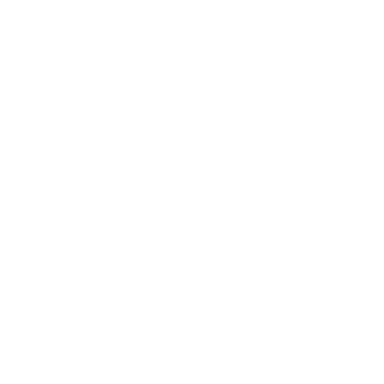 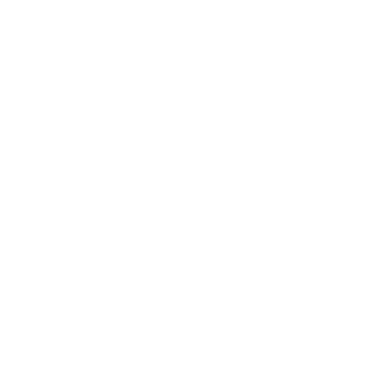 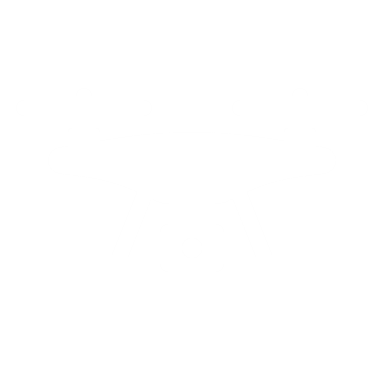 56
Dylan Ma
[Speaker Notes: We contacted a marine biologist with questions about collecting ocean samples for harmful substances to the environment.
We have received a response...
Tara specializes in testing for pathogens 

Sample size requirements: 100 ml (100 g)
Sample collection requirements: keep it out of sunlight, UV light will harm validity of sample once it is taken (the natural conditions should be altered as little as possible when brought into the lab)
- surface collection is fine, since algae congregate at the surface level in dense portions. 
Additional research resources: she told us to check out scholarly research articles related to our sample substances]
Customer Needs
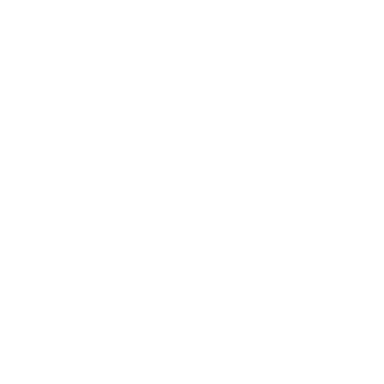 Compact & Universal
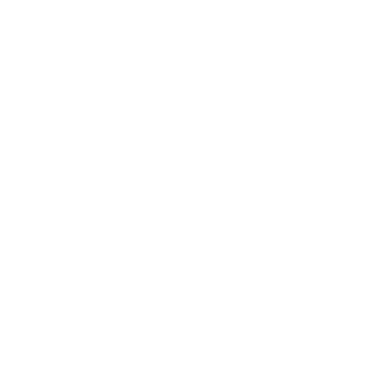 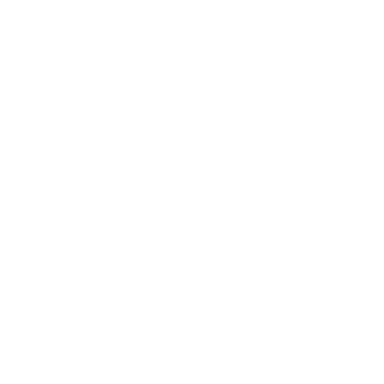 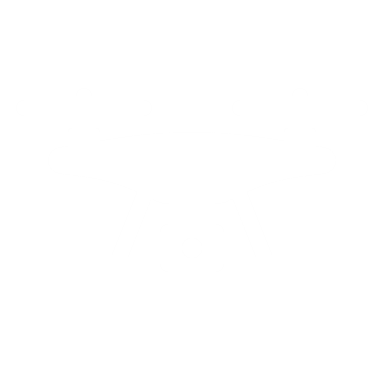 57
Dylan Ma
[Speaker Notes: We contacted a marine biologist with questions about collecting ocean samples for harmful substances to the environment.
We have received a response...
Tara specializes in testing for pathogens 

Sample size requirements: 100 ml (100 g)
Sample collection requirements: keep it out of sunlight, UV light will harm validity of sample once it is taken (the natural conditions should be altered as little as possible when brought into the lab)
- surface collection is fine, since algae congregate at the surface level in dense portions. 
Additional research resources: she told us to check out scholarly research articles related to our sample substances]
Customer Needs
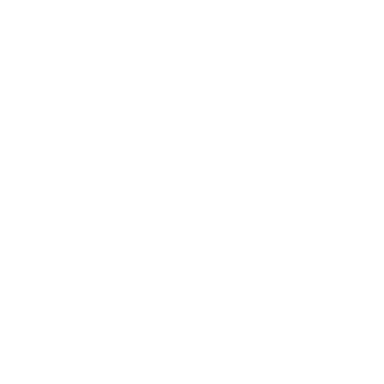 Does not Impede Drone
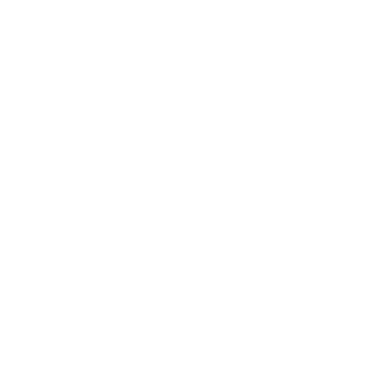 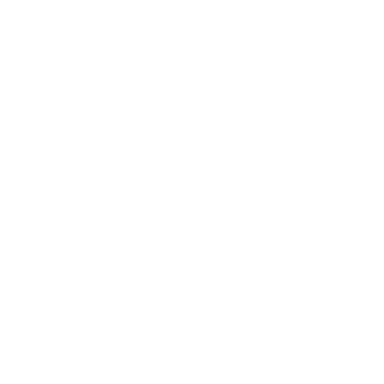 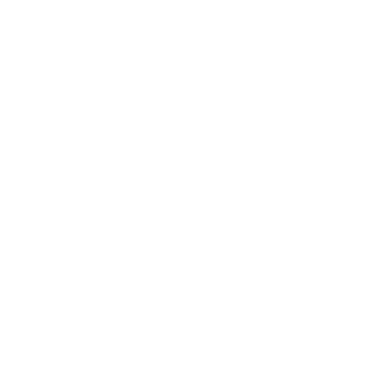 58
Dylan Ma
[Speaker Notes: We contacted a marine biologist with questions about collecting ocean samples for harmful substances to the environment.
We have received a response...
Tara specializes in testing for pathogens 

Sample size requirements: 100 ml (100 g)
Sample collection requirements: keep it out of sunlight, UV light will harm validity of sample once it is taken (the natural conditions should be altered as little as possible when brought into the lab)
- surface collection is fine, since algae congregate at the surface level in dense portions. 
Additional research resources: she told us to check out scholarly research articles related to our sample substances]
Customer Needs
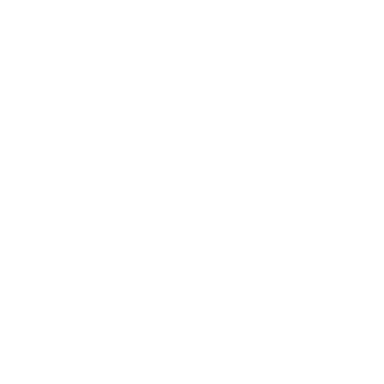 Light 
&
Balanced
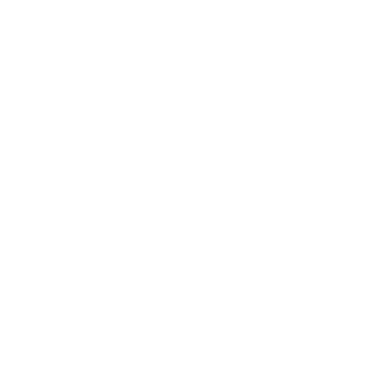 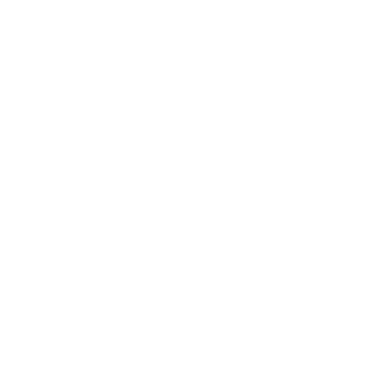 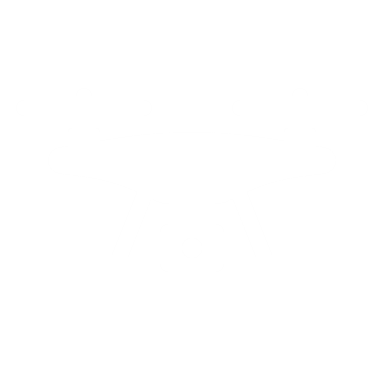 59
Dylan Ma
[Speaker Notes: We contacted a marine biologist with questions about collecting ocean samples for harmful substances to the environment.
We have received a response...
Tara specializes in testing for pathogens 

Sample size requirements: 100 ml (100 g)
Sample collection requirements: keep it out of sunlight, UV light will harm validity of sample once it is taken (the natural conditions should be altered as little as possible when brought into the lab)
- surface collection is fine, since algae congregate at the surface level in dense portions. 
Additional research resources: she told us to check out scholarly research articles related to our sample substances]
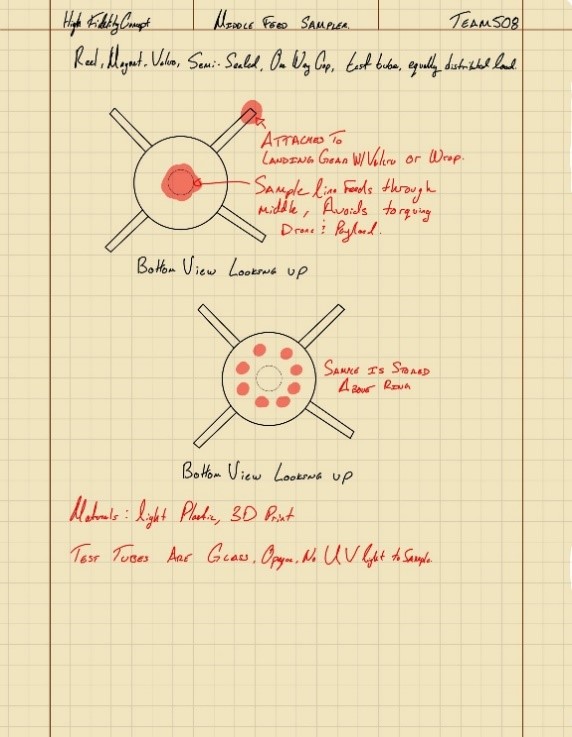 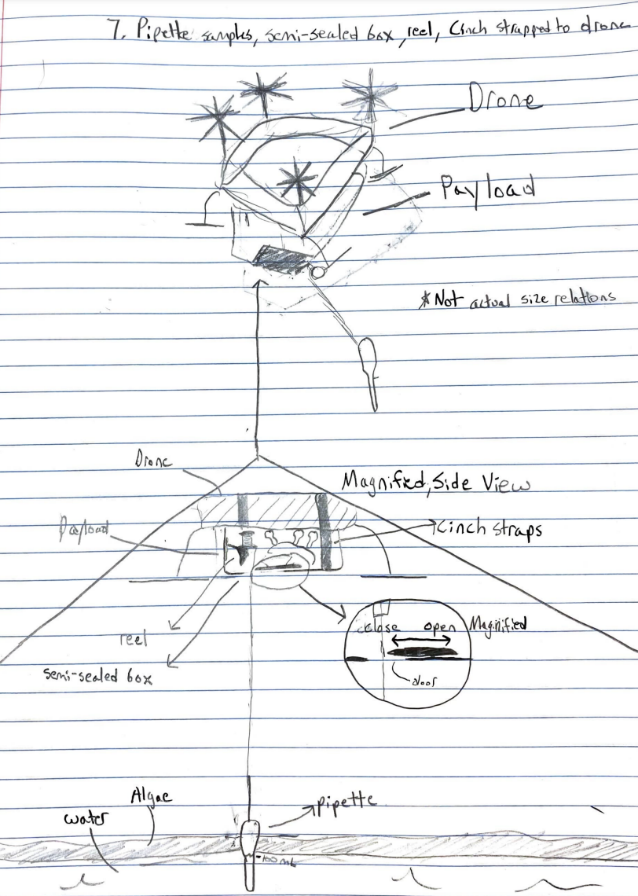 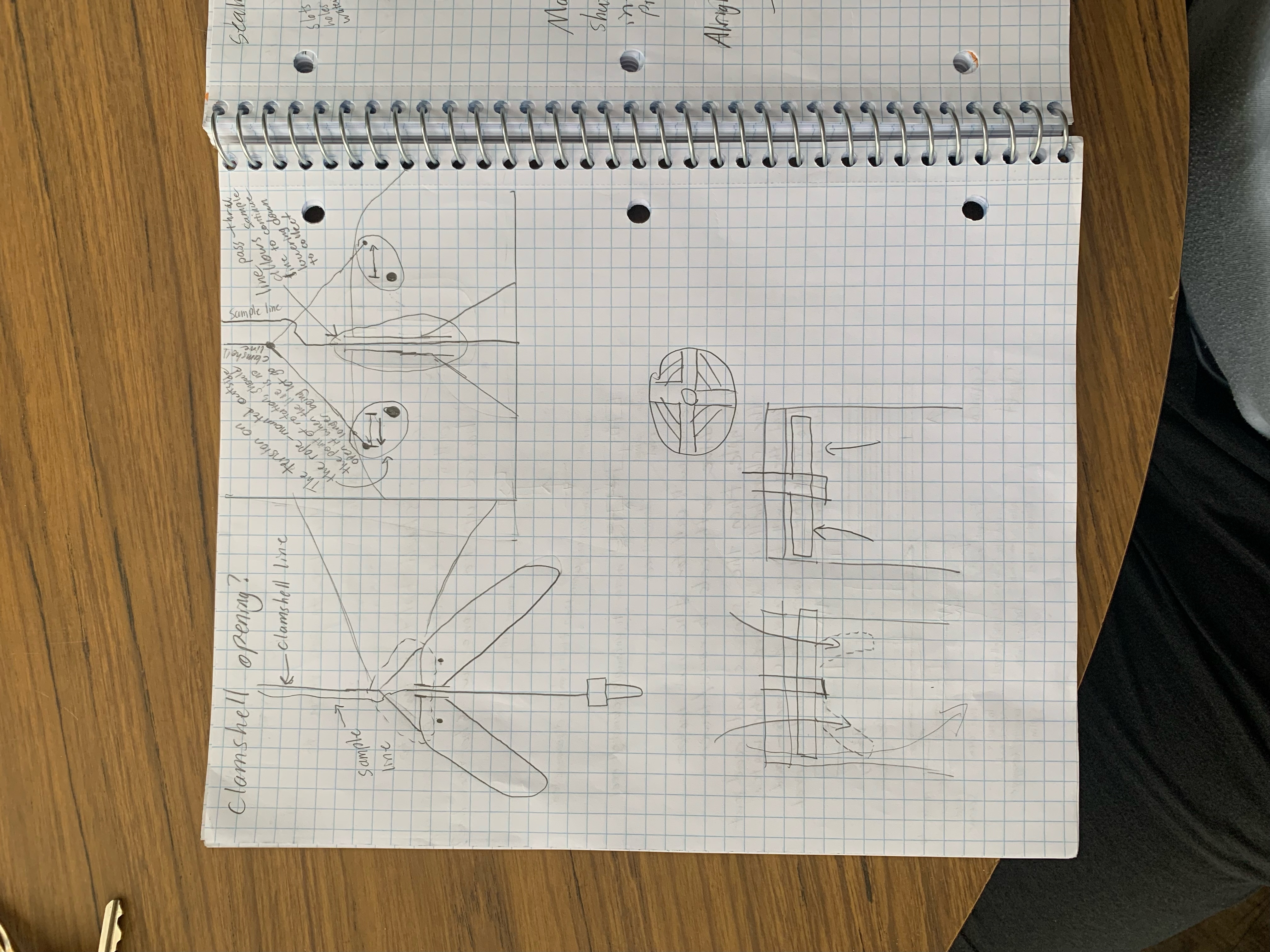 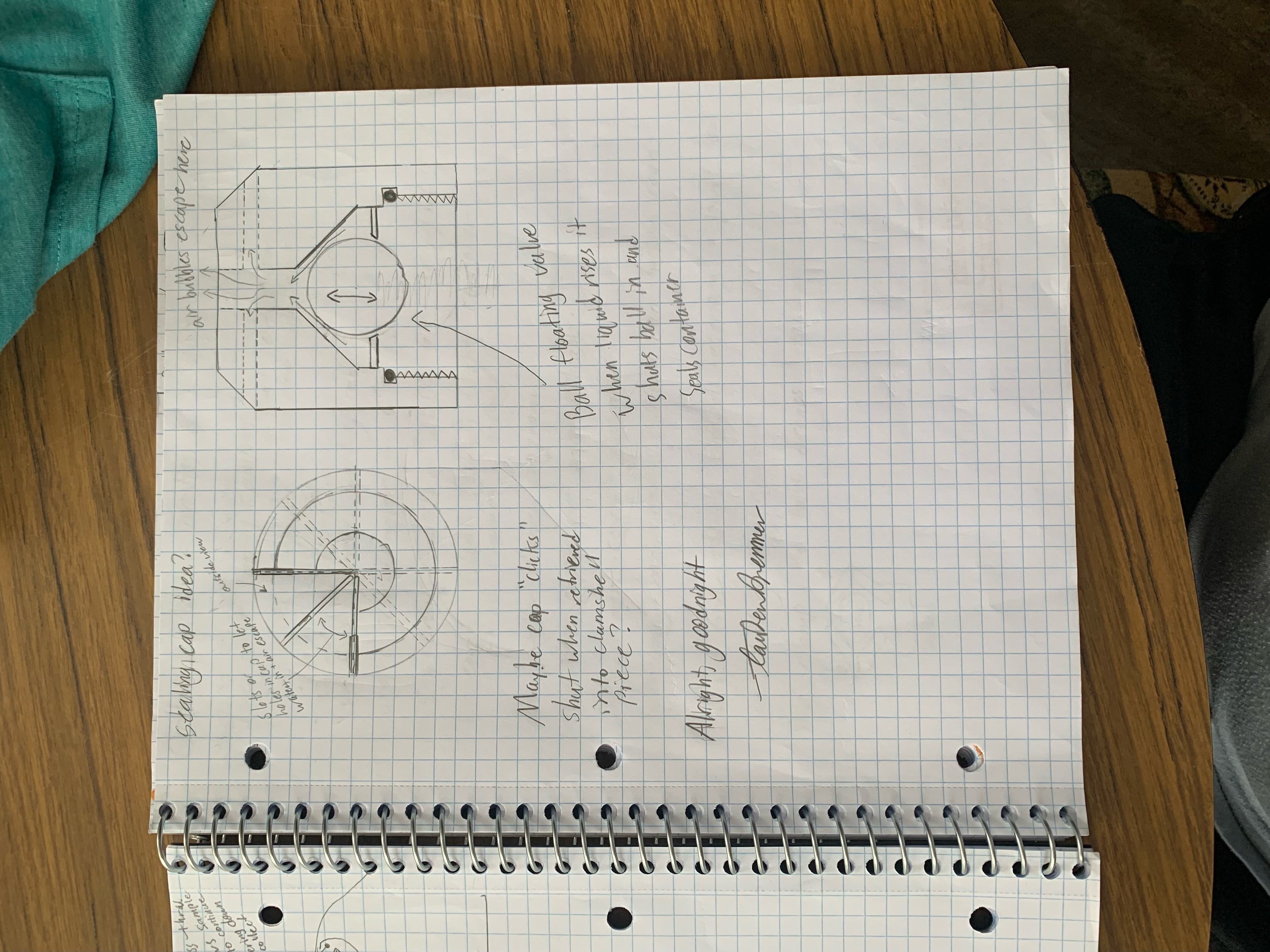 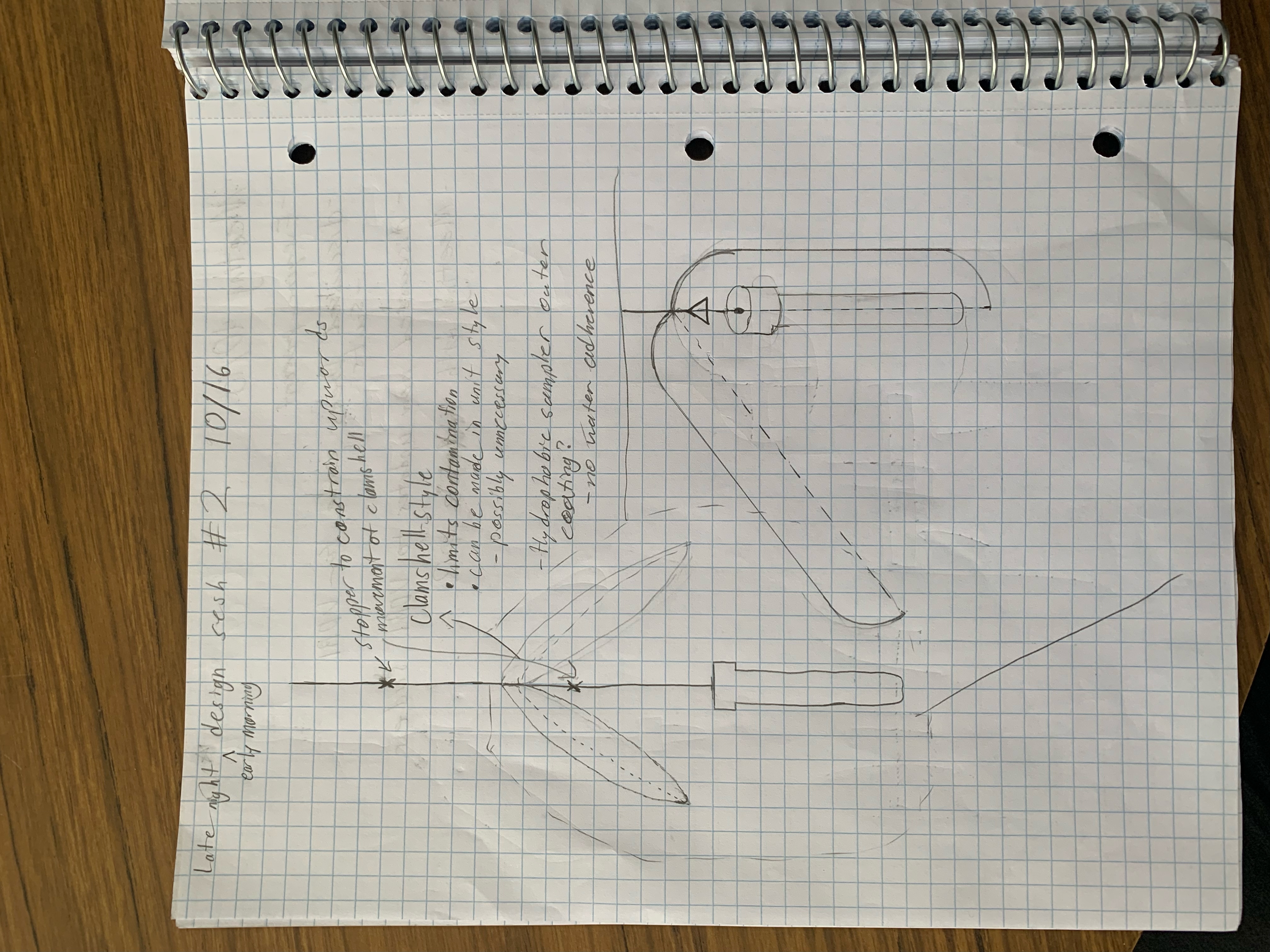 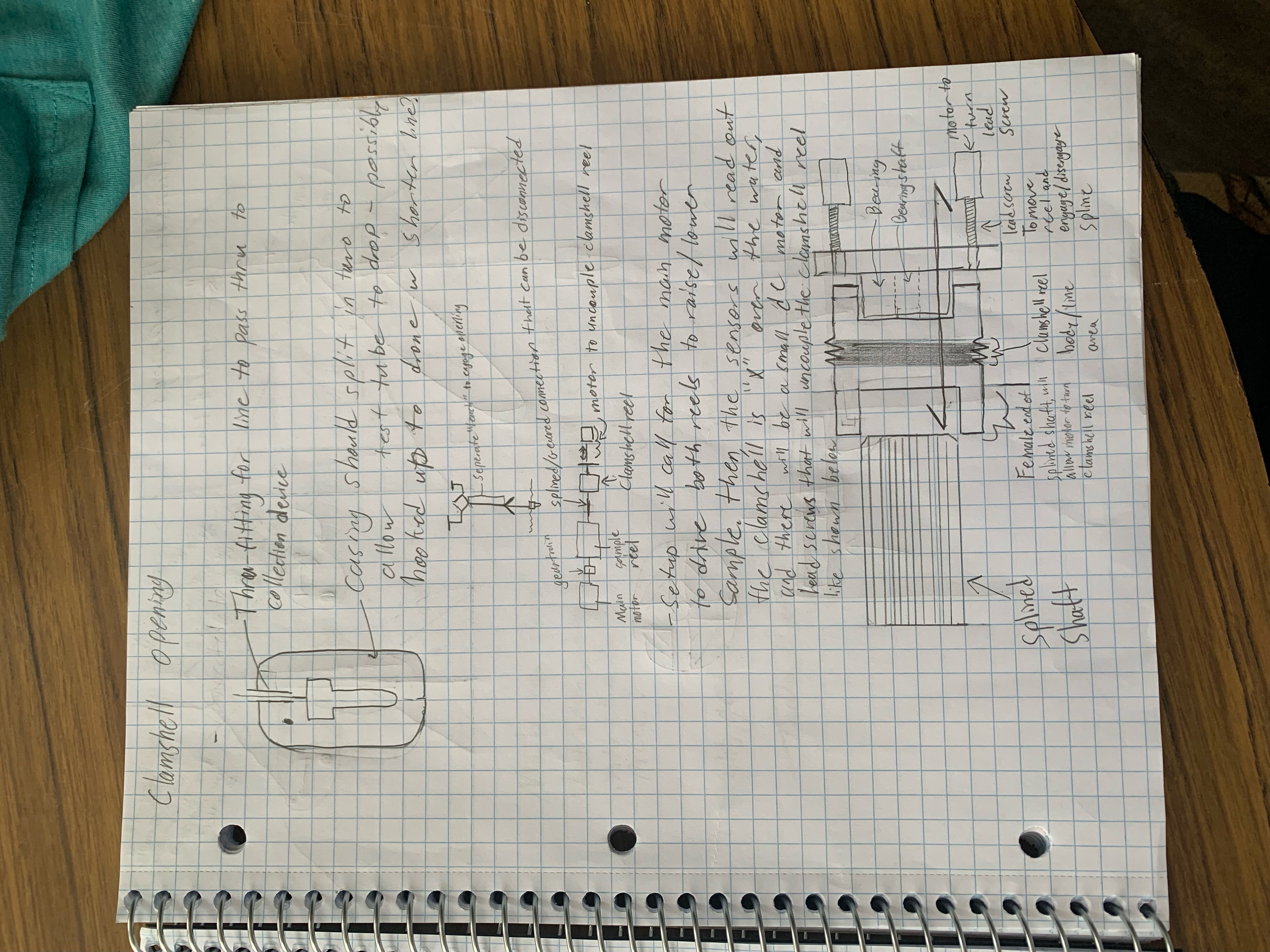 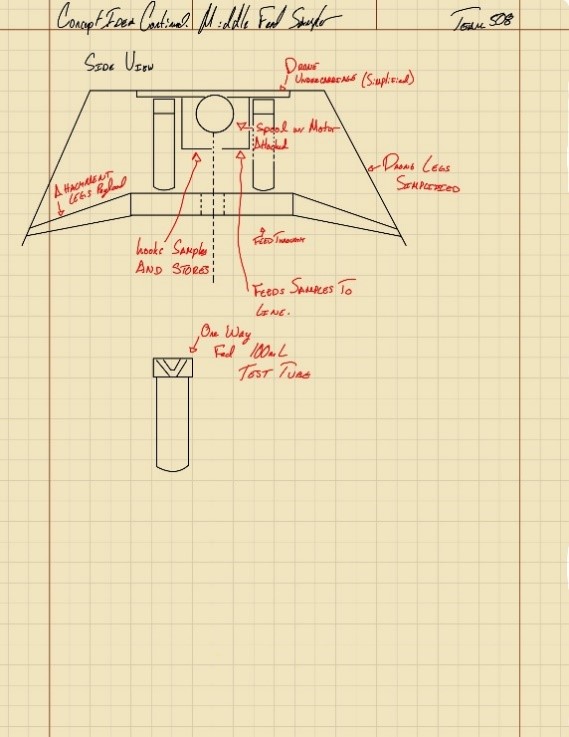 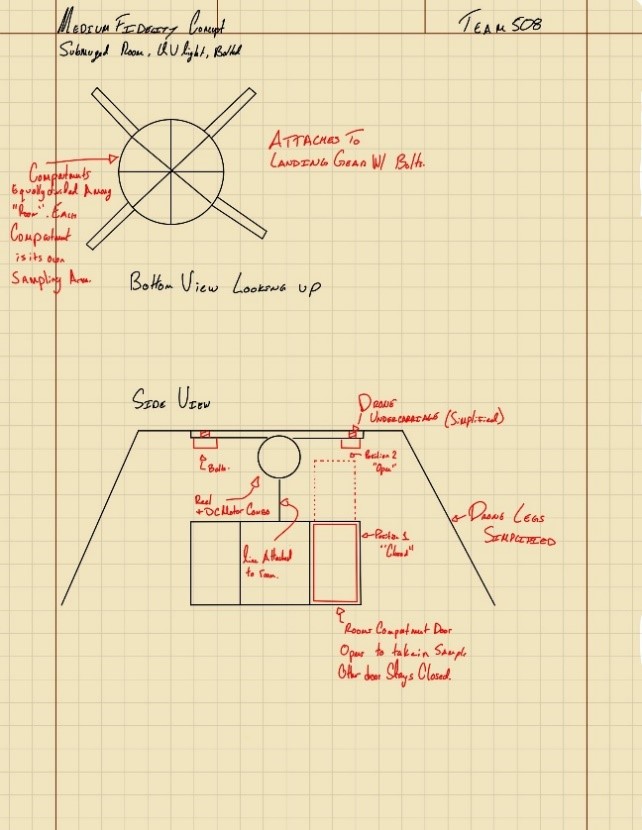 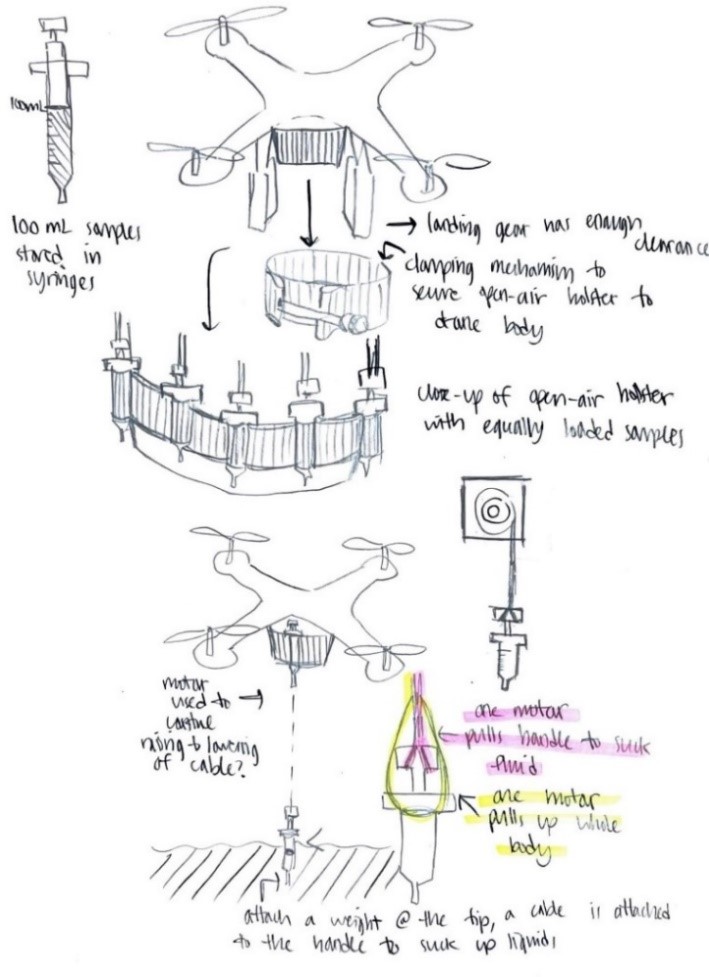 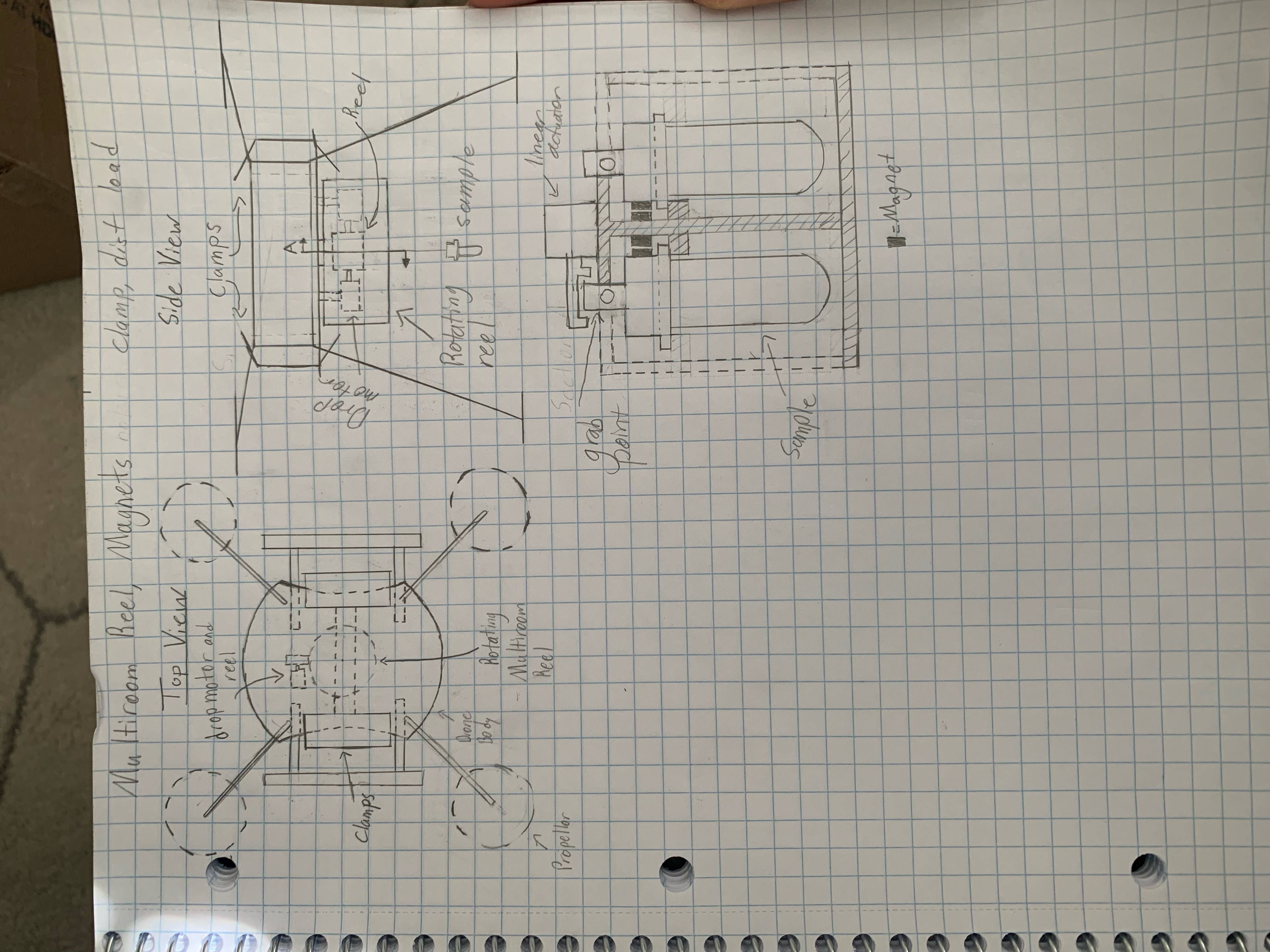 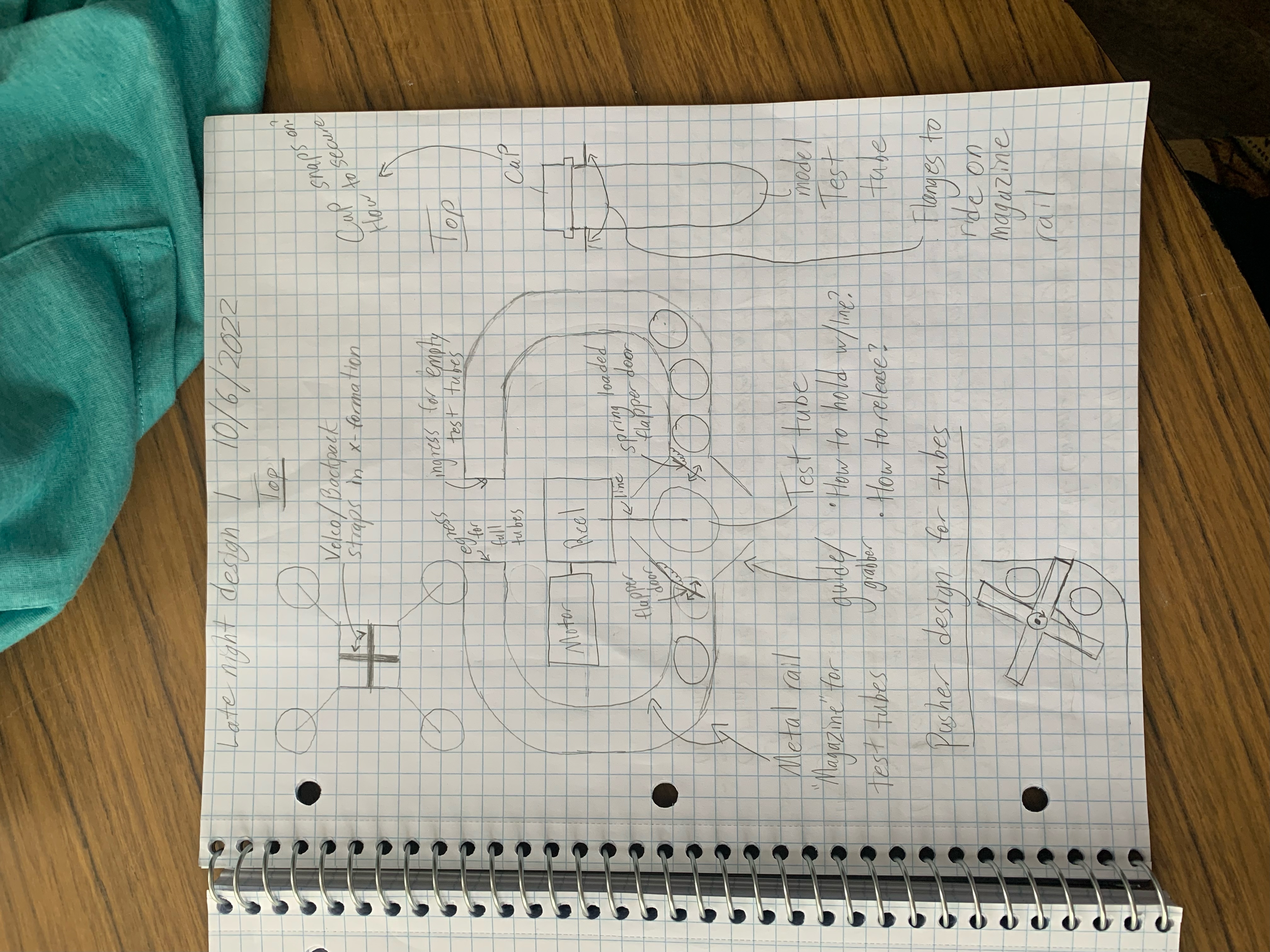 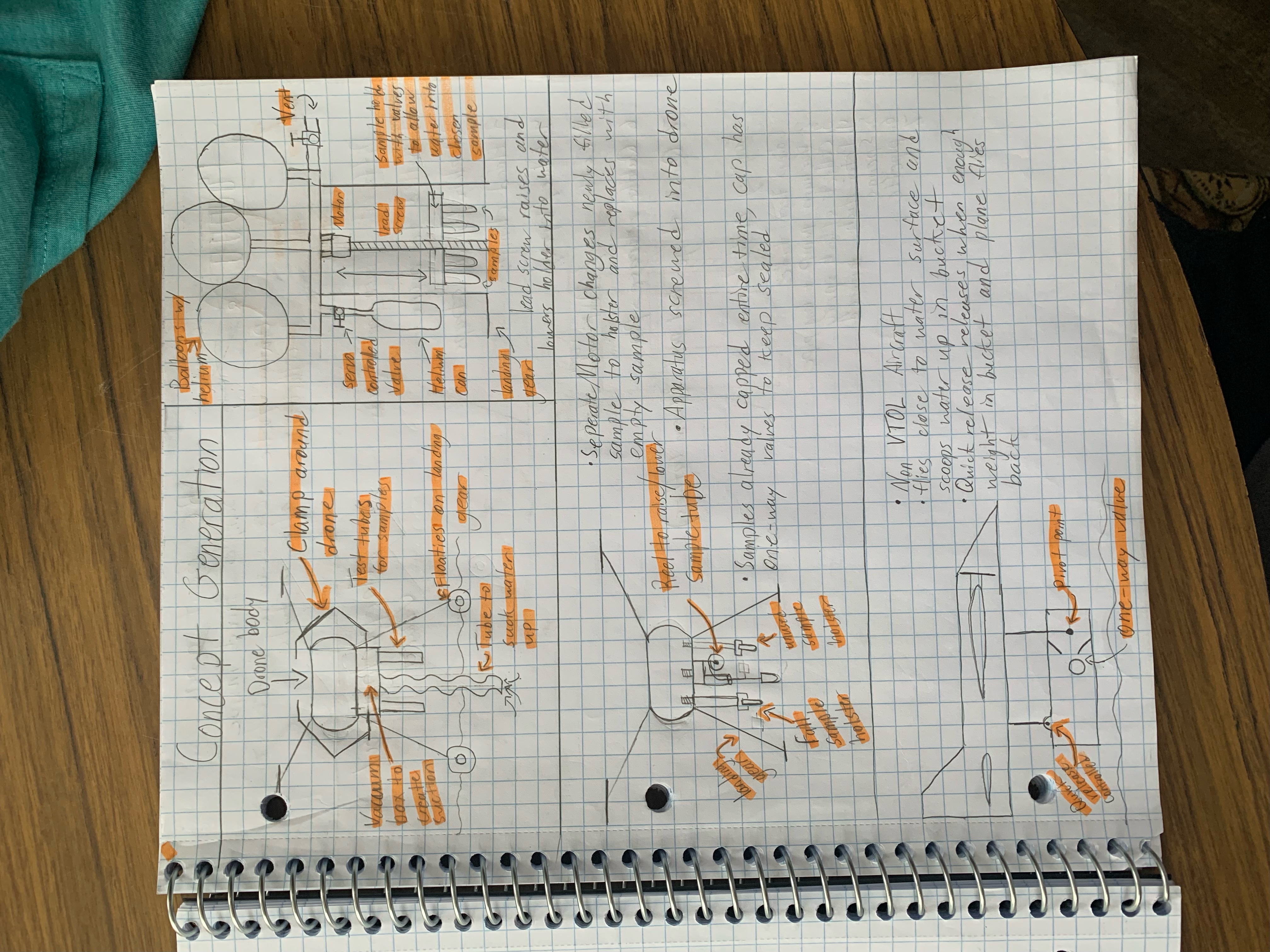 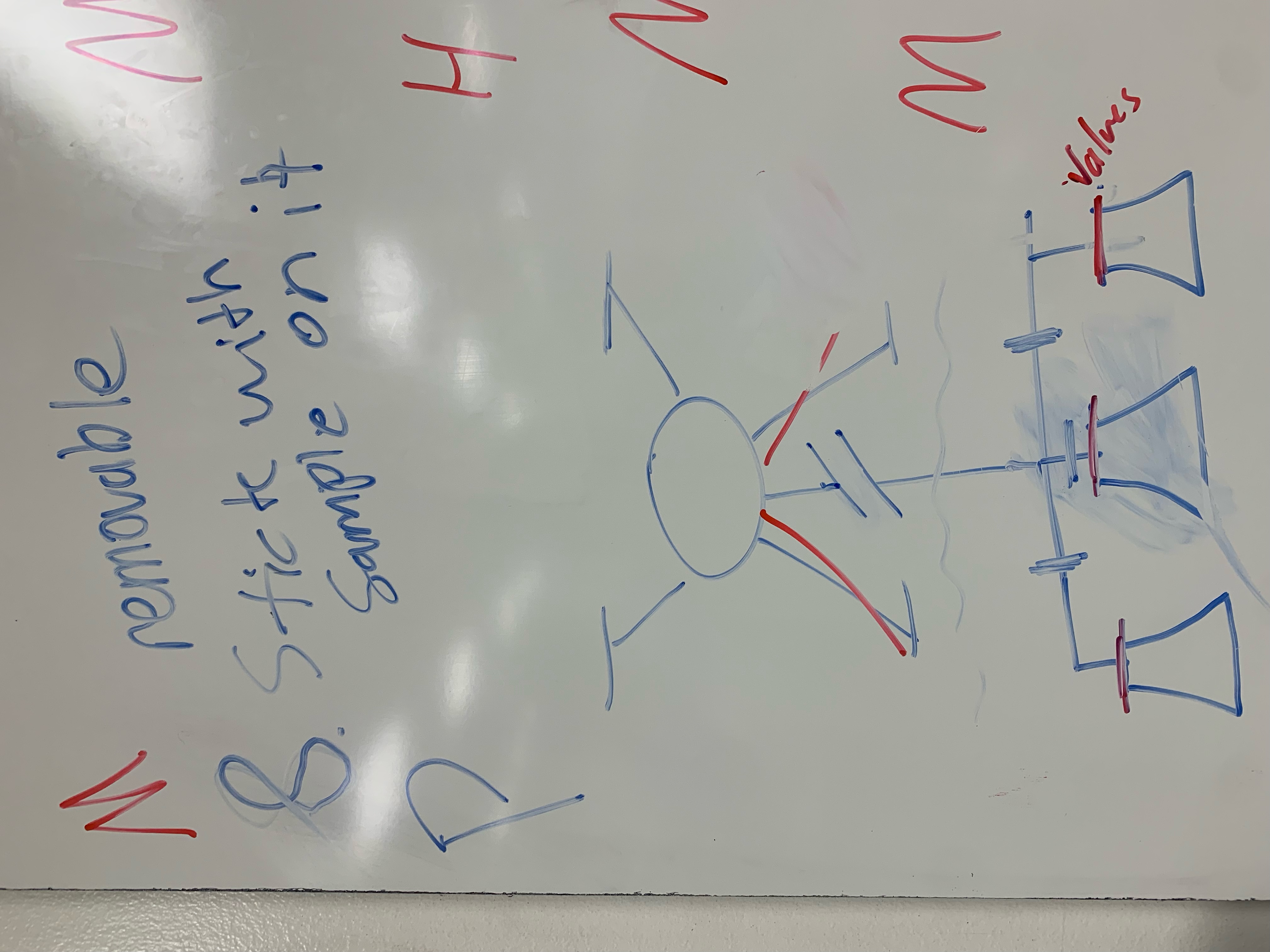 60
Matthew Lancaster
[Speaker Notes: Transition Slide: discuss how we went from targets and metrics to begin the process of concept generation]
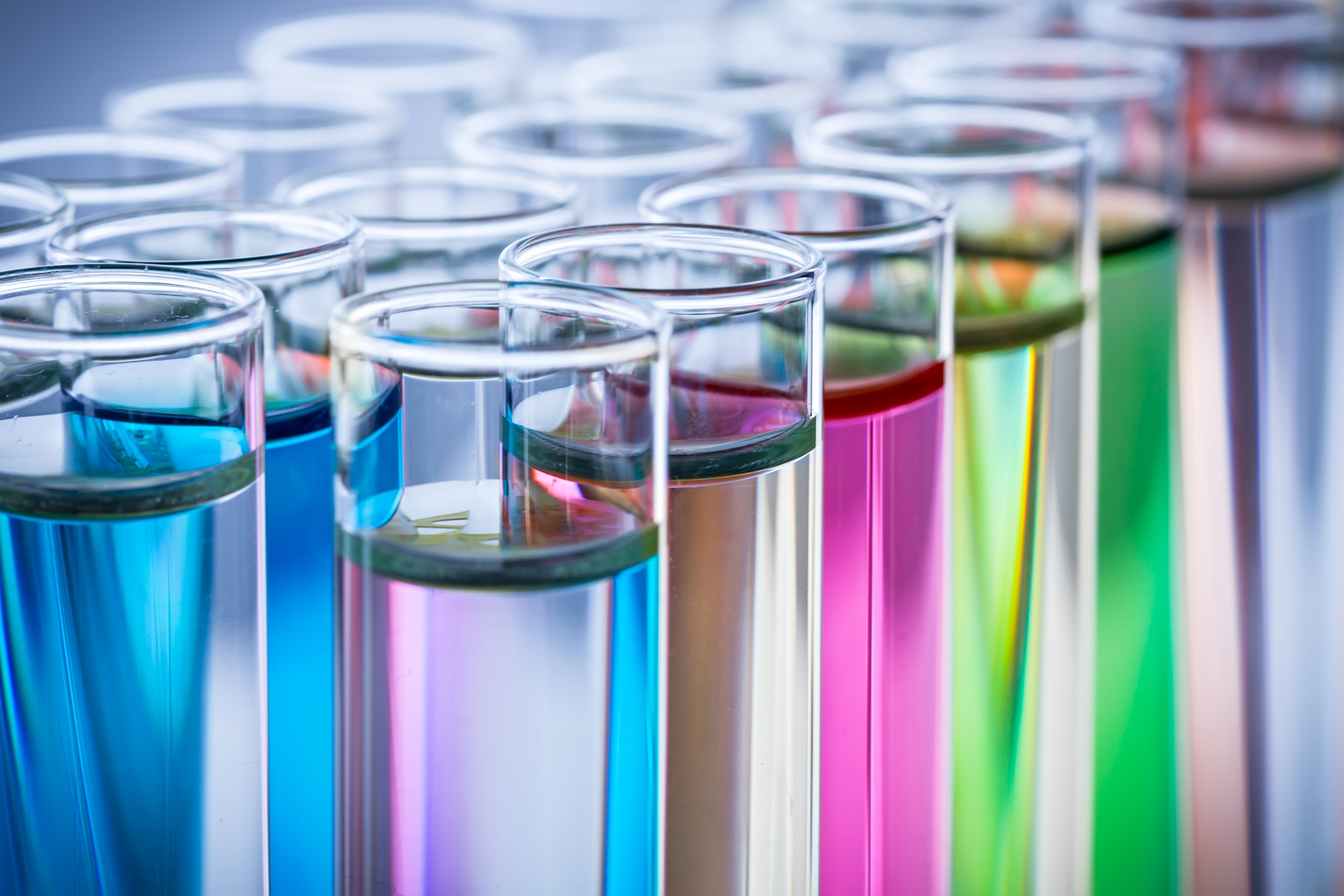 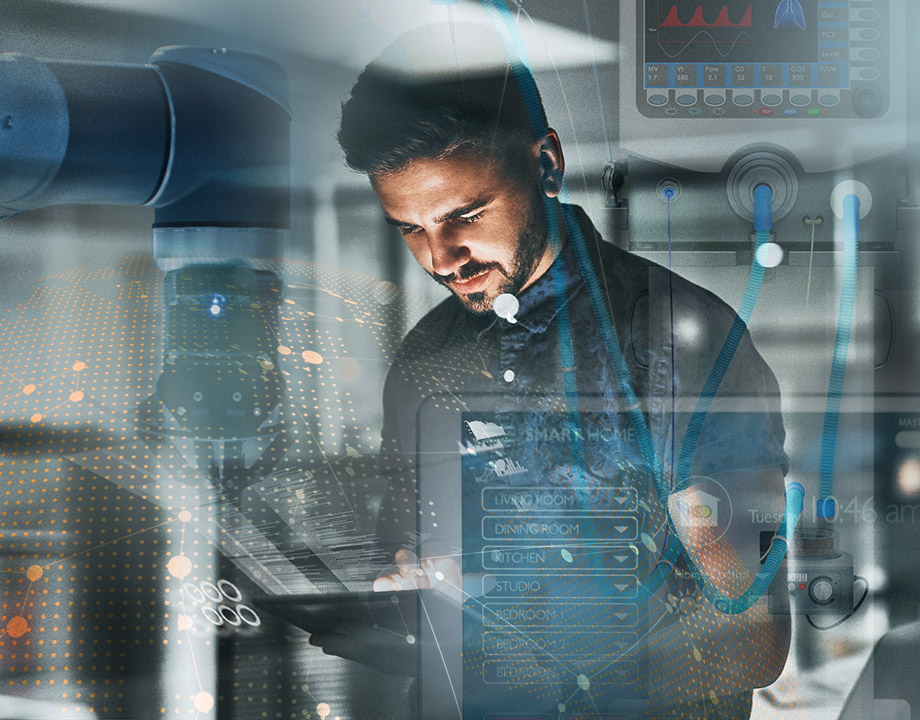 Critical Needs
and Characteristics
Tauben Brenner
61
[Speaker Notes: Talk about the 5 most important engineering characteristics. Mention 1) does not critically impede flight, 2) collect samples, 3) store samples, 4) multiple samples were the 4 critical customer requirements]
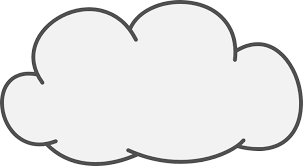 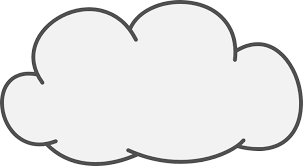 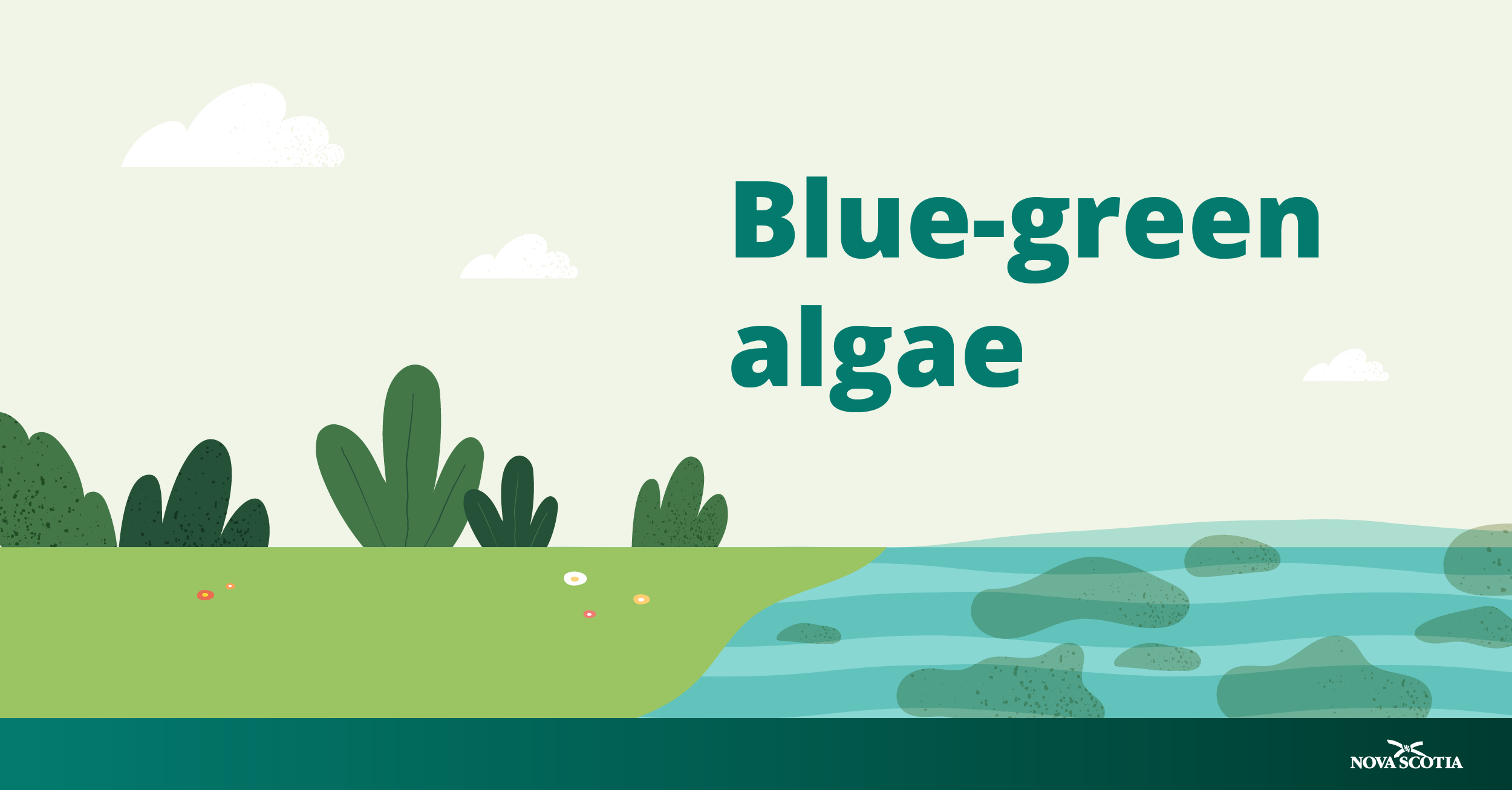 Dominic Bellocchio
62
[Speaker Notes: So last time we spoke we showed this animation to]
Concept Generation
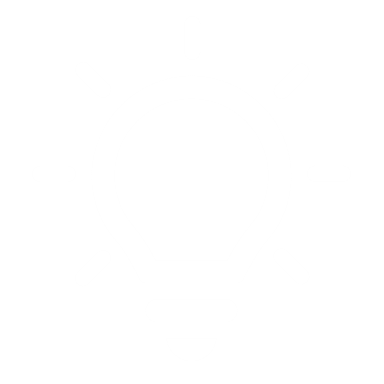 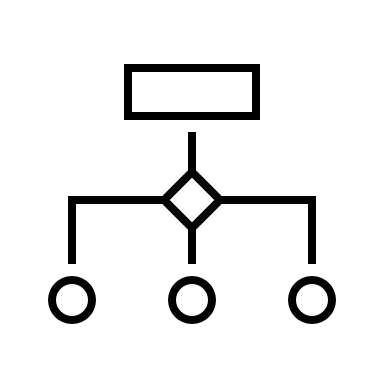 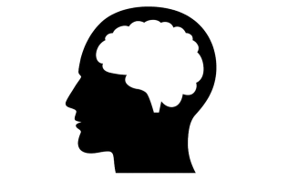 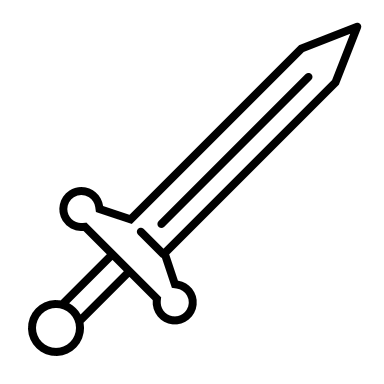 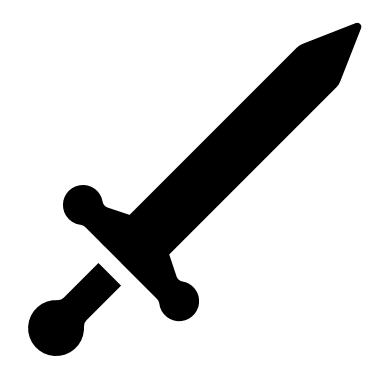 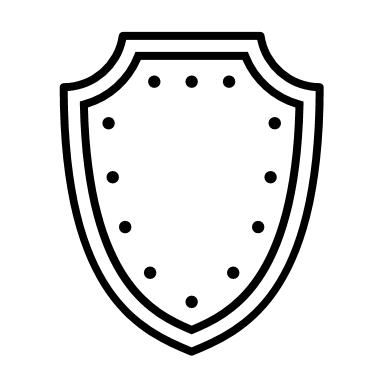 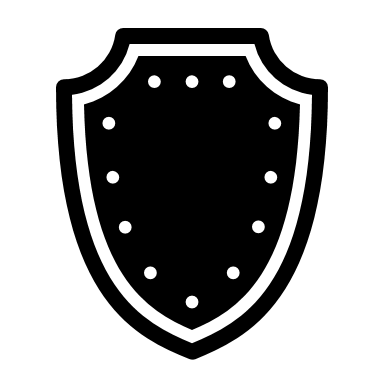 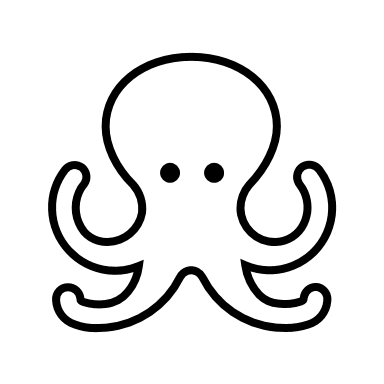 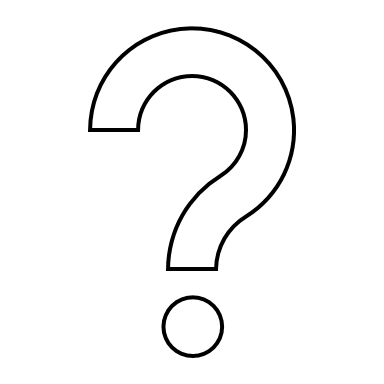 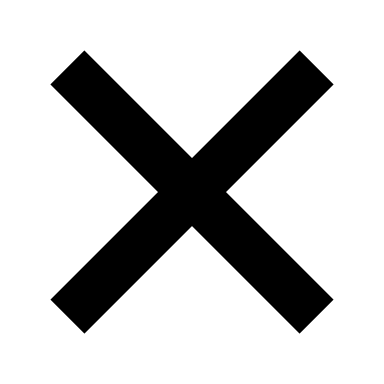 Speaker
63
[Speaker Notes: We contacted a marine biologist with questions about collecting ocean samples for harmful substances to the environment.
We have received a response...
Tara specializes in testing for pathogens 

Sample size requirements: 100 ml (100 g)
Sample collection requirements: keep it out of sunlight, UV light will harm validity of sample once it is taken (the natural conditions should be altered as little as possible when brought into the lab)
- surface collection is fine, since algae congregate at the surface level in dense portions. 
Additional research resources: she told us to check out scholarly research articles related to our sample substances]
Concept Selection
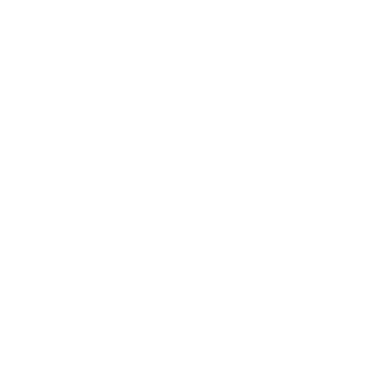 Binary Pairwise
Pugh Chart
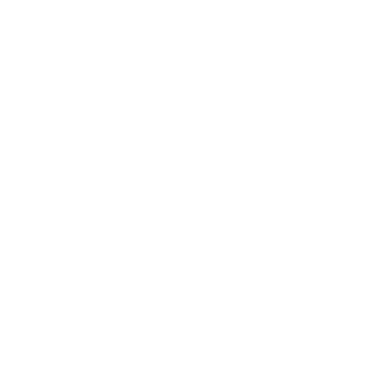 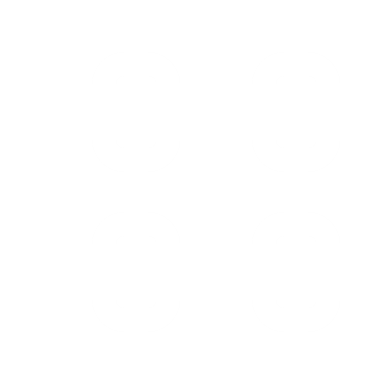 House of Quality
Analytical Hierarchy
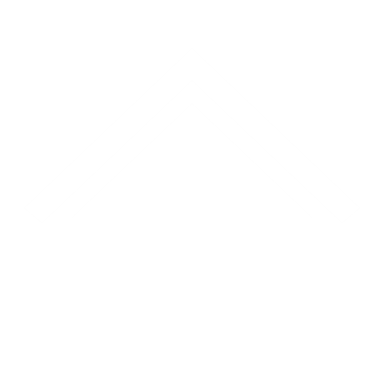 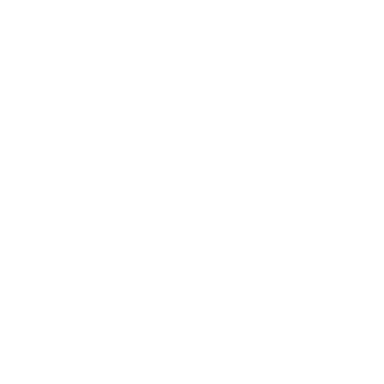 Roberto Lacasa
64
[Speaker Notes: BPwC: Ranked our 9 customer requirements in an order using rating for 0 or 1 to gauged importance vs eachother. This gave us relative weights to use in the HoQ
HoQ: MEasured how well each requirement related to the 11 engineering characteristics we generated . Used the imprtance weight factors of each customer requirement to determine a ranked order of which enigneering characteristics were most important to use in the Pugh Charts.
PC: in the first iteration, compared the medium and high fidelity concepts against a market option found online.]
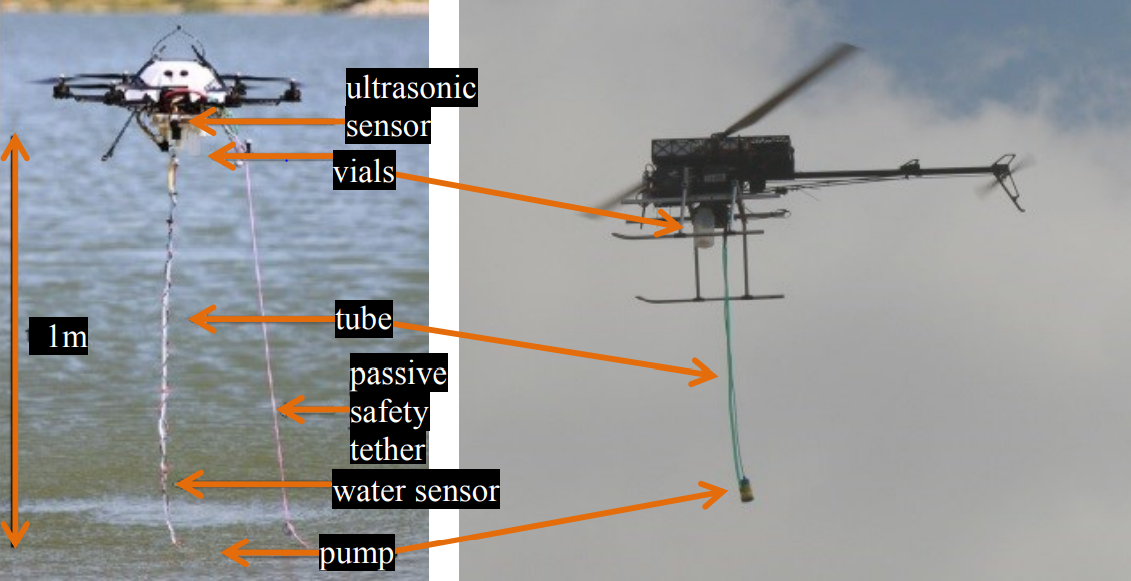 65
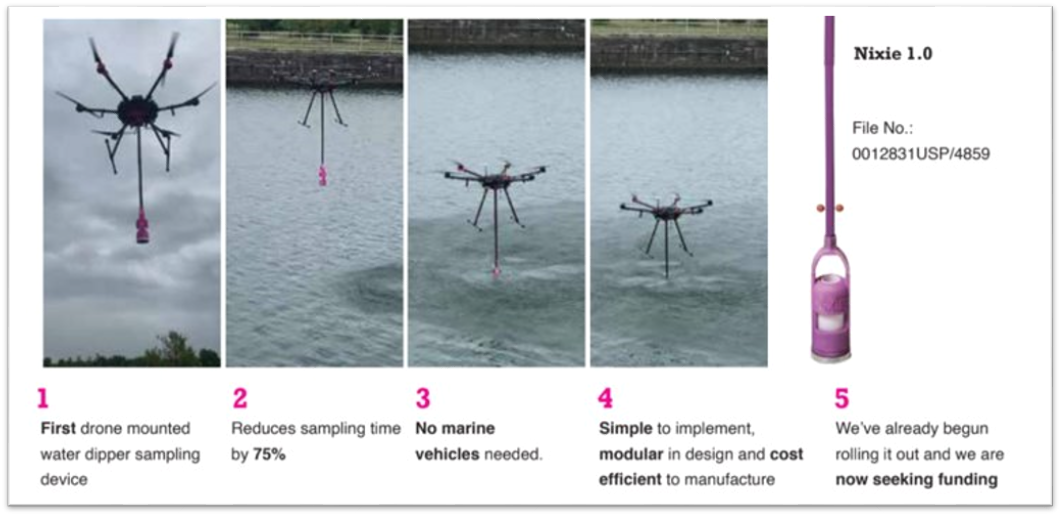 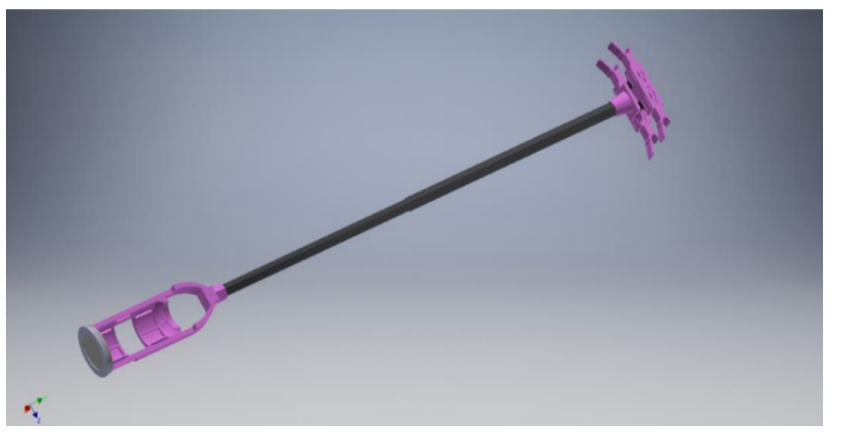 66
Functional Decomposition
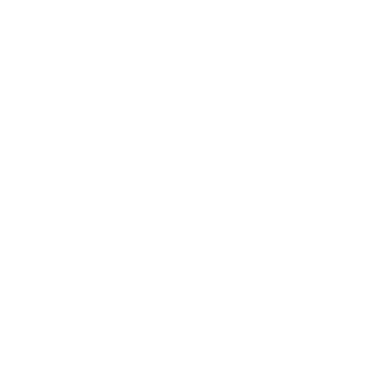 Stability
Safety
Collection
Feedback
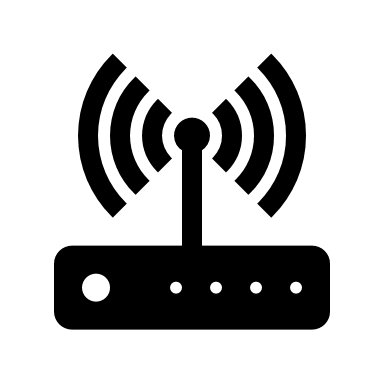 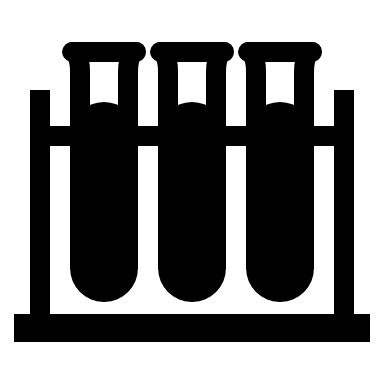 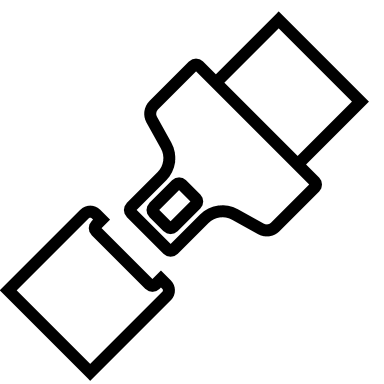 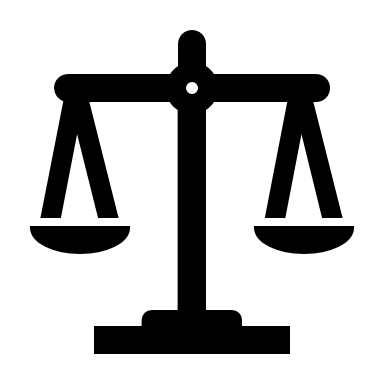 Roberto Lacasa
67
[Speaker Notes: Feedback – communication between the system and the user,  it ties back into safety and stability. 

 The bottom line is that were are taking delicate and sensitive equipment into a chaotic and unpredictable environment, so mitigating disturbances is key.]
Targets and Metrics
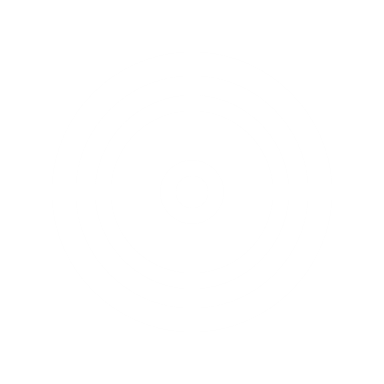 Function
Target
Metric
Carries Weight
Mass
3 kg
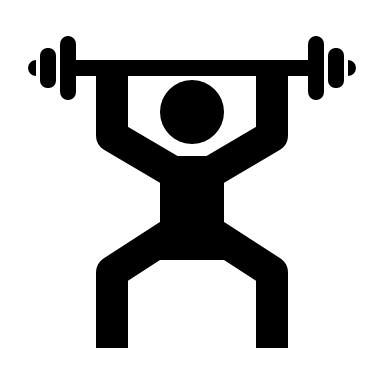 Weight Distribution
Max 100 g Offset
Maintains Center of Mass
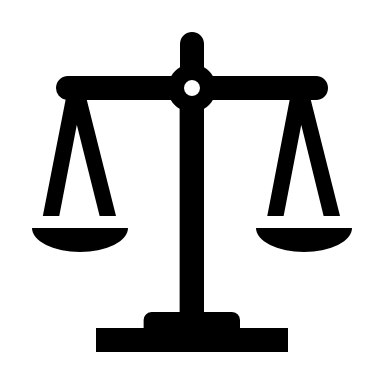 Dylan Ma
68
[Speaker Notes: We contacted a marine biologist with questions about collecting ocean samples for harmful substances to the environment.
We have received a response...
Tara specializes in testing for pathogens 

Sample size requirements: 100 ml (100 g)
Sample collection requirements: keep it out of sunlight, UV light will harm validity of sample once it is taken (the natural conditions should be altered as little as possible when brought into the lab)
- surface collection is fine, since algae congregate at the surface level in dense portions. 
Additional research resources: she told us to check out scholarly research articles related to our sample substances]
Assumptions
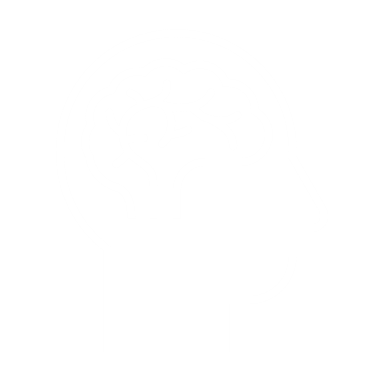 Built-in state estimation
The drone has a built-in flight controller
All testing will be done on shore
Drone has live video feedback
Dominic Bellocchio
69
[Speaker Notes: Since we are not designing for one specific drone, we need to make some assumptions on what type of drones will be able to handle our design. State estimation is a feedback system that gives information on the current state of the drone such as battery charge, detecting and identifying faults,]
Markets
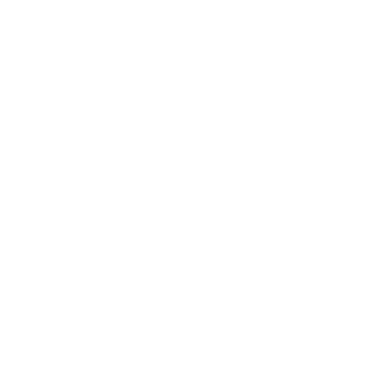 Primary
Dow Chemical and municipal and federal water monitoring agencies
Agricultural organizations, disaster relief groups, and environmental conservation groups
Secondary
Dominic Bellocchio
70
Customer Needs
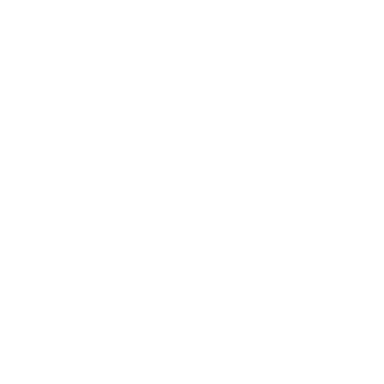 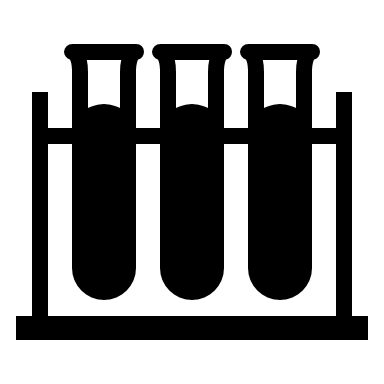 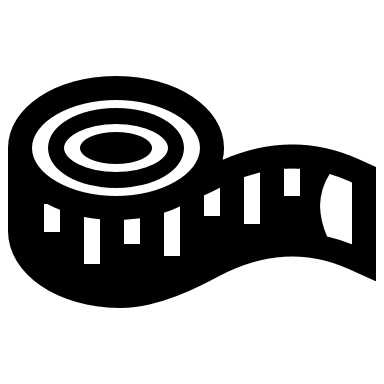 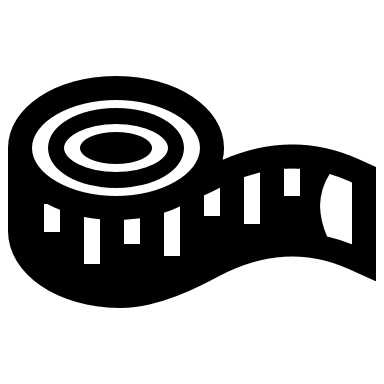 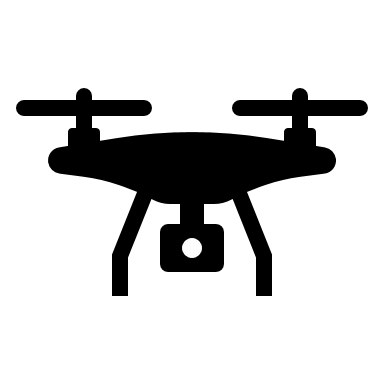 Speaker
71
[Speaker Notes: We asked our project sponsors and advisor a list of questions that quantified what was needed for the design. 
We interpreted their answers into need statements to keep us aligned with our goals as we moved forward with the project.]
Targets and Metrics
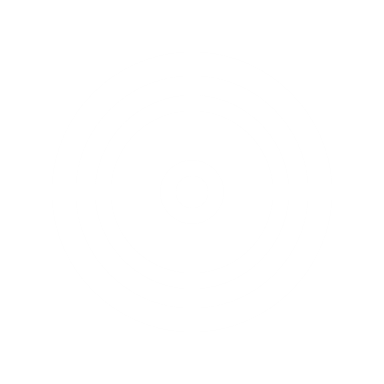 Function
Target
Metric
Carries Weight
Mass
3 kg
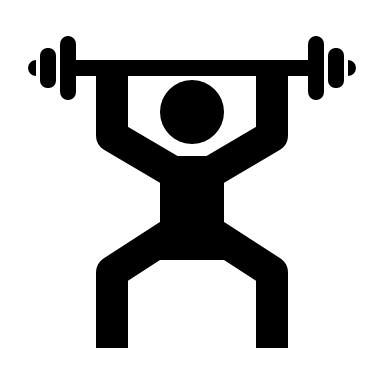 Weight Distribution
Max 100 g Offset
Maintains Center of Mass
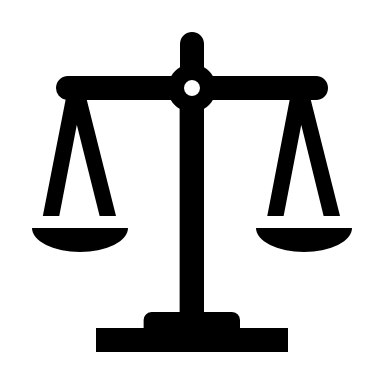 Dylan Ma
72
[Speaker Notes: We contacted a marine biologist with questions about collecting ocean samples for harmful substances to the environment.
We have received a response...
Tara specializes in testing for pathogens 

Sample size requirements: 100 ml (100 g)
Sample collection requirements: keep it out of sunlight, UV light will harm validity of sample once it is taken (the natural conditions should be altered as little as possible when brought into the lab)
- surface collection is fine, since algae congregate at the surface level in dense portions. 
Additional research resources: she told us to check out scholarly research articles related to our sample substances]
Targets and Metrics
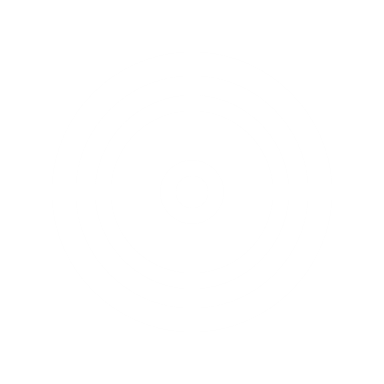 Function
Target
Metric
Attaches to Various Drones
Mounting Configurations
3 Attachments
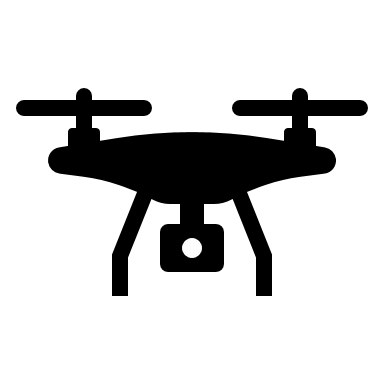 Force
5N tension b/t payload and sample
Aborts Sampling Procedure
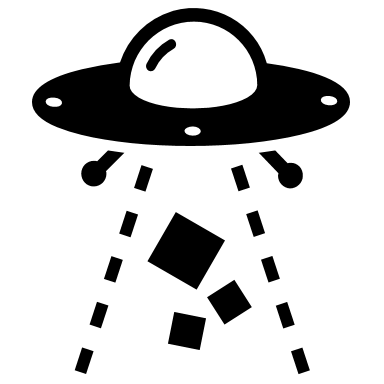 Dylan Ma
73
[Speaker Notes: We contacted a marine biologist with questions about collecting ocean samples for harmful substances to the environment.
We have received a response...
Tara specializes in testing for pathogens 

Sample size requirements: 100 ml (100 g)
Sample collection requirements: keep it out of sunlight, UV light will harm validity of sample once it is taken (the natural conditions should be altered as little as possible when brought into the lab)
- surface collection is fine, since algae congregate at the surface level in dense portions. 
Additional research resources: she told us to check out scholarly research articles related to our sample substances]
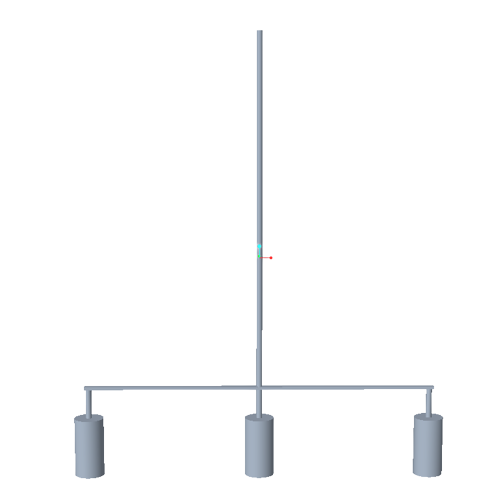 Open/Close Valves
Dominic Bellocchio
74
[Speaker Notes: Beautiful animation to give a visual representation of the process and where the focus of our design is.]
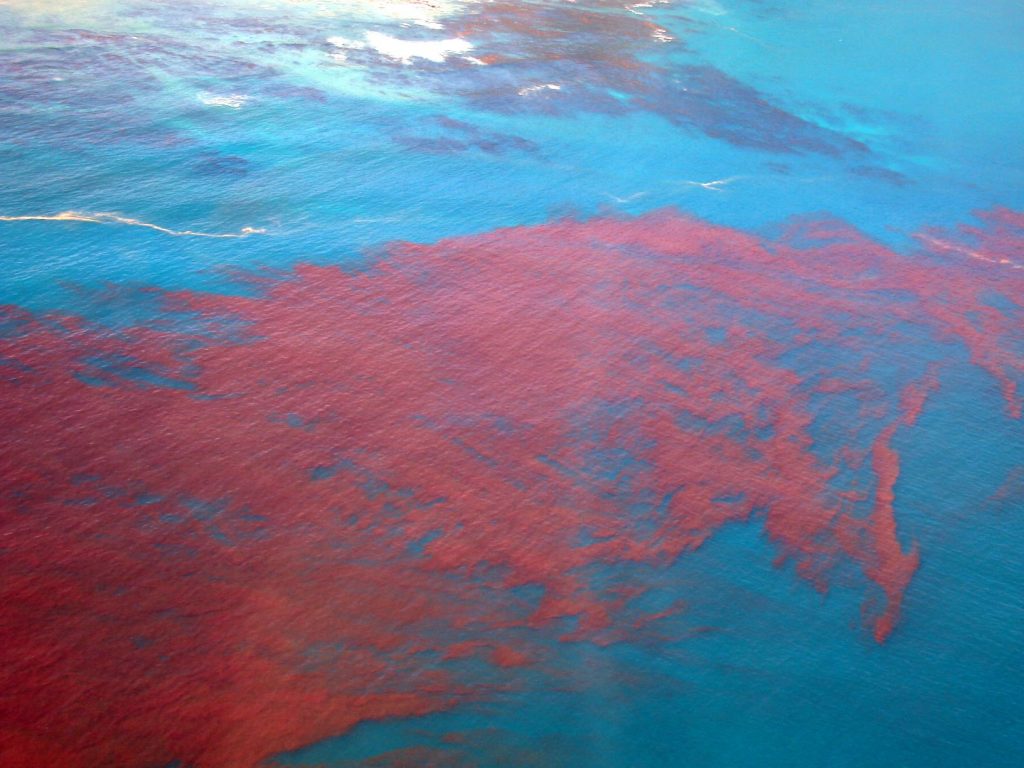 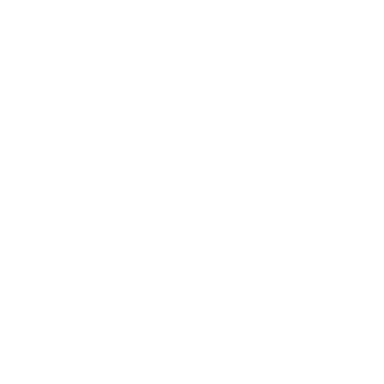 Project Background
Harmful algae blooms are on the rise
Dominic Bellocchio
75
[Speaker Notes: Why is this important? You have probably heard of red tide. Red tide is considered a harmful algal bloom, or HABs, these occur when colonies of algae grow out of control while producing toxic or harmful effects. Not all algae is bad. Algae is a major source of energy for the ocean food web.]
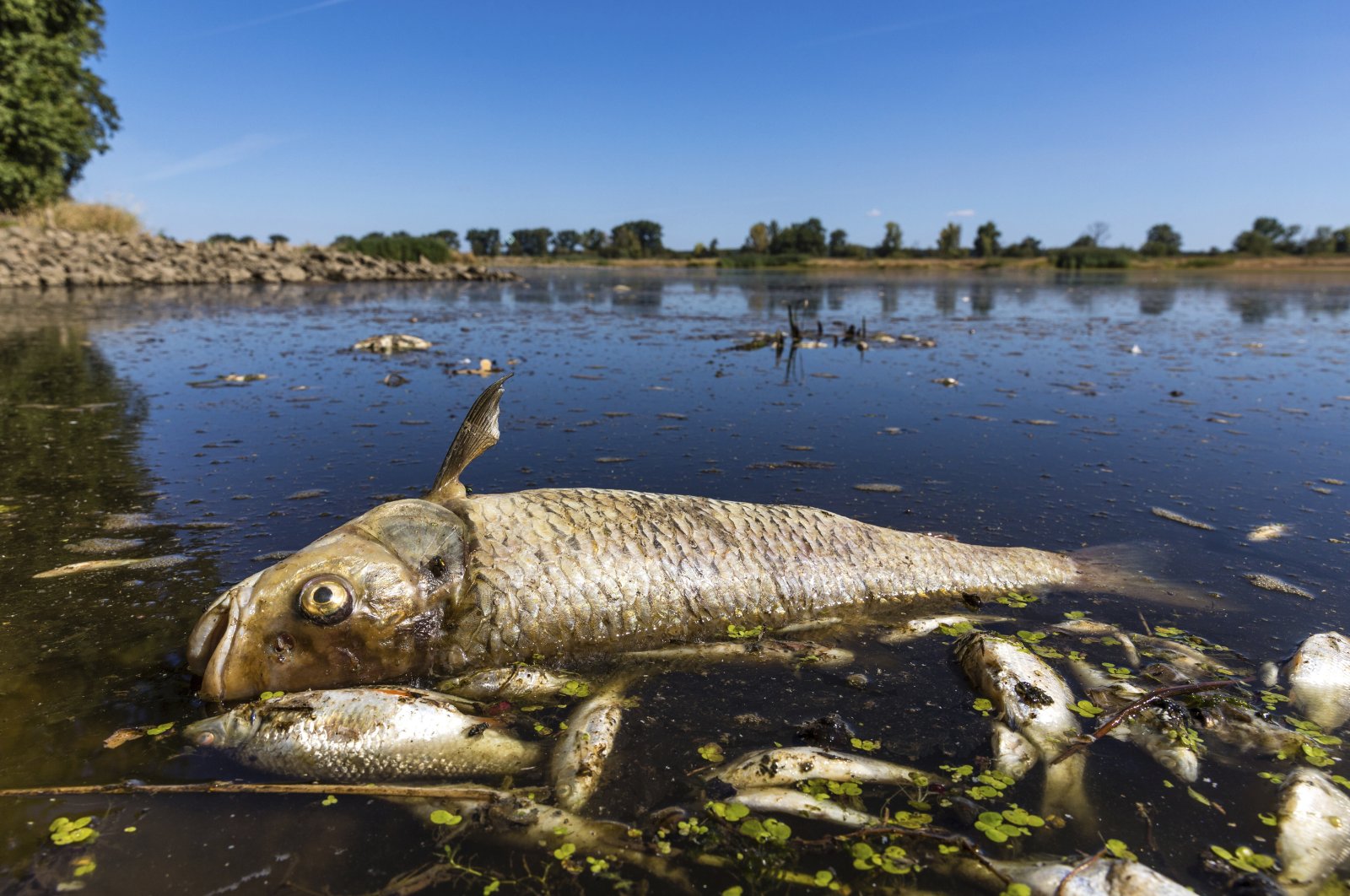 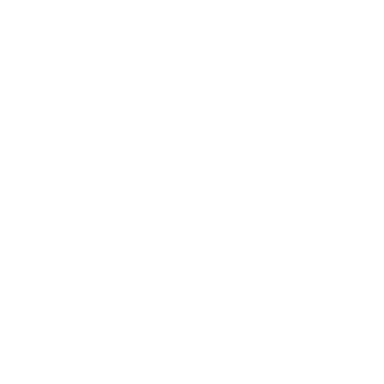 Project Background
The benefit of using a drone.
Devastated ecosystems
Dominic Bellocchio
Dominic Bellocchio
76
[Speaker Notes: Ecosystems have been destroyed as a result of algae blooms. 
The presence of algae diminishes the levels of oxygen in the water that the native marine life depend on for survival.
The algae produces toxins that kill fish and make shellfish dangerous to eat ultimately hurting local economies. 
Dead zones – massive area of algae causes low oxygen which kills everything around it.]
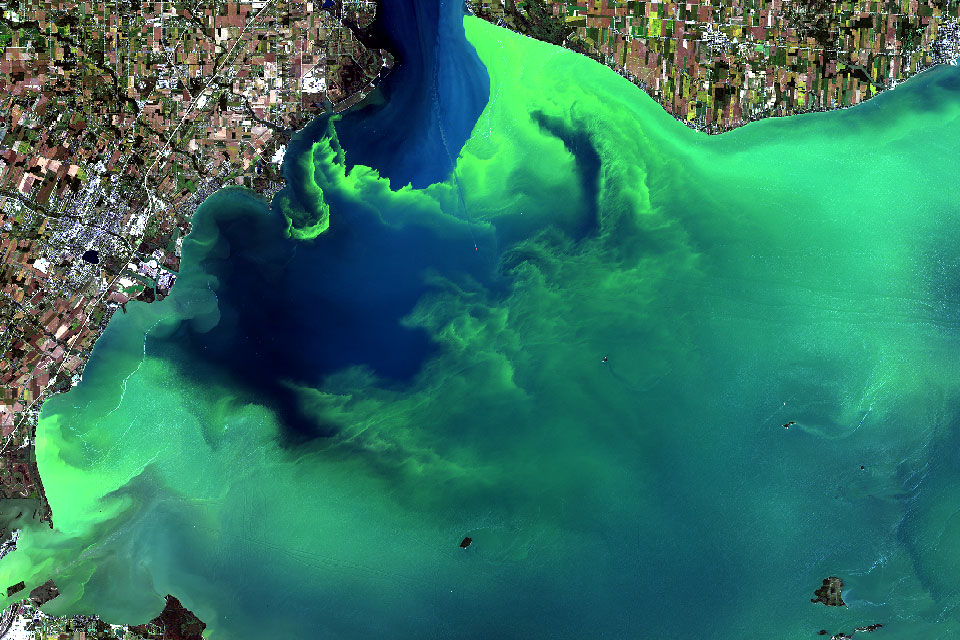 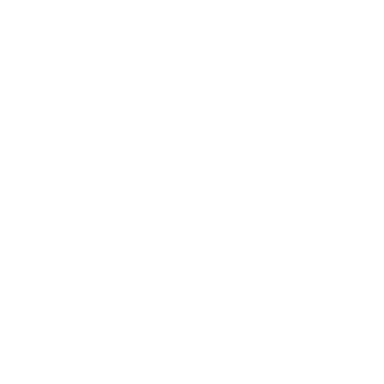 Project Background
The benefit of using a drone
Dominic Bellocchio
77
[Speaker Notes: Why use a drone? Drones are fast, you can take many samples over a large area, you can't use a boat because the boat will carry the algae on the hull,]
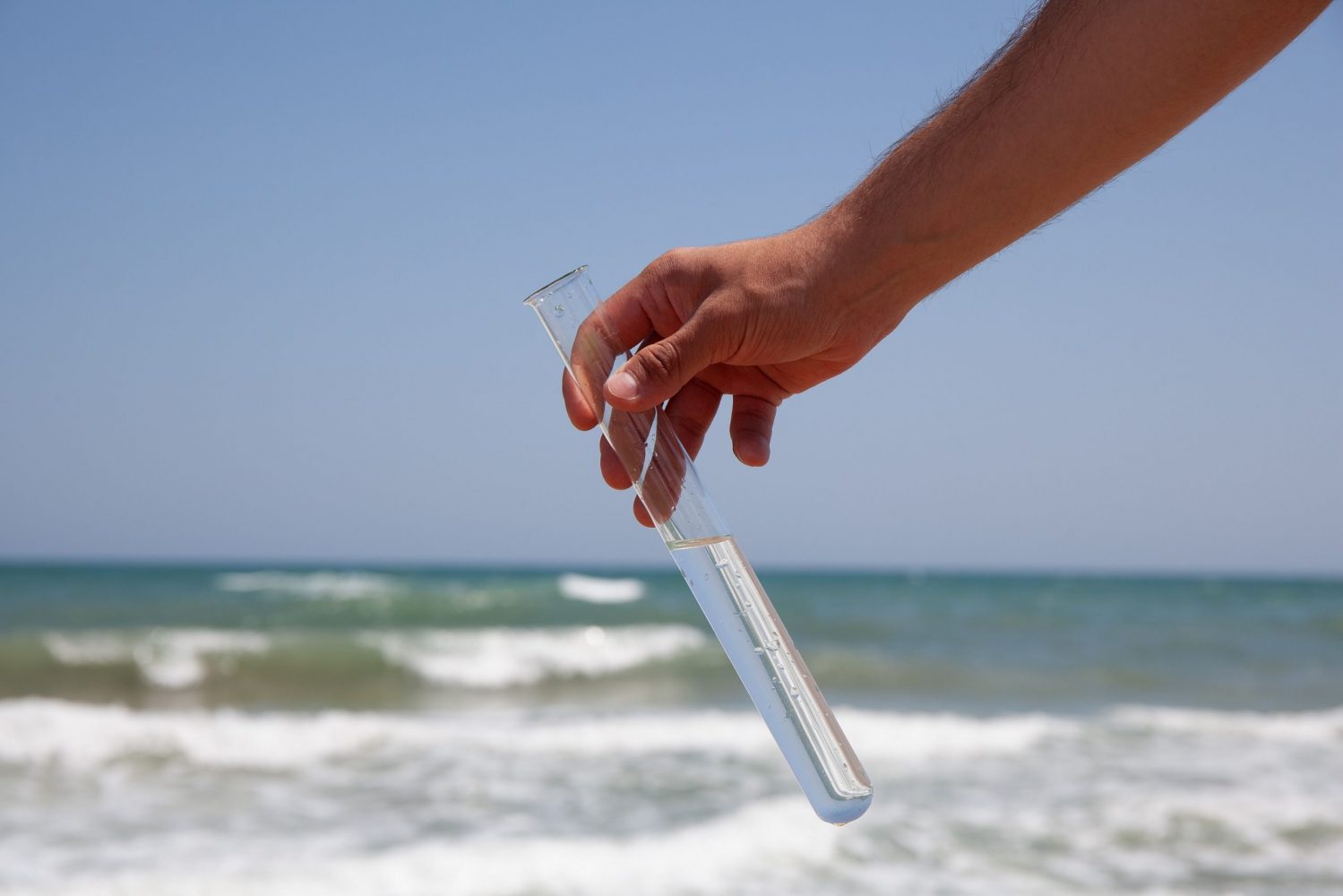 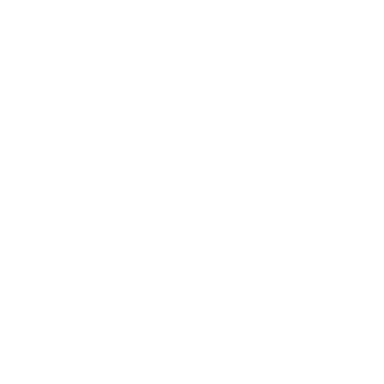 Project Background
Sampling is needed
Dominic Bellocchio
78
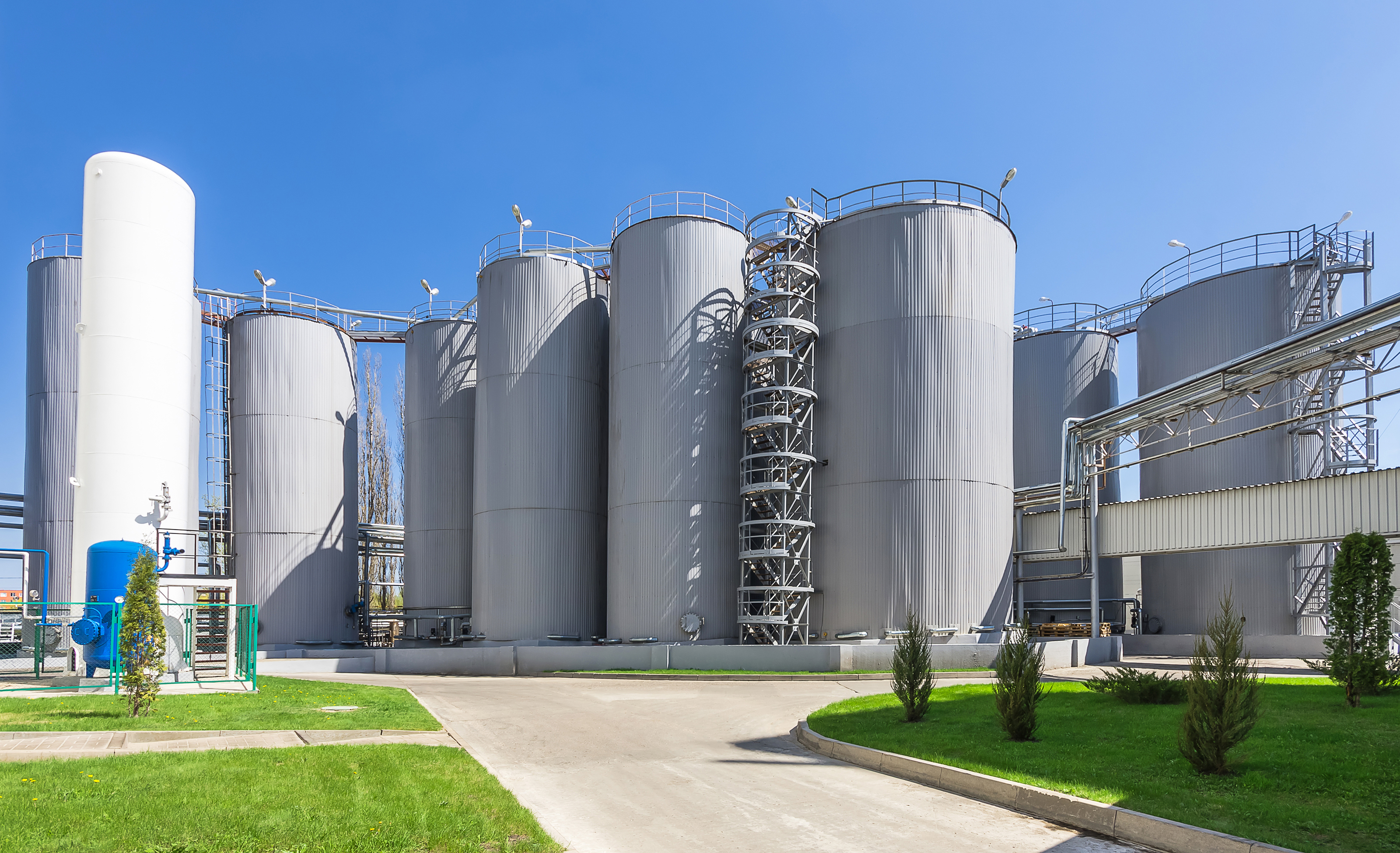 Additional uses
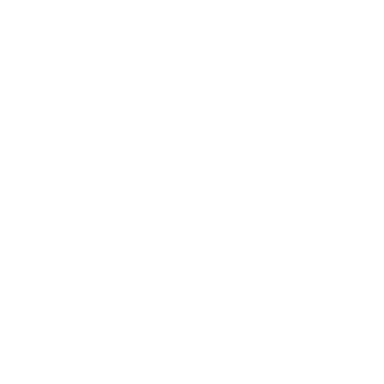 Project Background
Dominic Bellocchio
Dominic Bellocchio
79
[Speaker Notes: Dow Chemical has interest in this design because they can use it for chemical testing at their manufacturing facilities.]
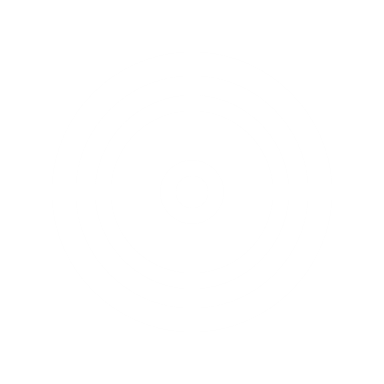 Project Scope
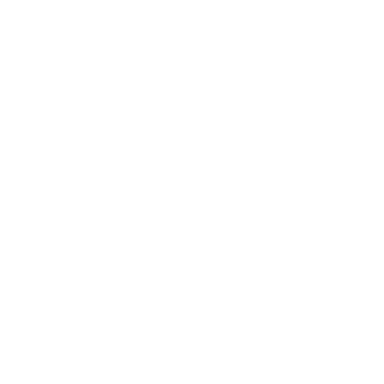 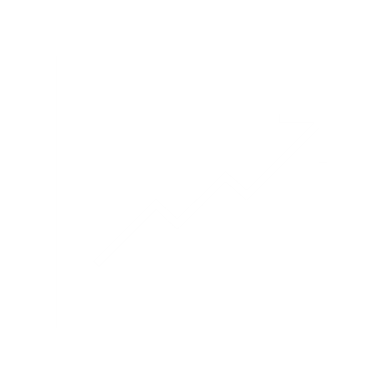 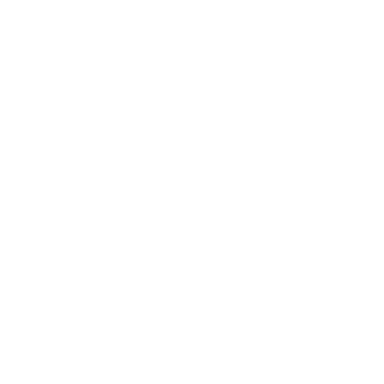 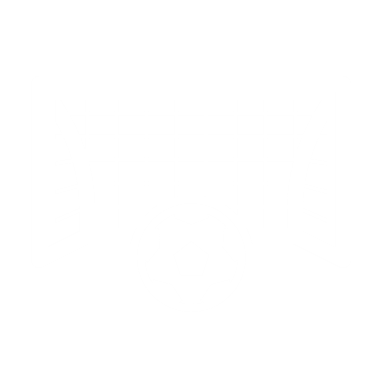 Assumptions
Goals
Objective
Markets
Dominic Bellocchio
80
[Speaker Notes: Probably won't use.]
Key Goals
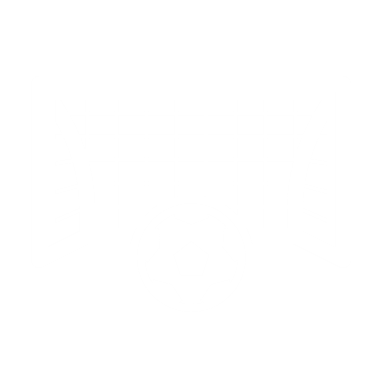 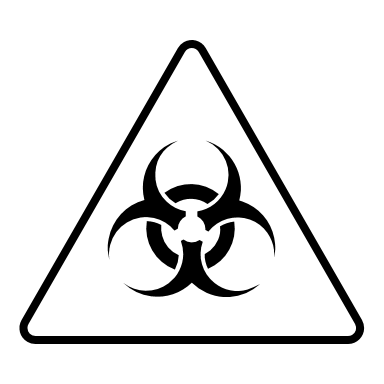 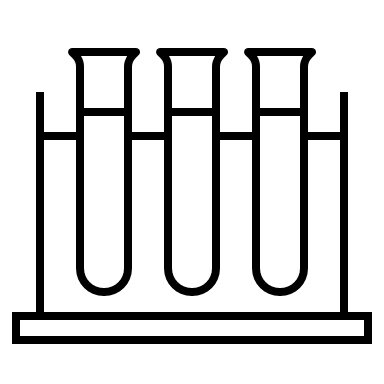 Prevent Contamination
Collect Samples
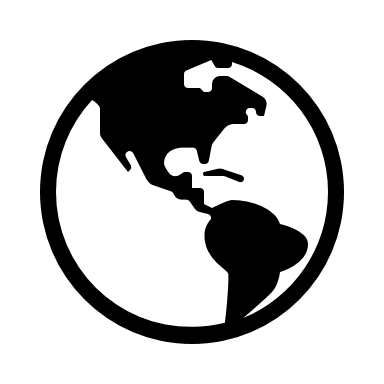 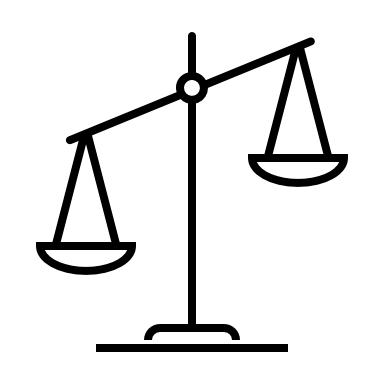 The objective of the project …
Universal attachment
One kilogram payload
Dominic Bellocchio
81
Customer Needs
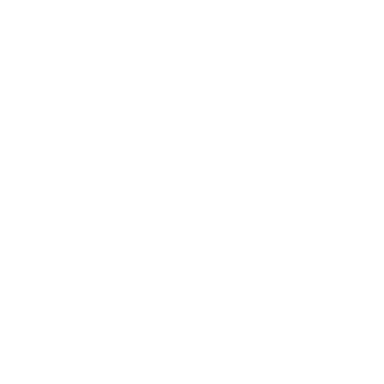 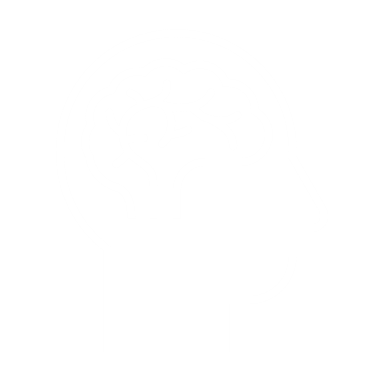 The drone only needs to transport the samples
The payload should be 1 kg or less
The amount will allow for balancing
The payload can collect multiple samples without contamination
Payload is inert and retractable
The payload can collect saltwater samples and chemicals
The payload will be applicable to multiple drones
The payload needs to be stable and unobtrusive
82
Customer Needs
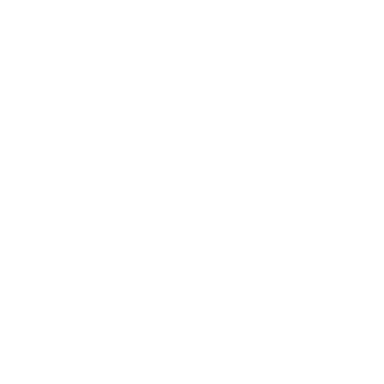 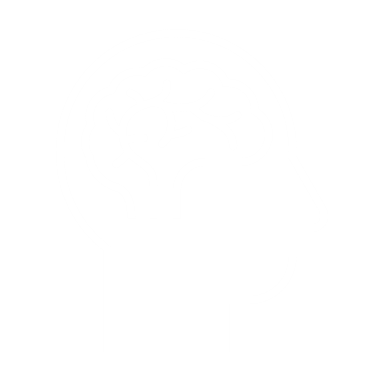 What is the main objective of this project?
Would you like the samples to be tested during flight?
How many samples should the drone collect in one flight?
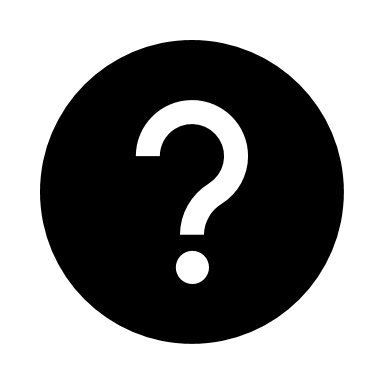 Questions
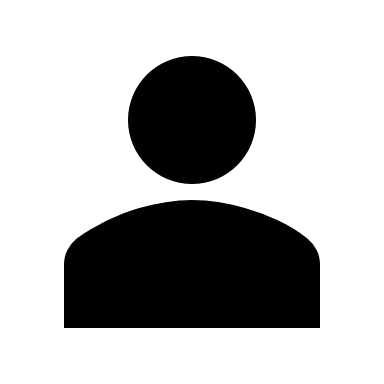 Dr. Ordonez: To collect multiple water samples remotely and safely without contamination.
Dr. Ordonez: At least 3. The drone payload should be able to distribute the samples equally while flying
Dr. Ordonez: No.
Dow: No.
Customer statements
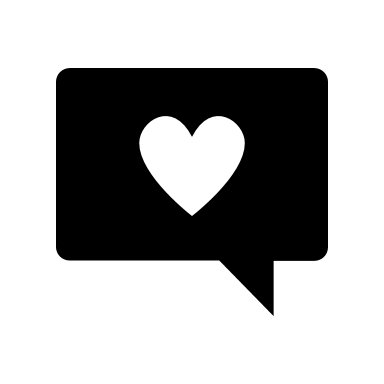 The payload can collect and store samples which will be transported by the drone.
The payload can collect multiple samples without contamination.
The payload can balance multiple samples without affecting the drone’s ability to fly.
Interpreted needs
83
Customer Needs
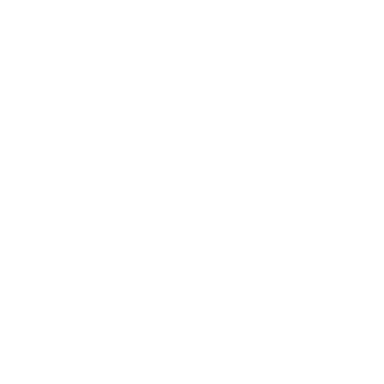 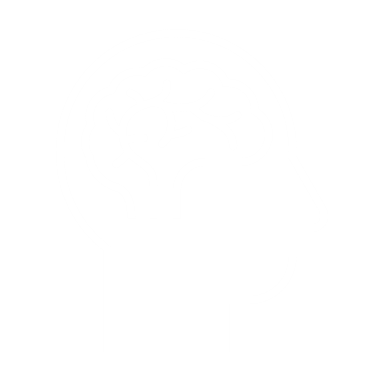 What size samples would you need?
Would the payload need to be universally applicable?
What different fluids would you like to be collected?
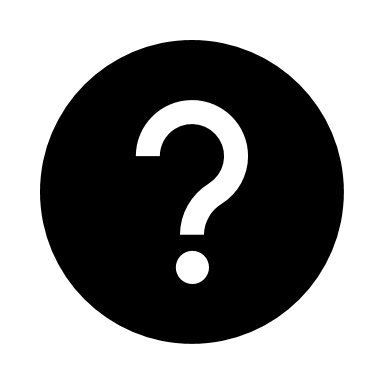 Questions
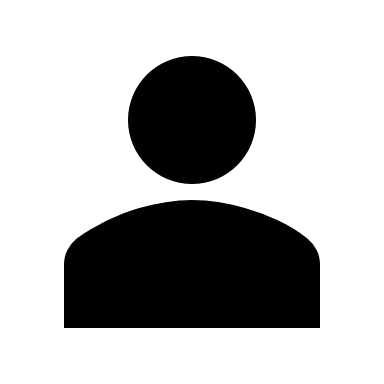 Dr. Ordonez: That is a question for Marine Biologist, but you should consider a large payload of 1kg.
Dr. Ordonez: The primary concern is collecting samples of seawater to check for algae blooms. 
Dow: The payload should  collect several kinds of chemicals used in our manufacturing processes.
Dr. Ordonez: Yes
Customer statements
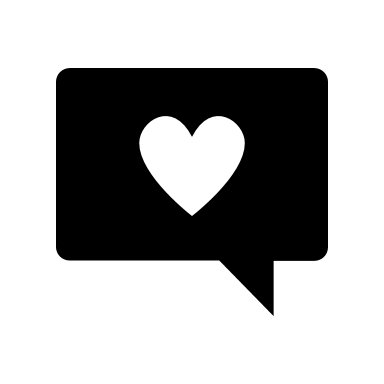 The payload can be applied to drone bodies of all shapes and sizes.
The payload is made of light-weight material and weighs less than 1 kg, including the samples.
The payload can collect ocean samples with algae blooms and samples from different chemicals without damage.
Interpreted needs
84
Customer Needs
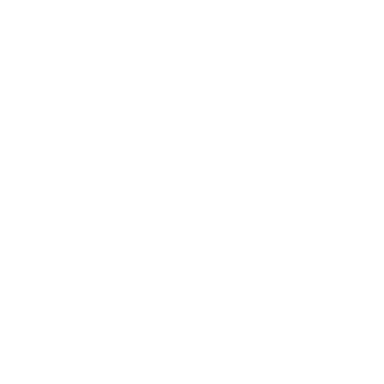 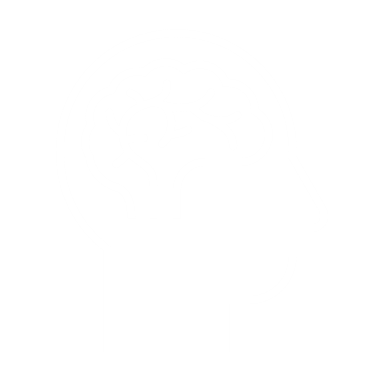 How can the drone ensure safe use?
What are difficulties flying drones with payloads?
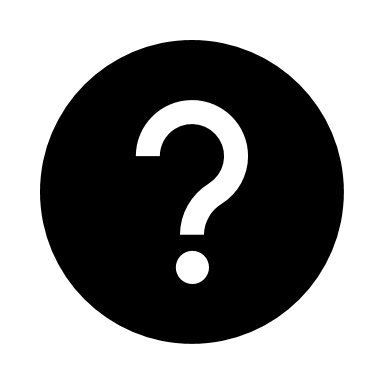 Questions
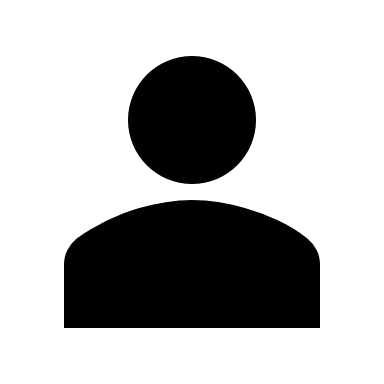 Dr. Ordonez: Be wary of the payload snagging and suspended wires. 

Dow: No sparks and combusting materials
Dr. Ordonez: Stability is the number one concern.
Customer statements
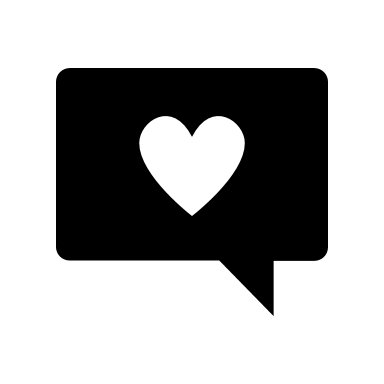 The payload does not interfere with flight
Payload is inert and retractable
Interpreted needs
85
Functional Decomposition
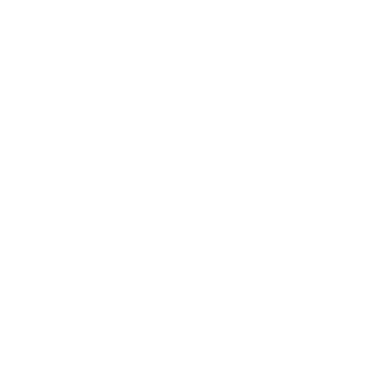 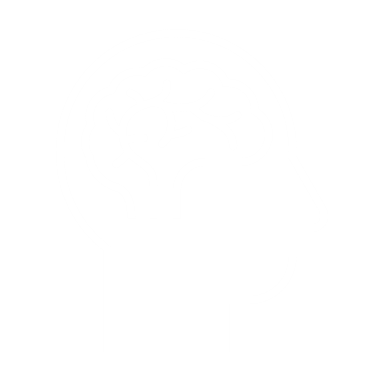 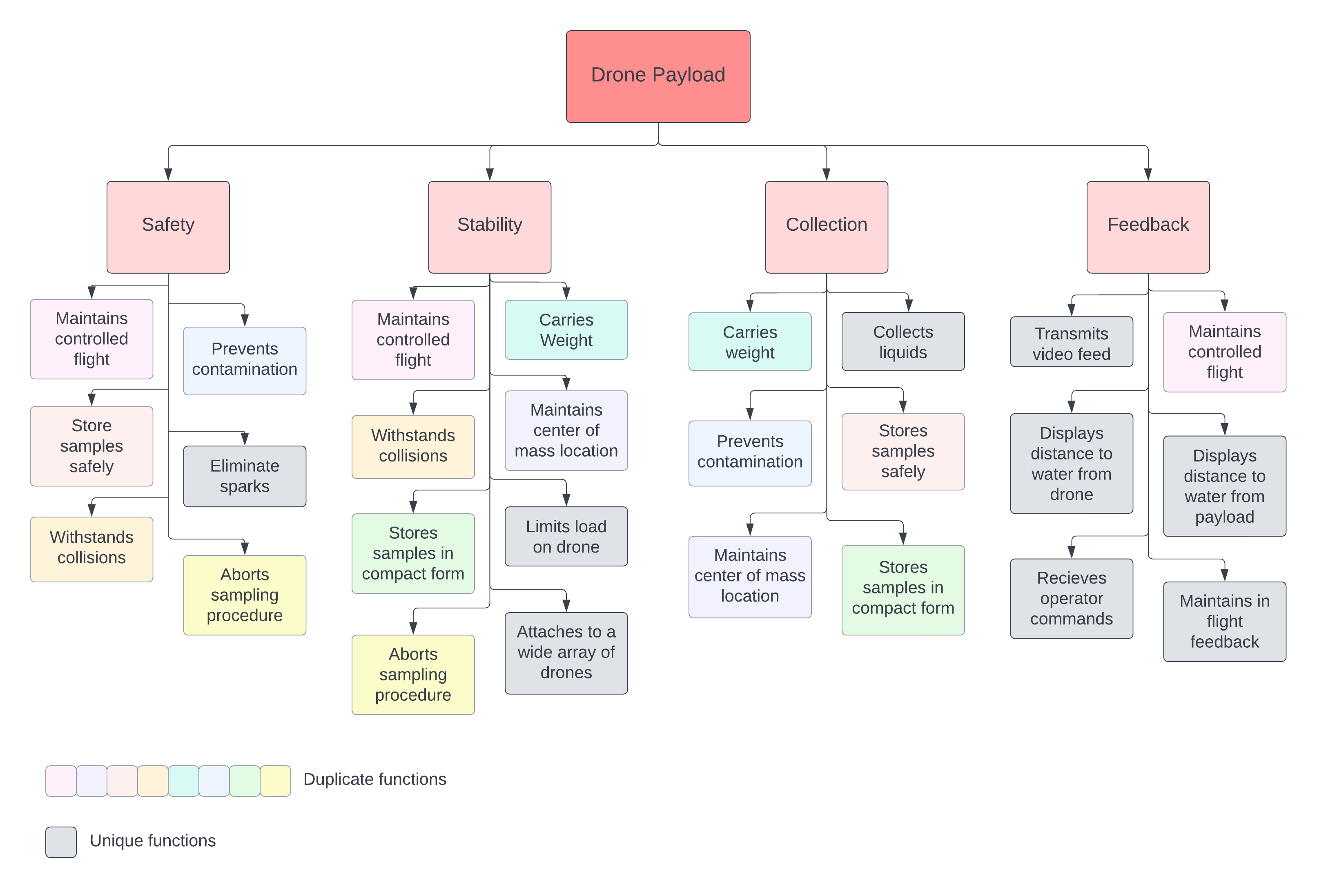 86
Functional Decomposition
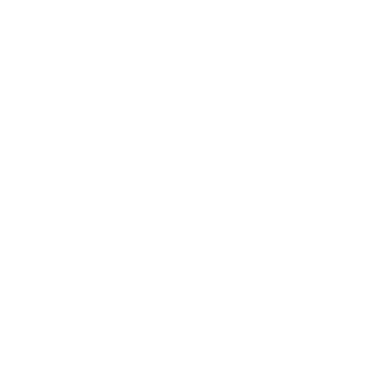 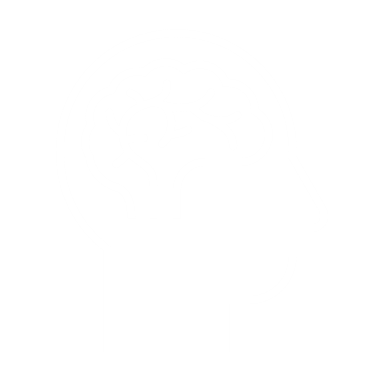 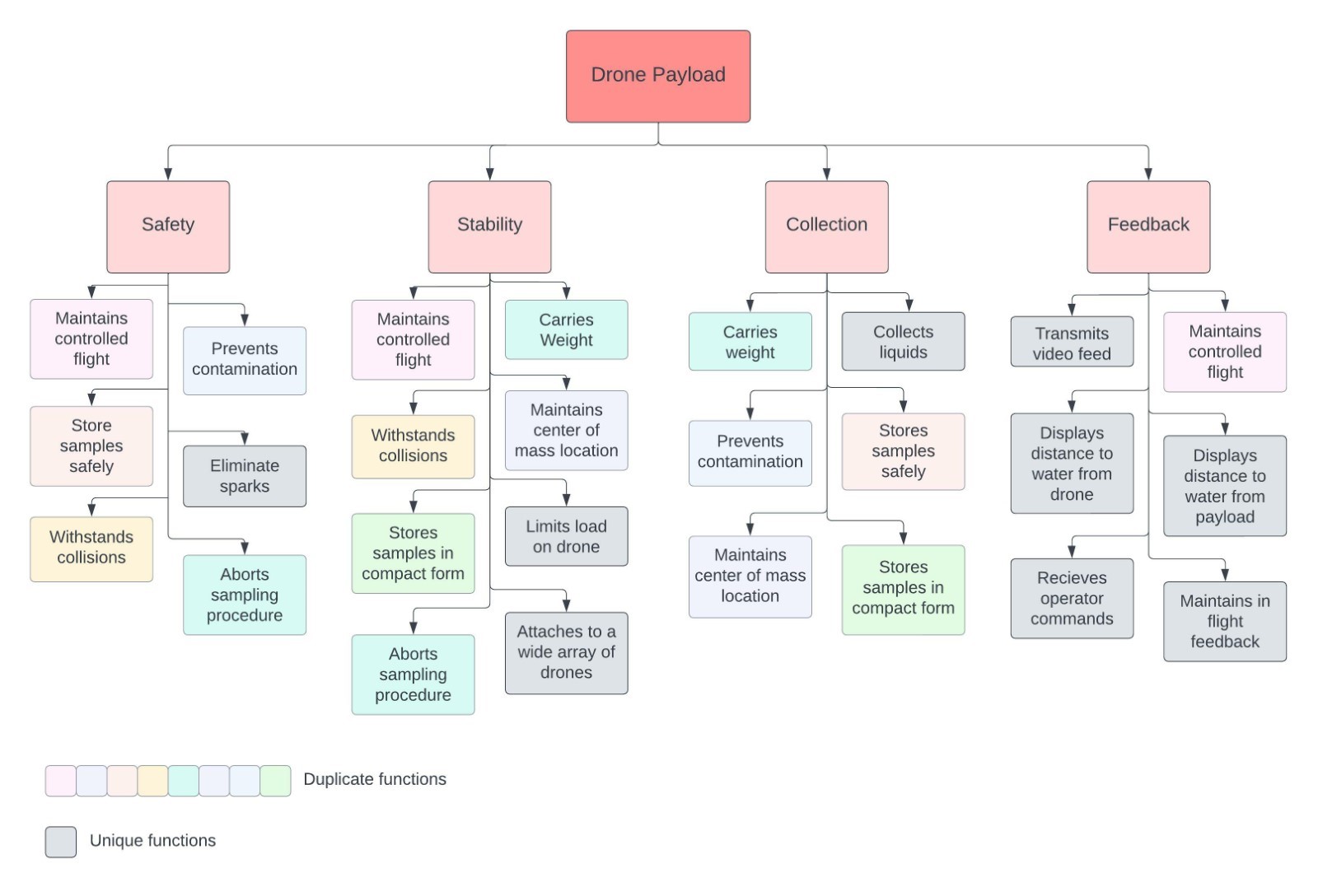 87
Functional Decomposition
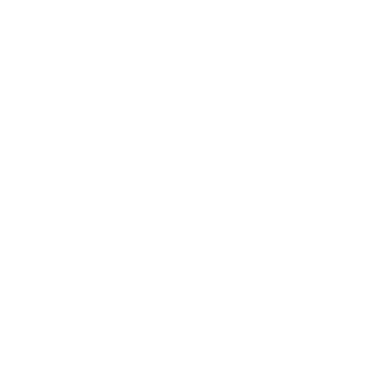 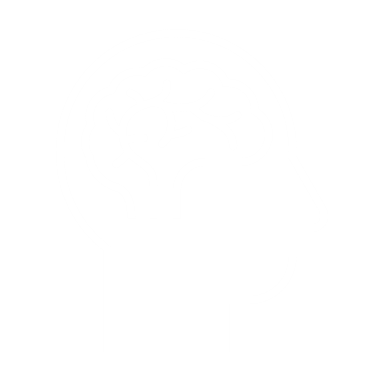 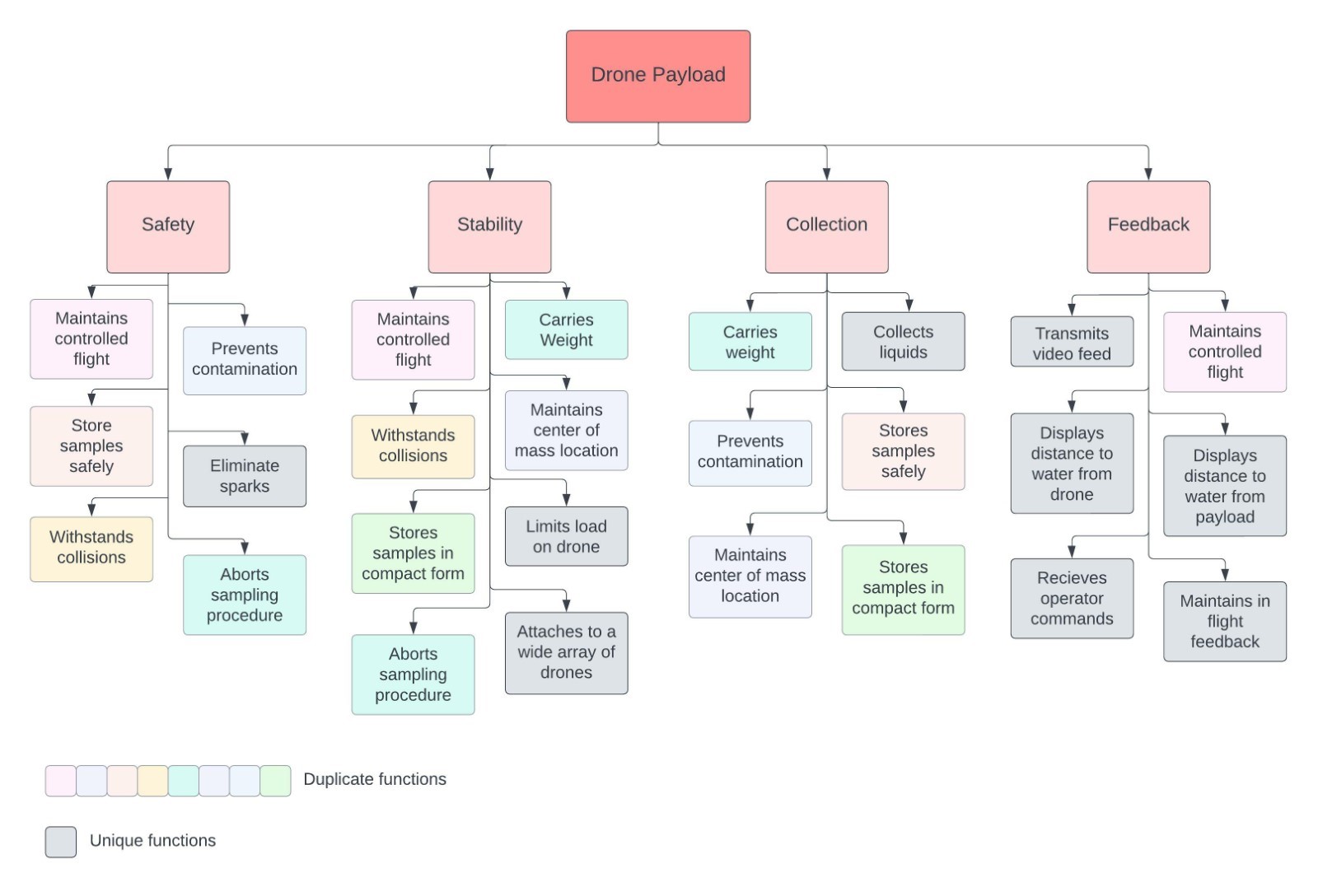 88
Functional Decomposition
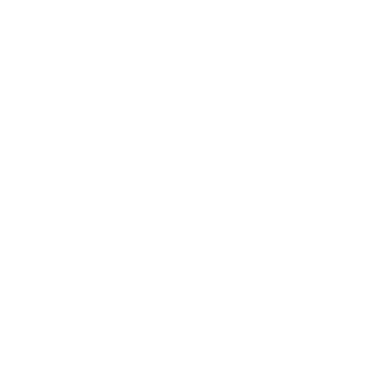 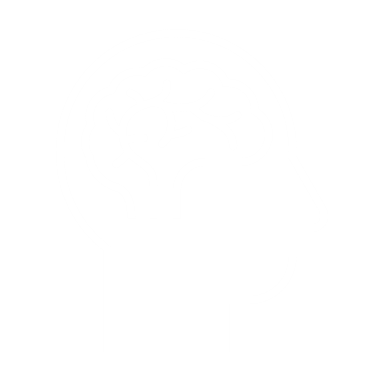 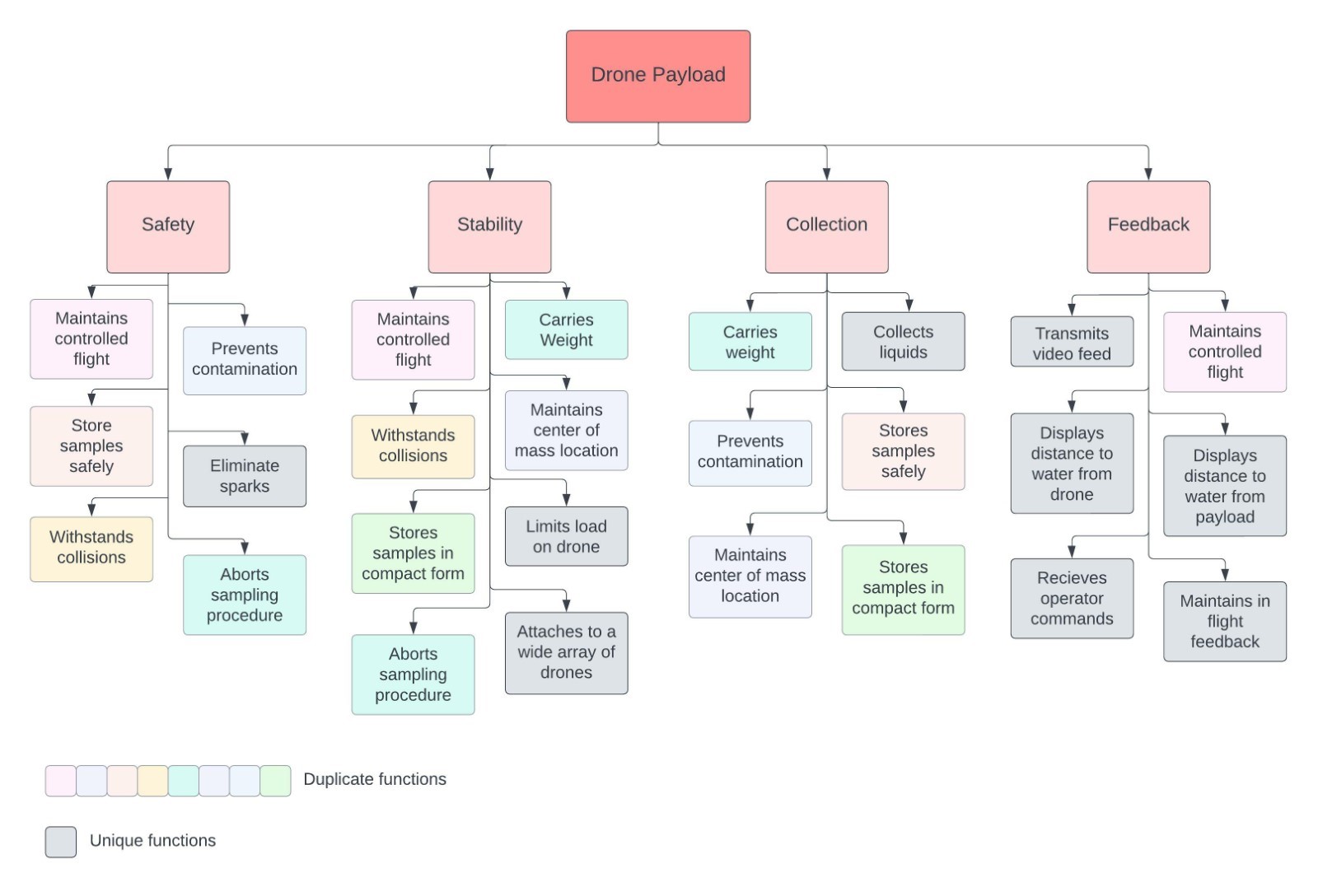 89
Functional Decomposition
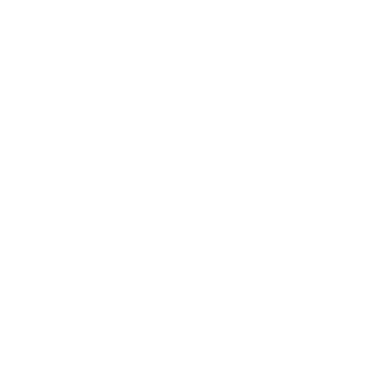 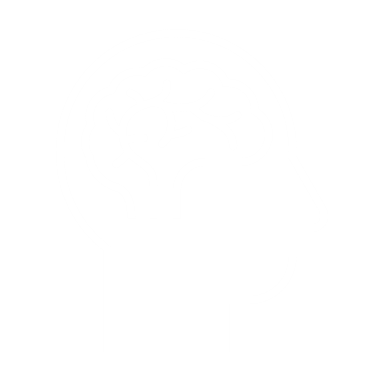 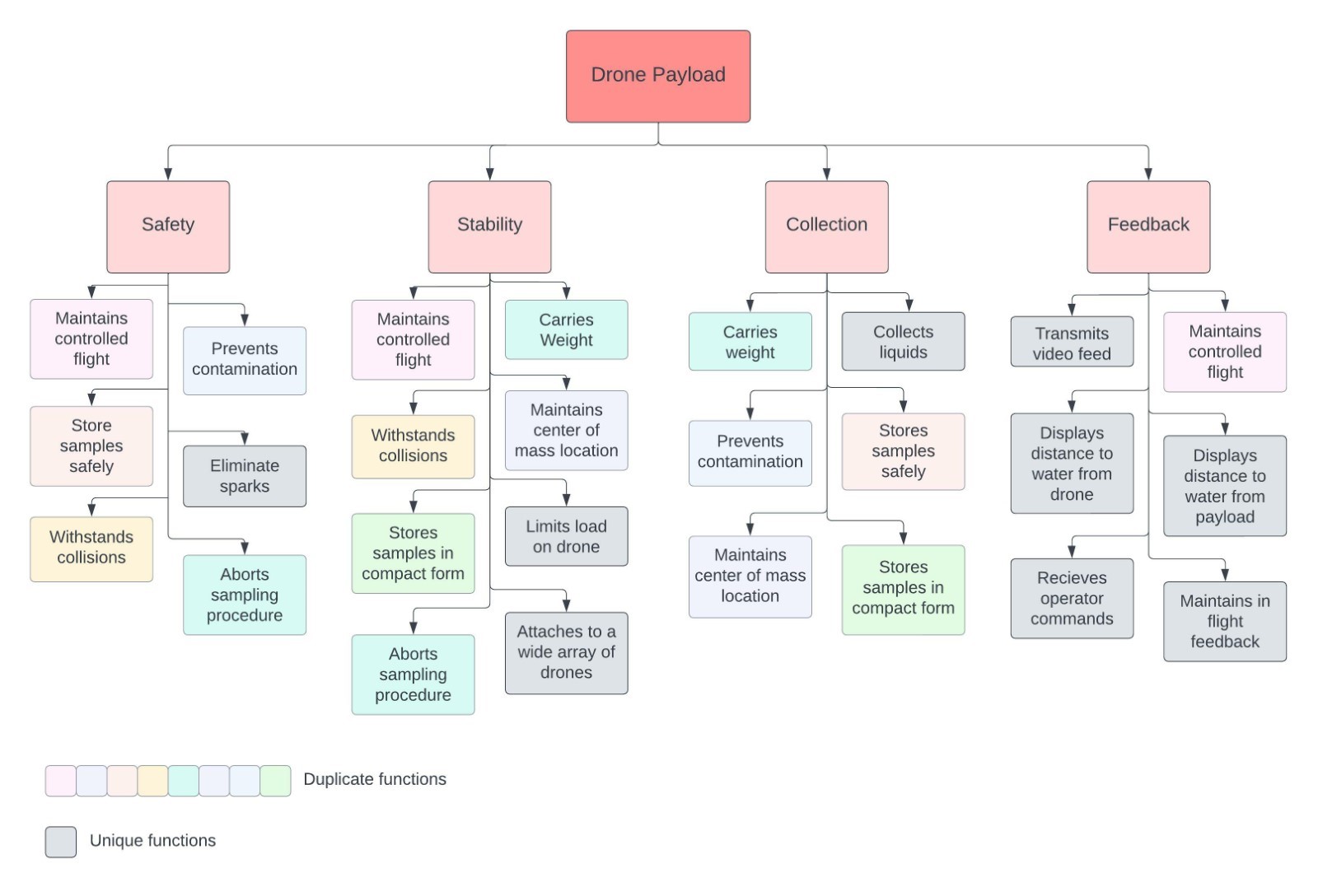 90
Color Palette
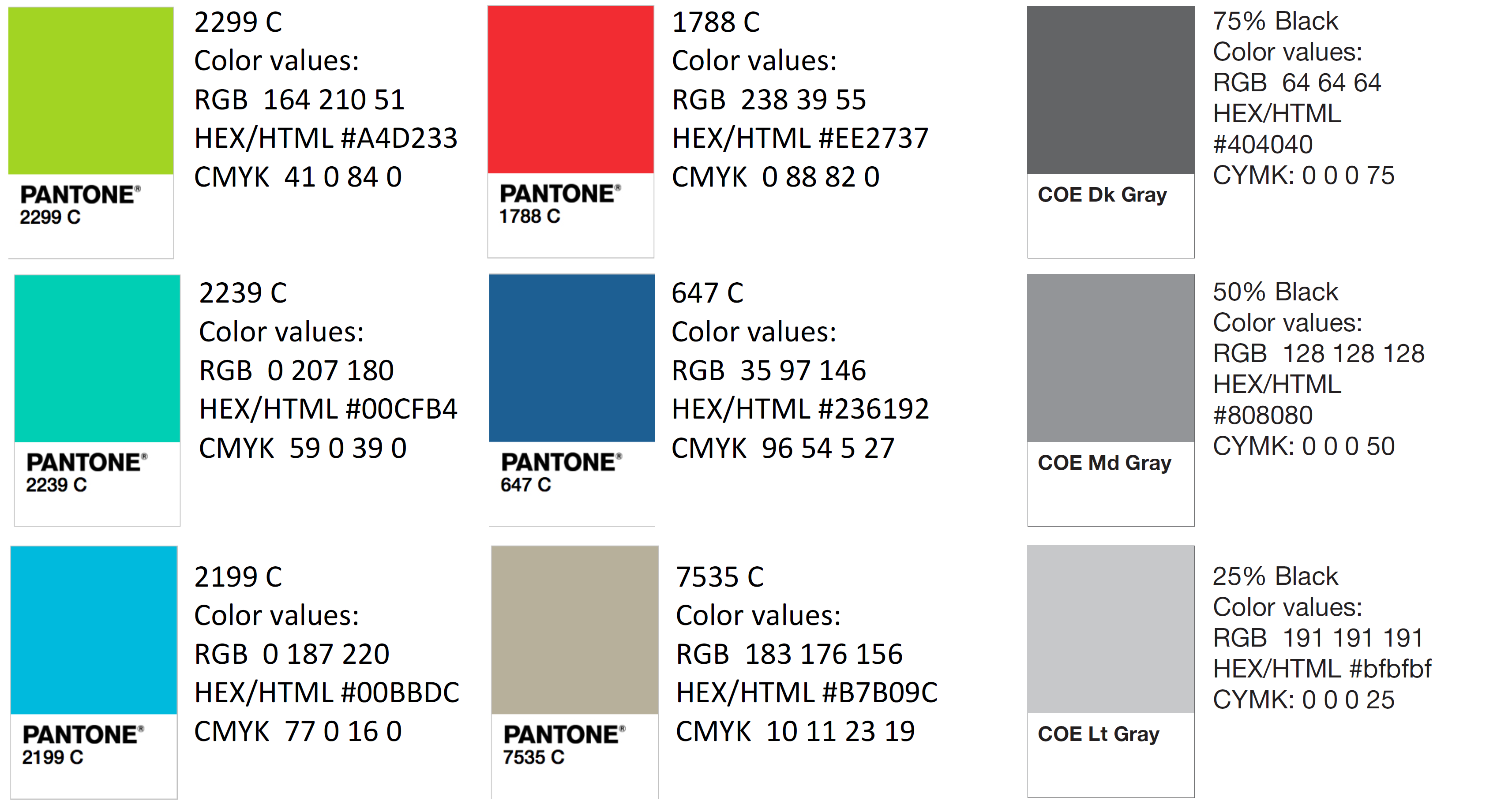 91